CALCULUS
The Sigma notation
1
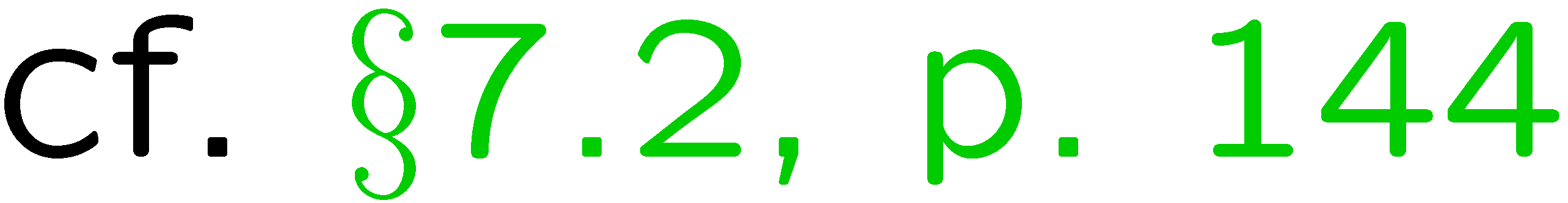 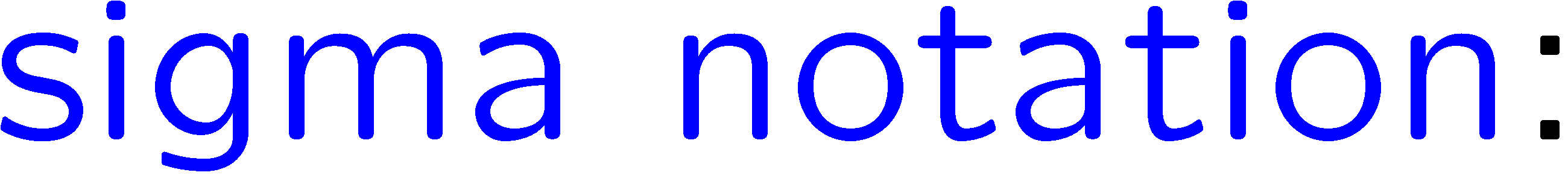 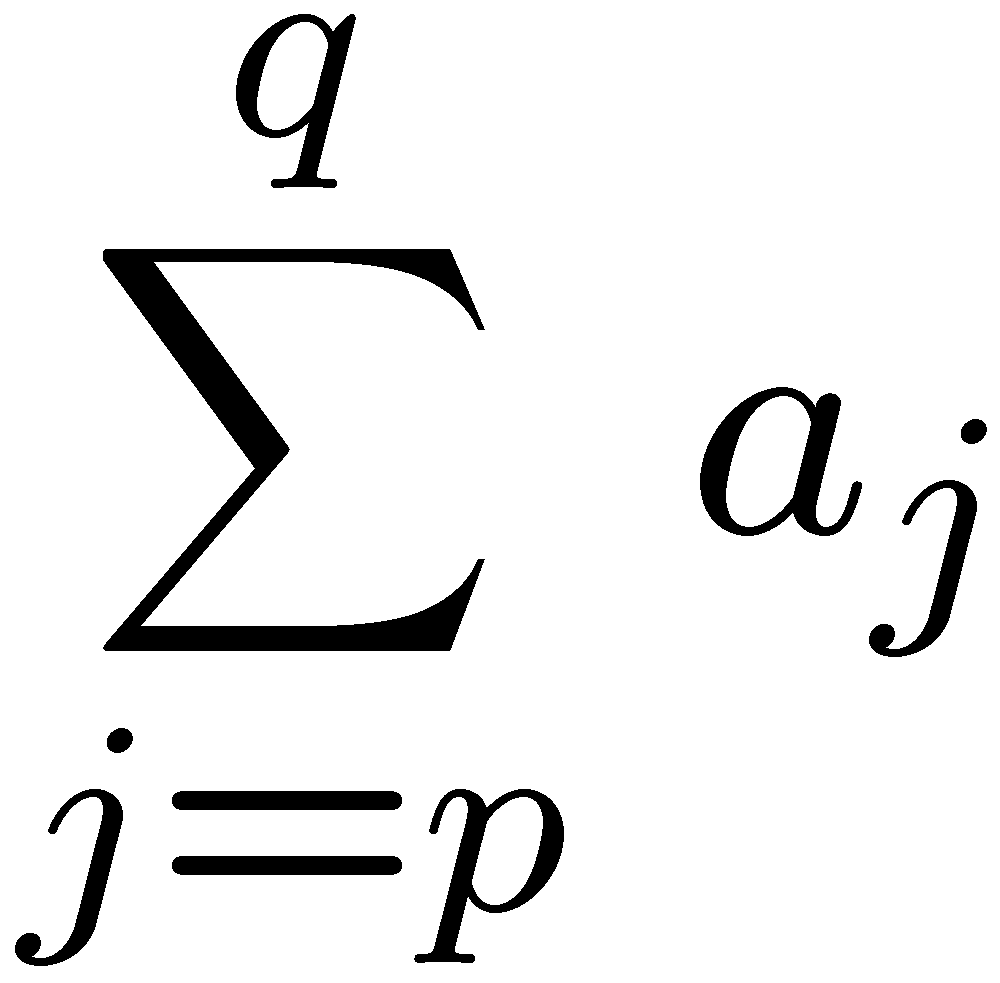 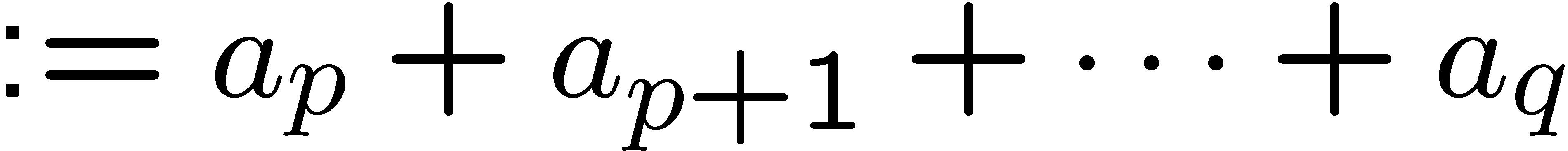 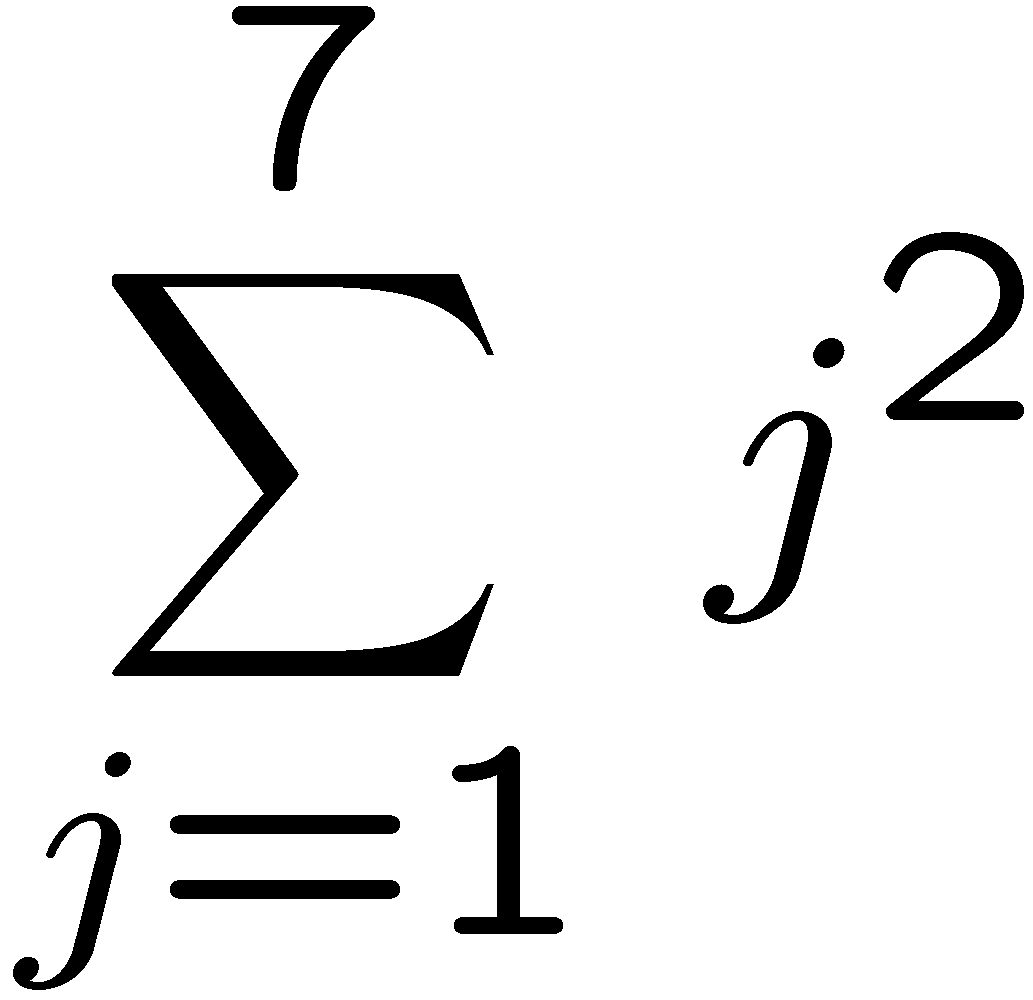 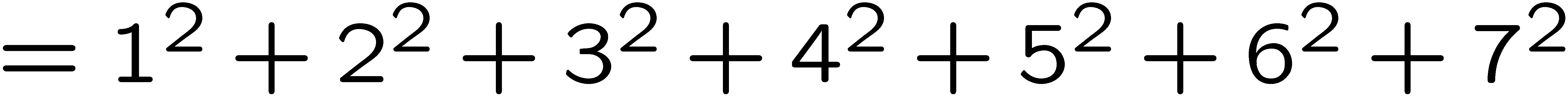 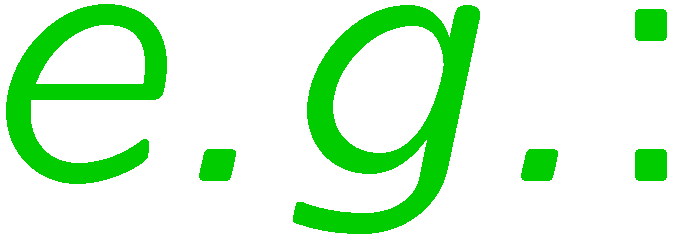 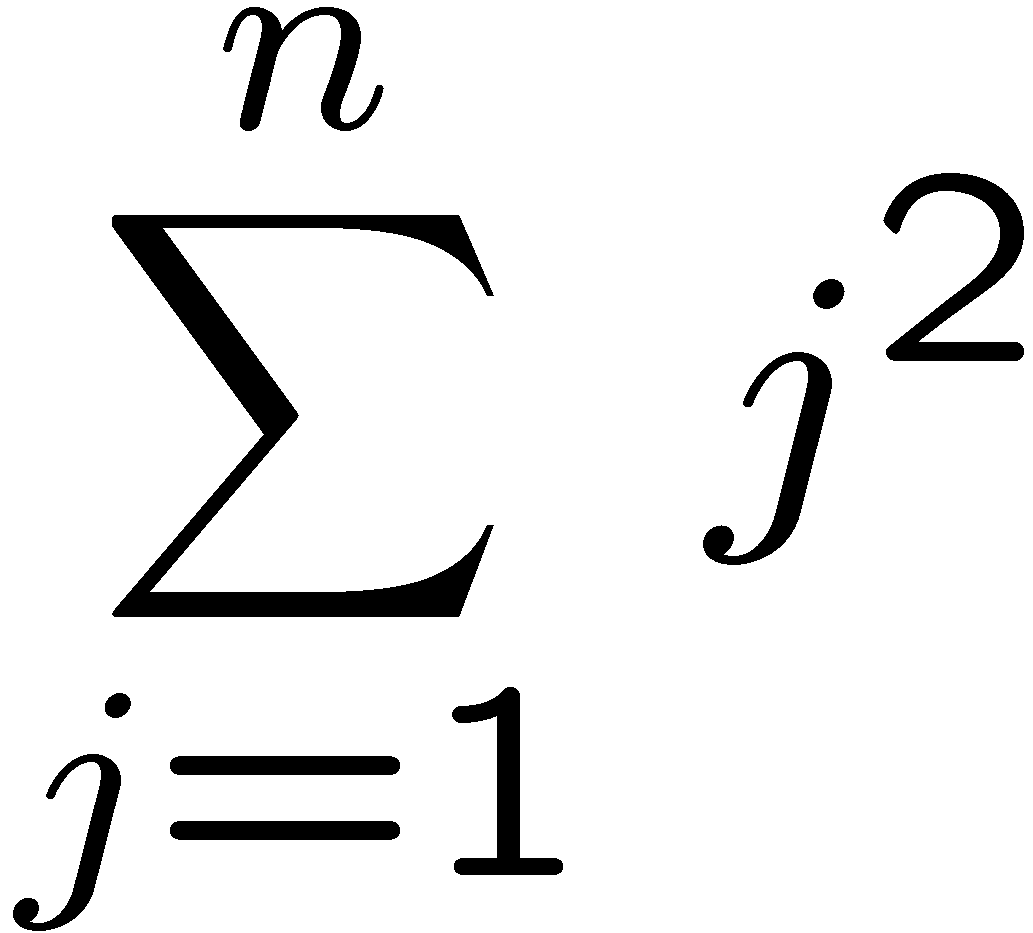 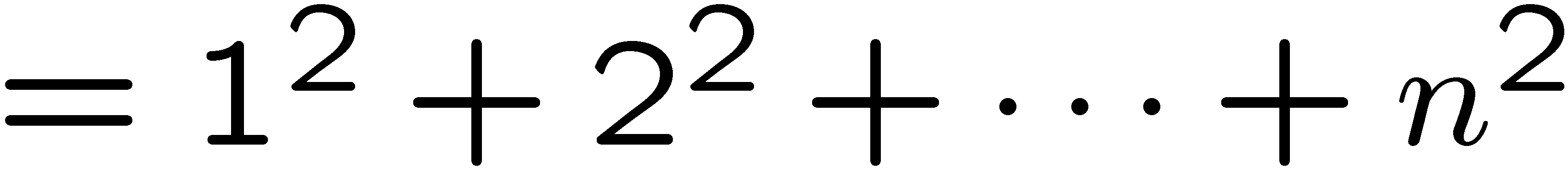 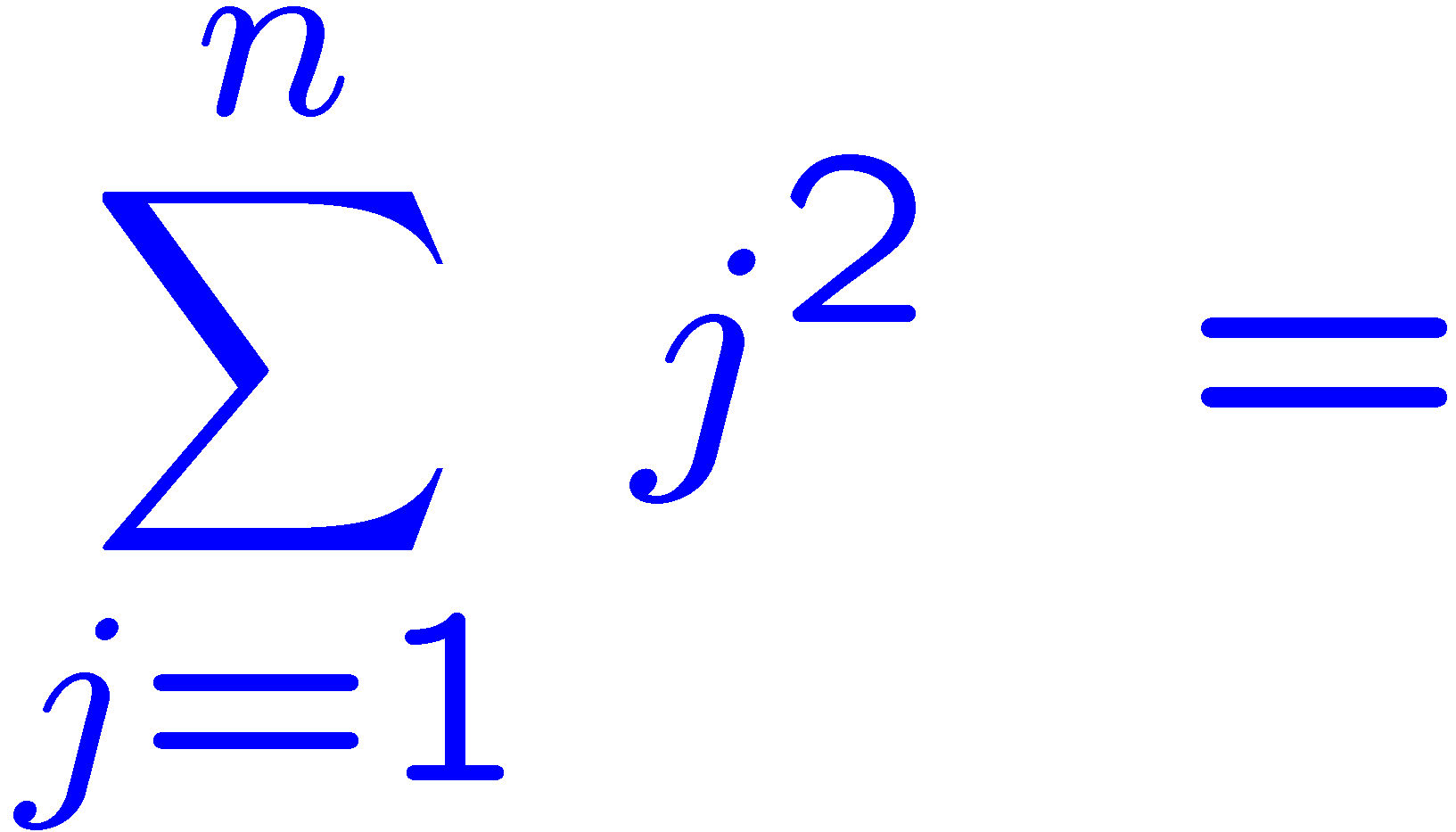 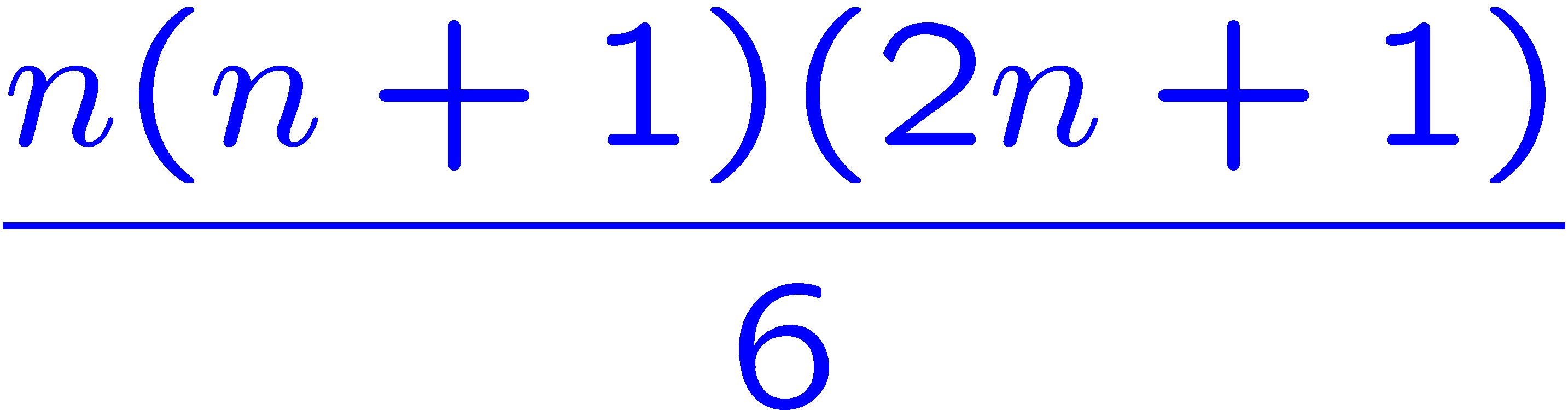 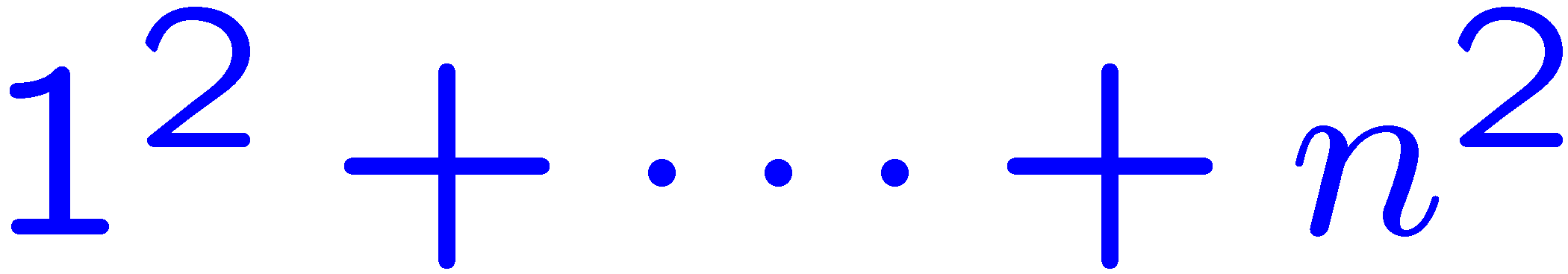 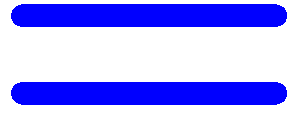 2
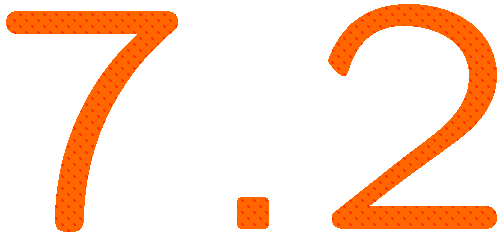 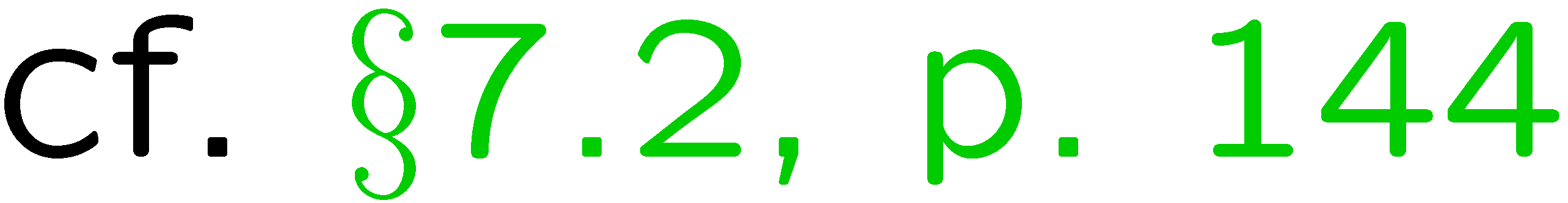 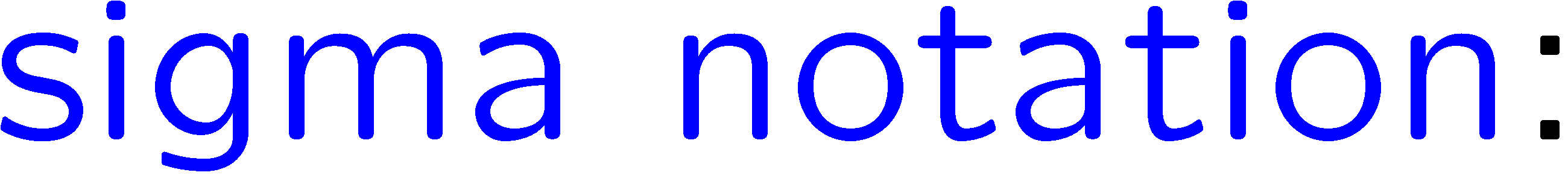 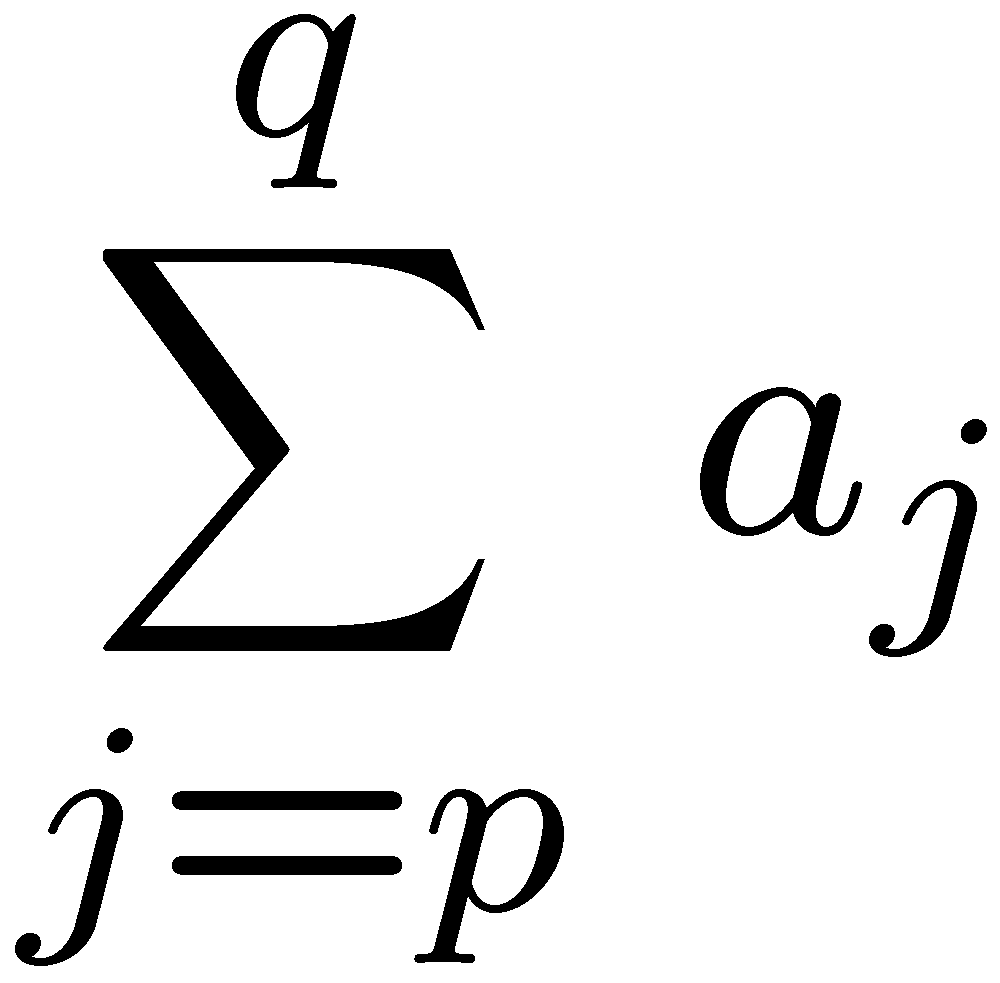 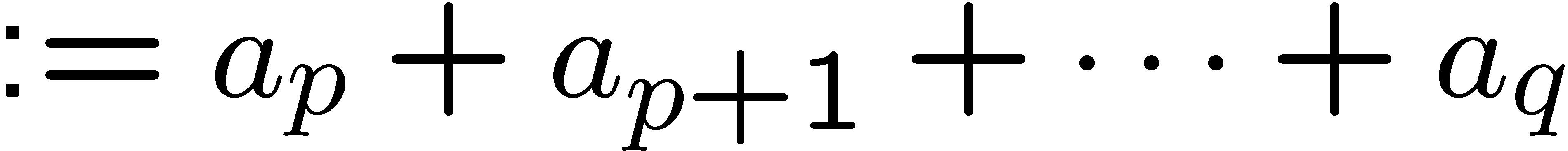 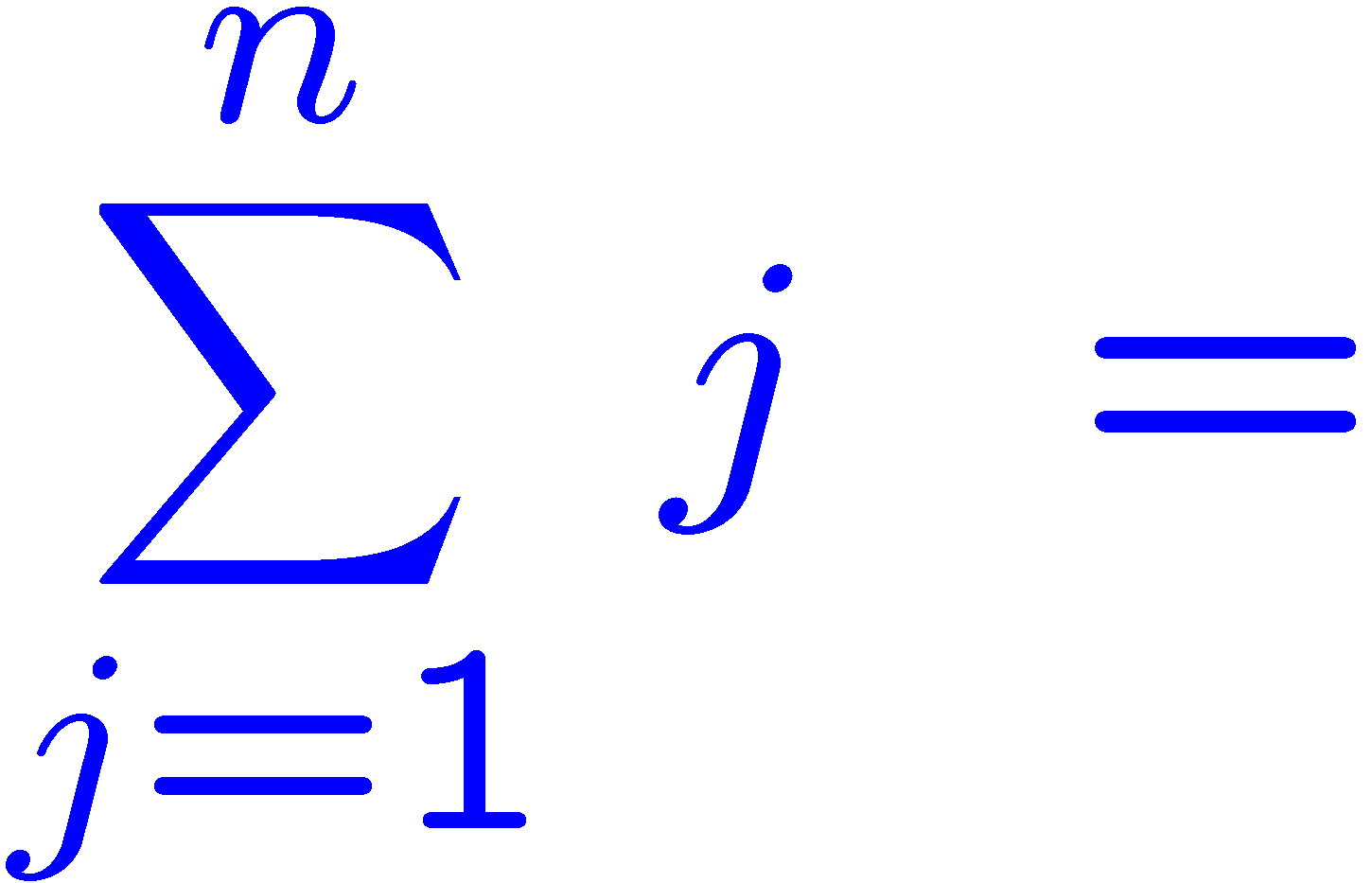 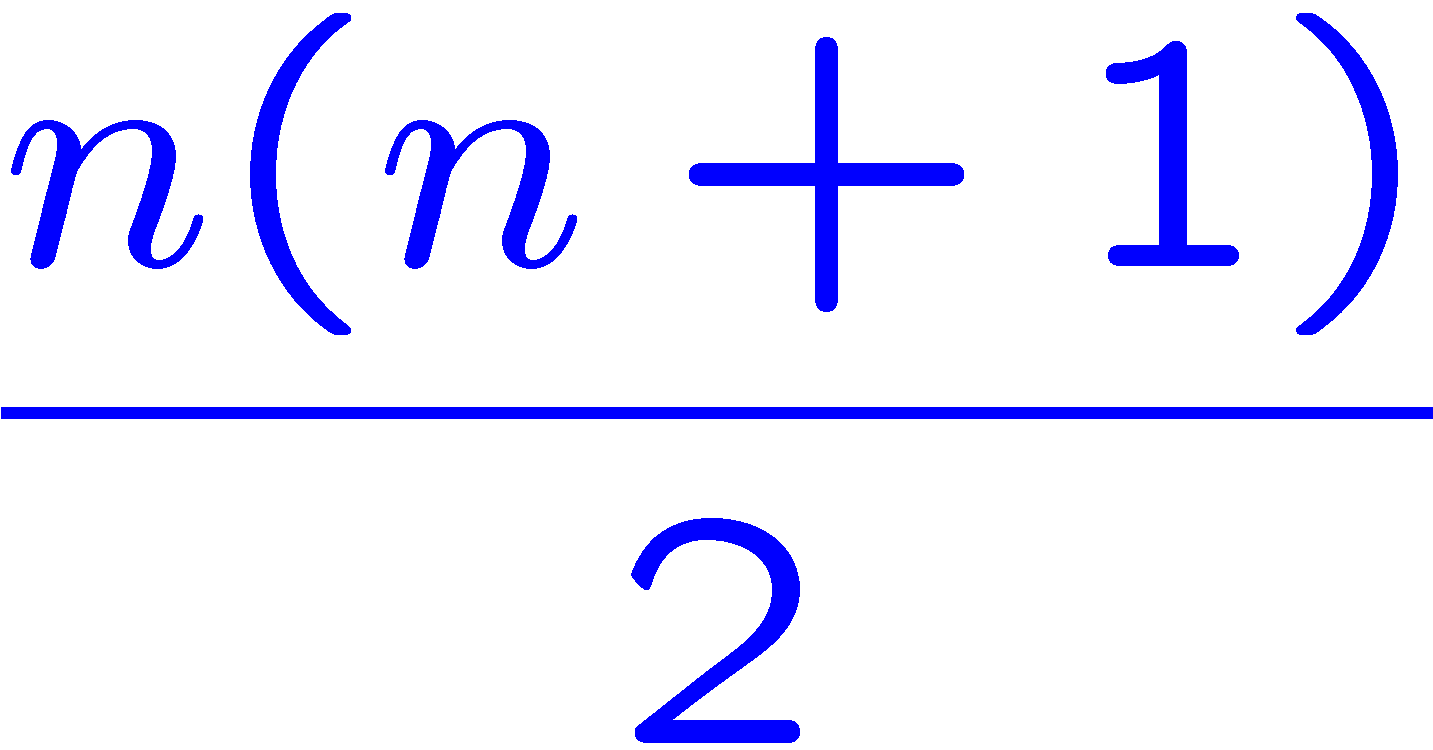 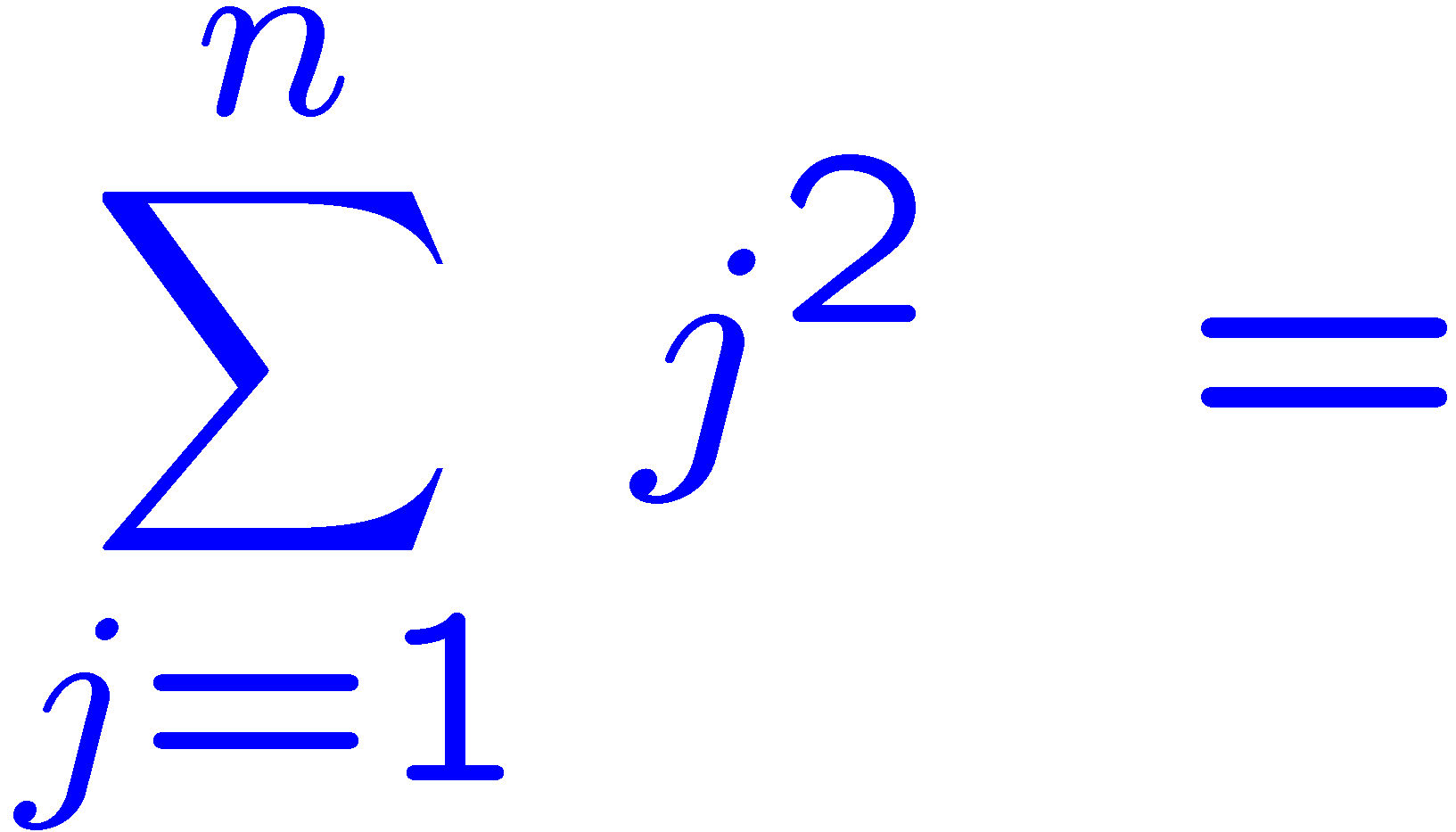 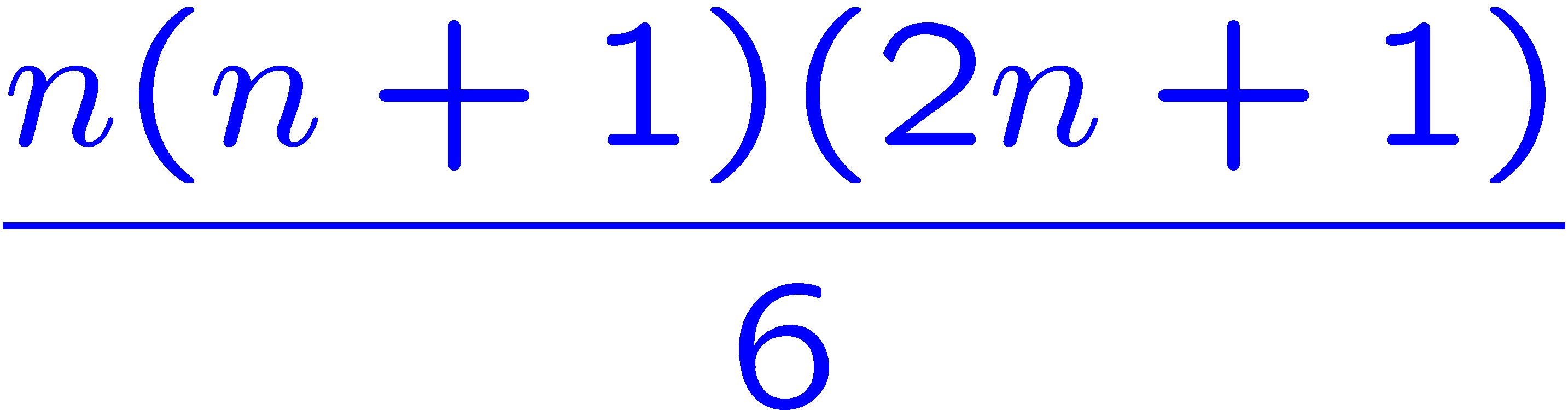 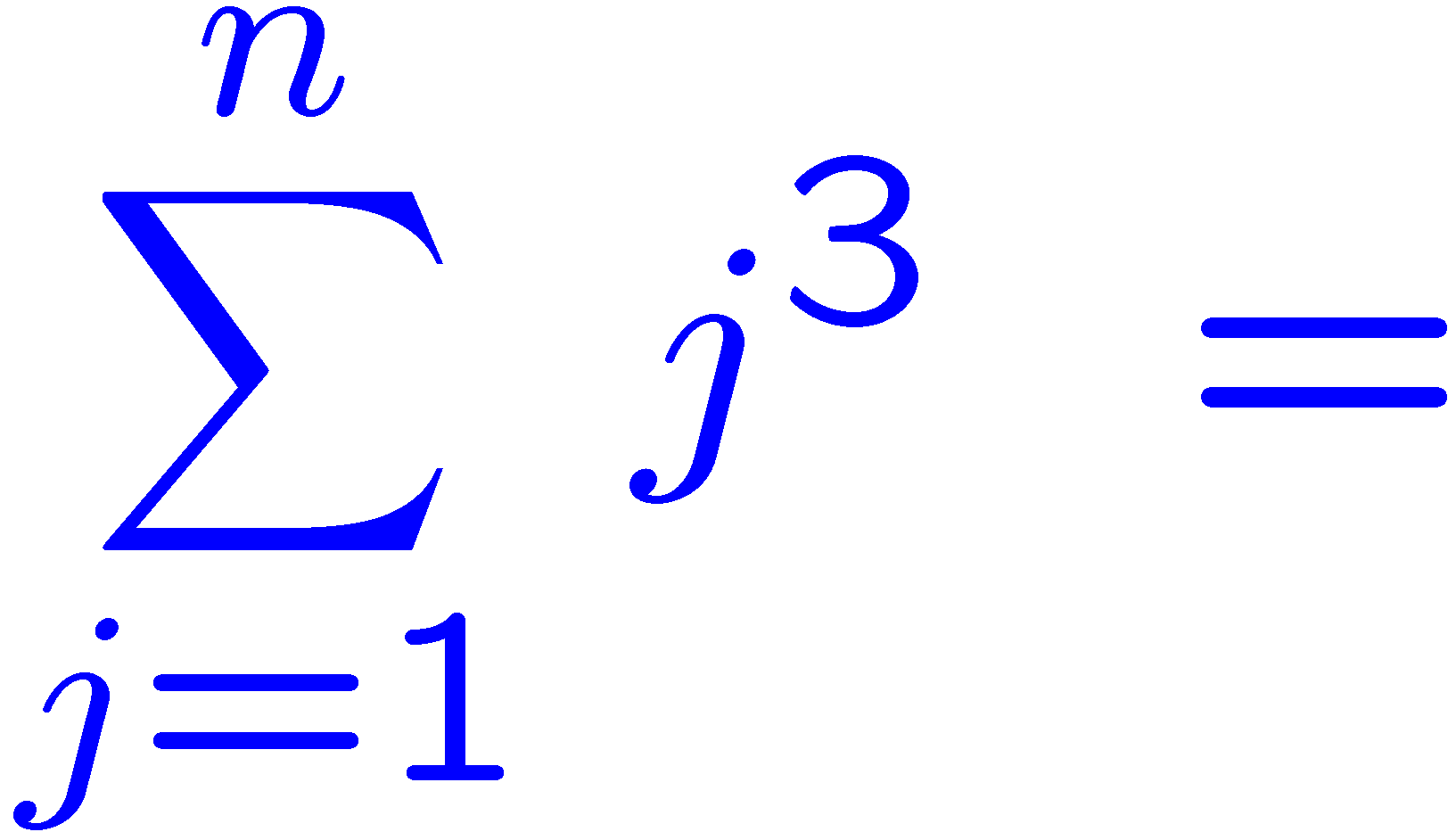 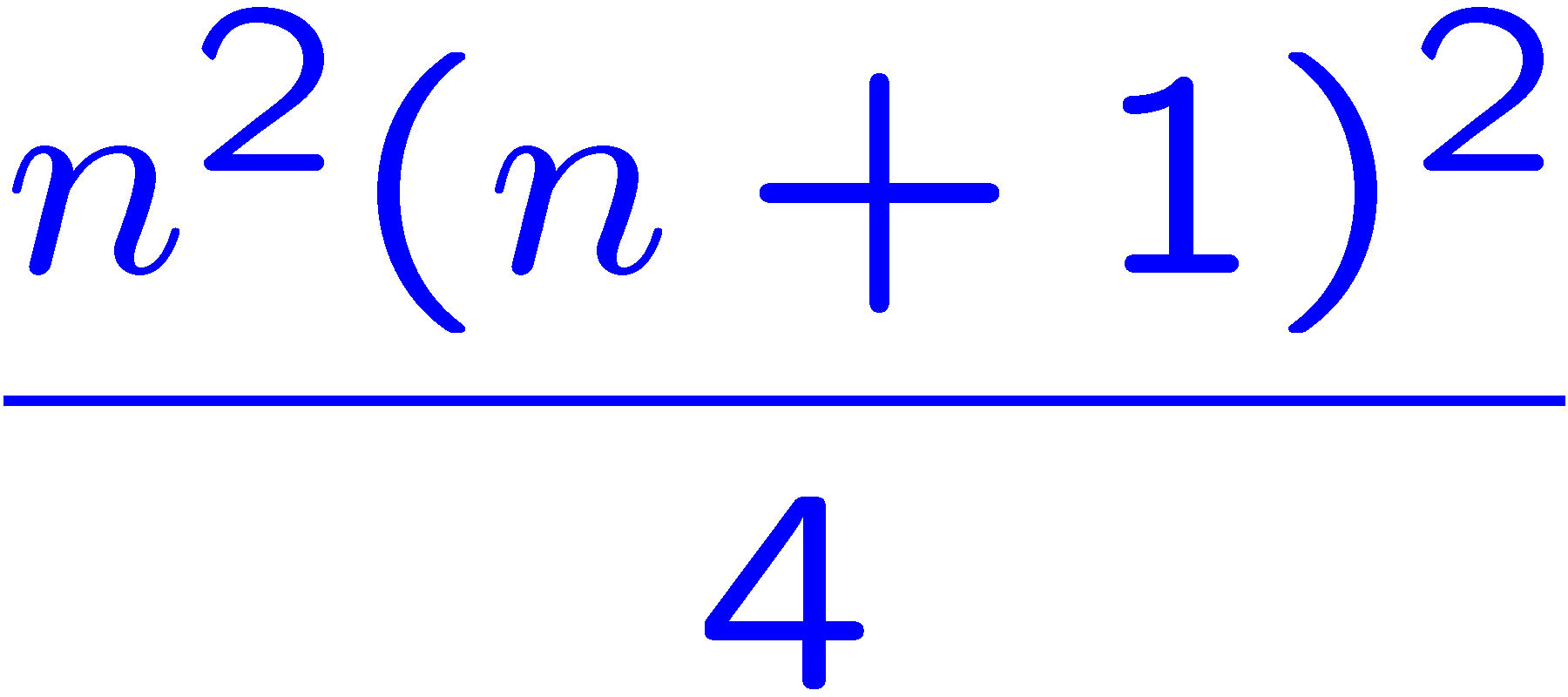 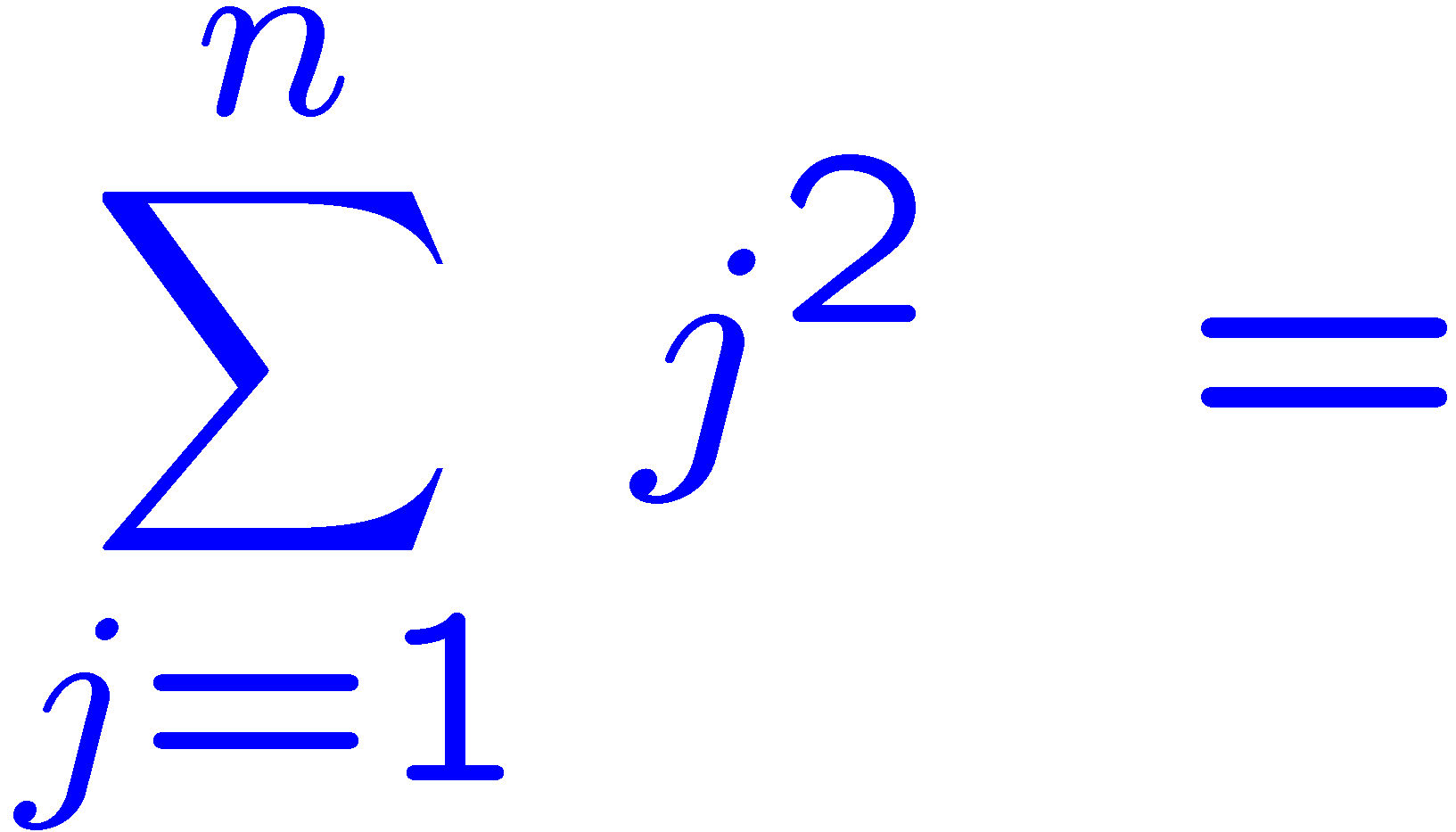 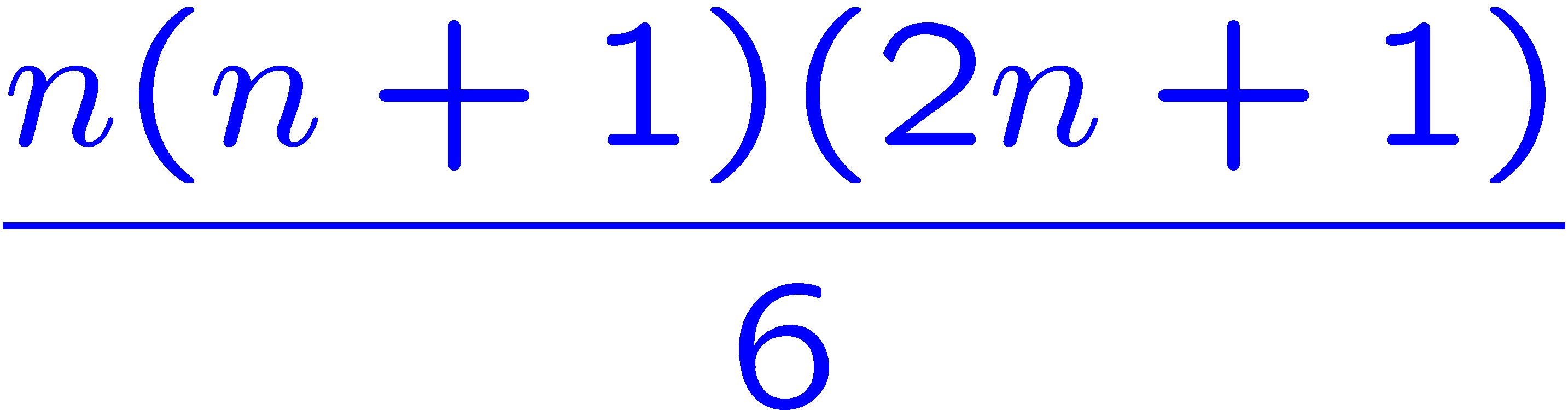 3
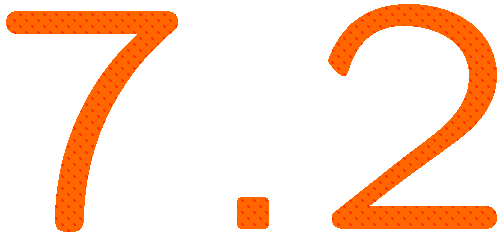 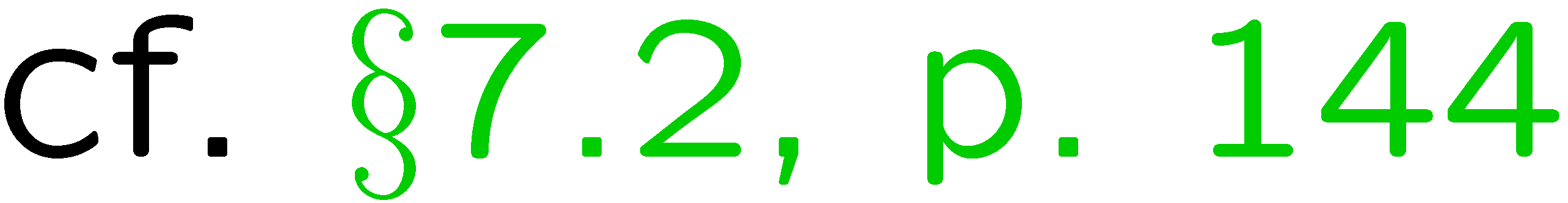 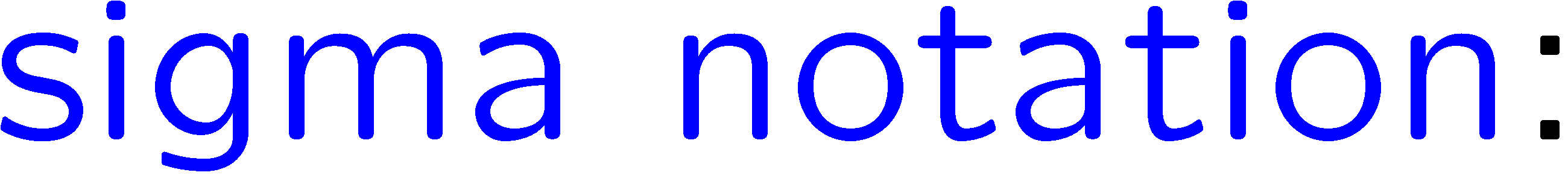 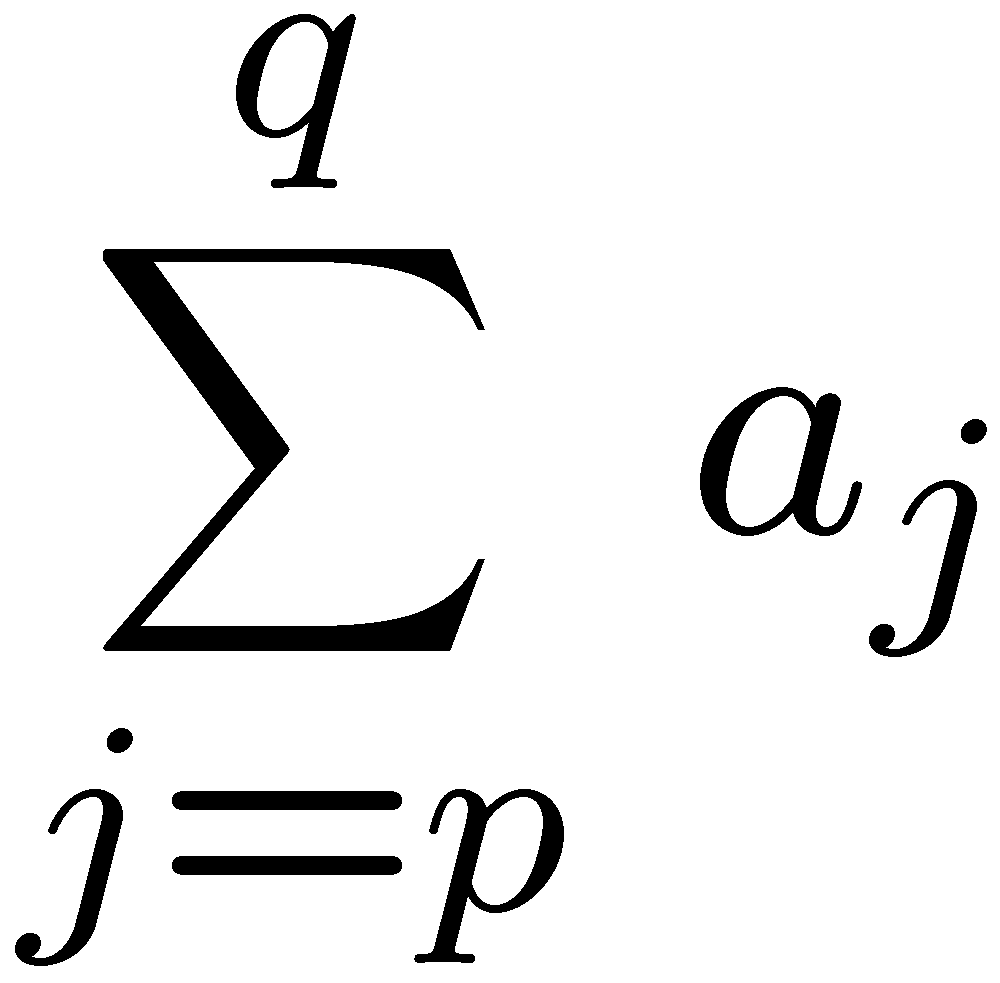 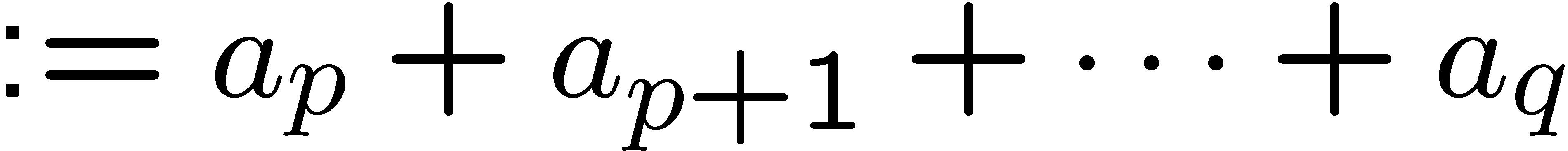 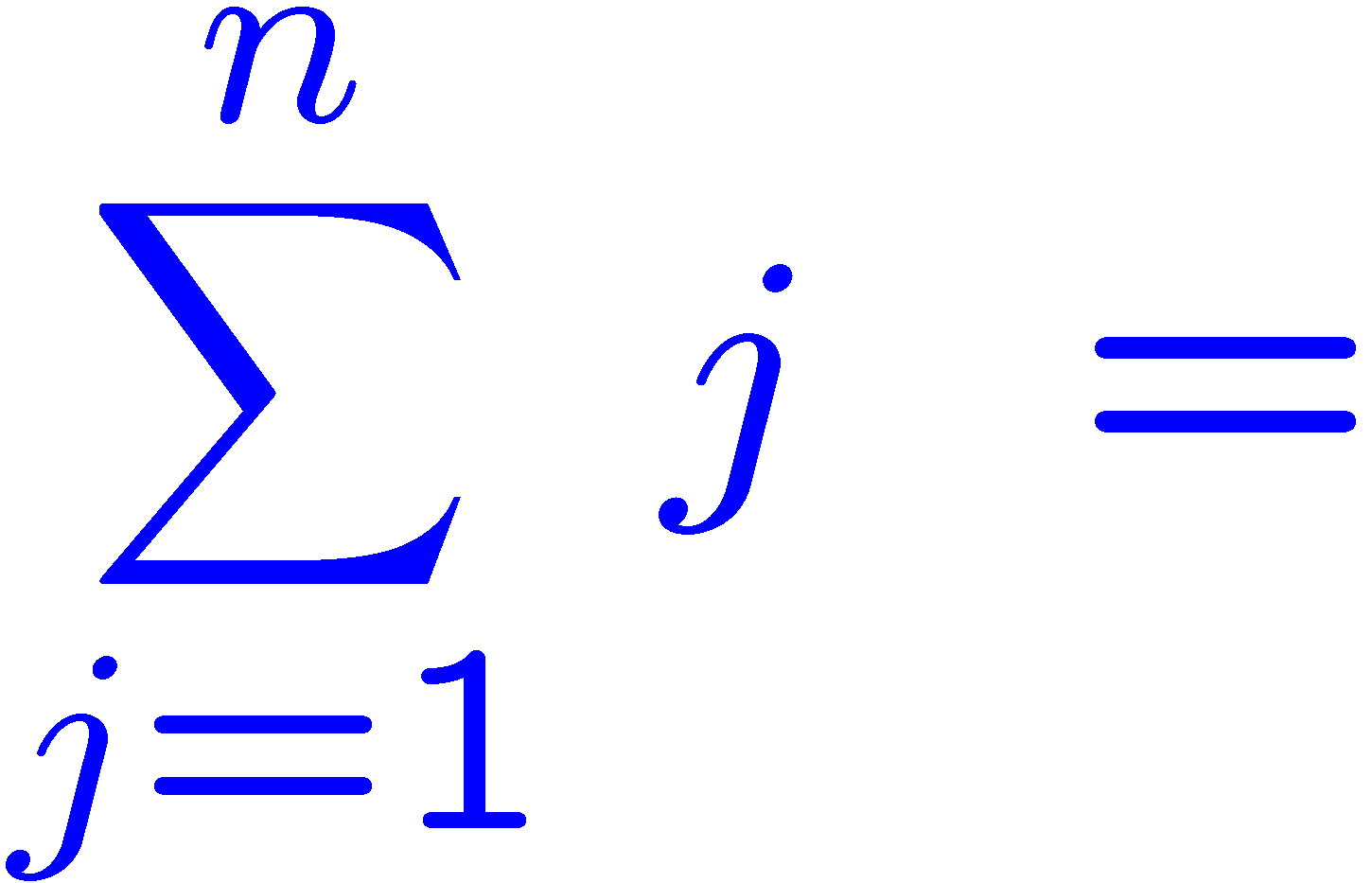 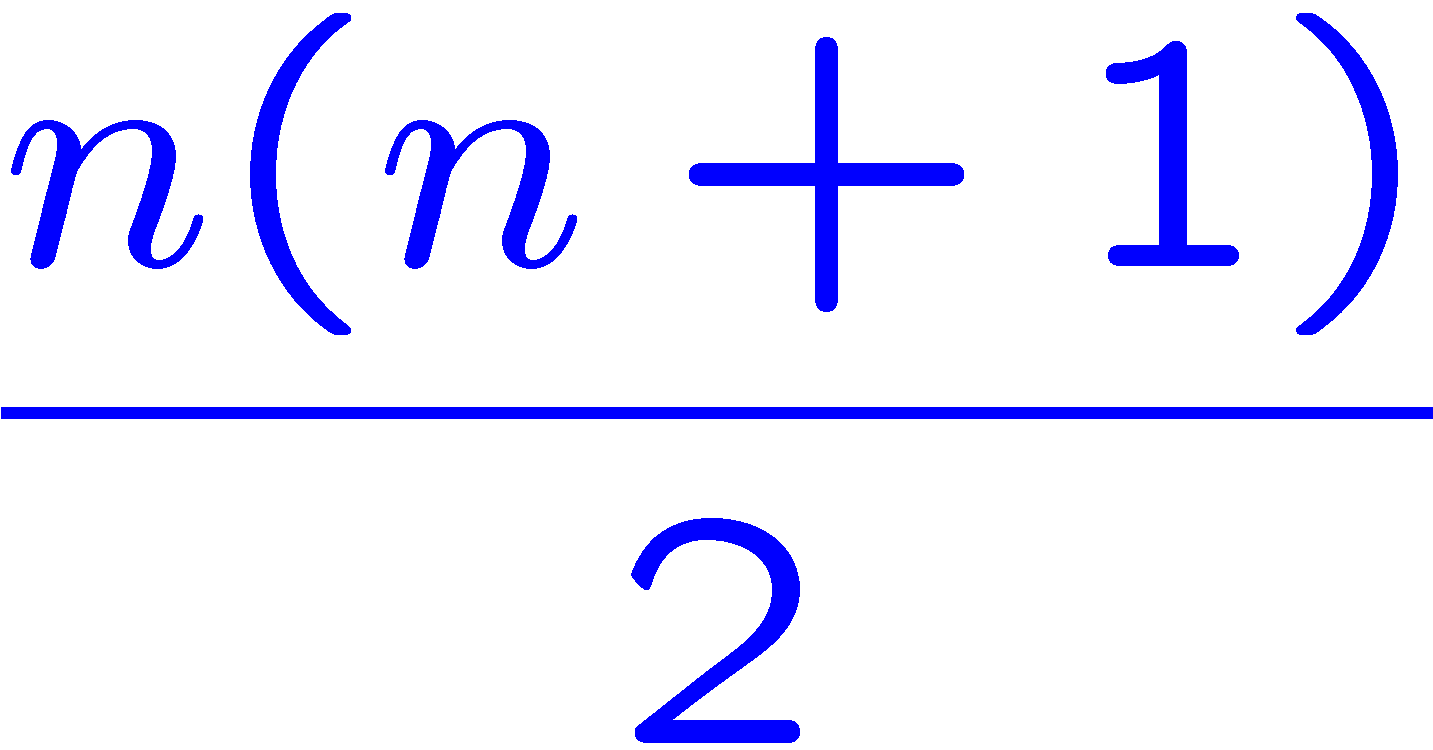 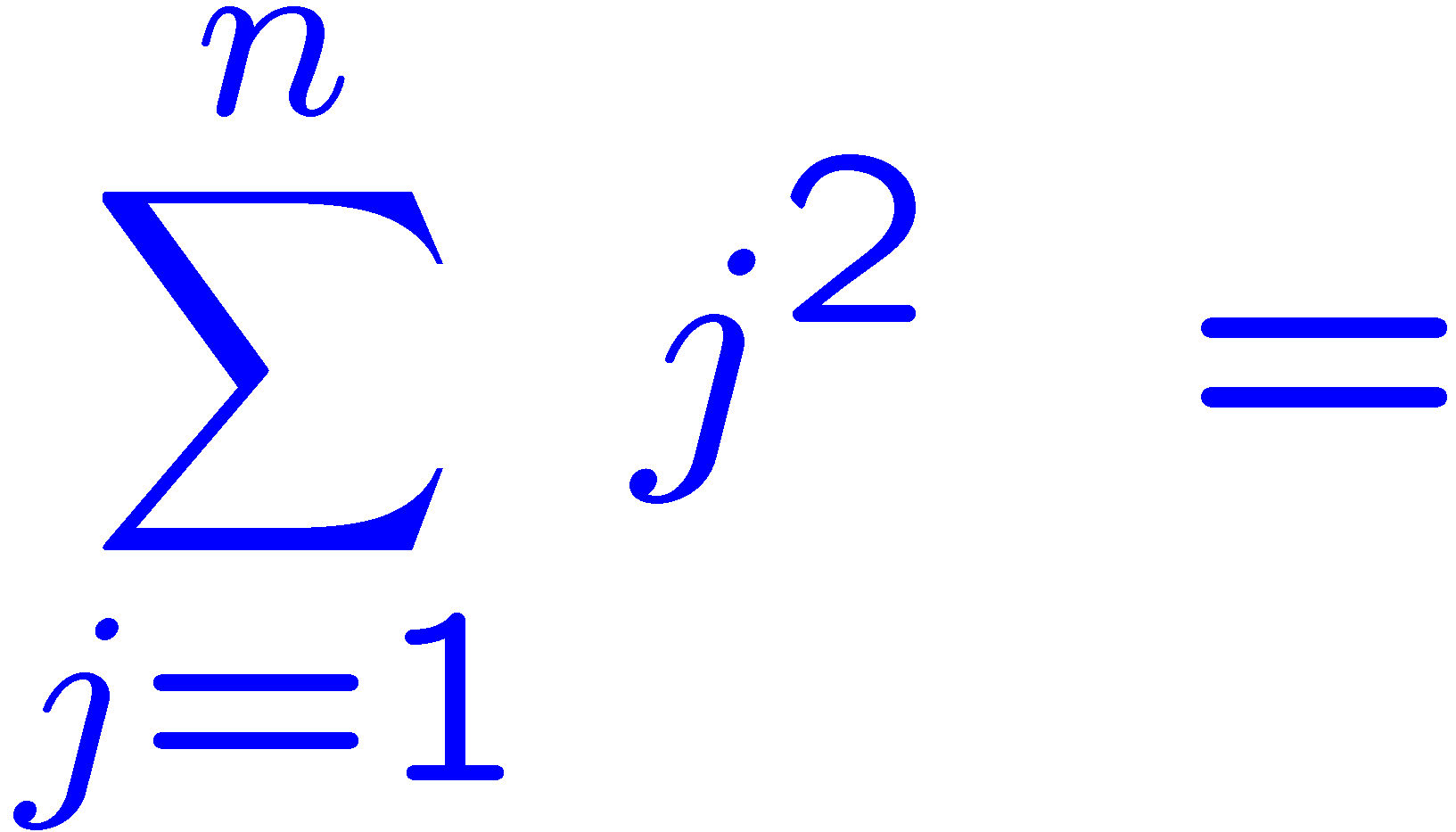 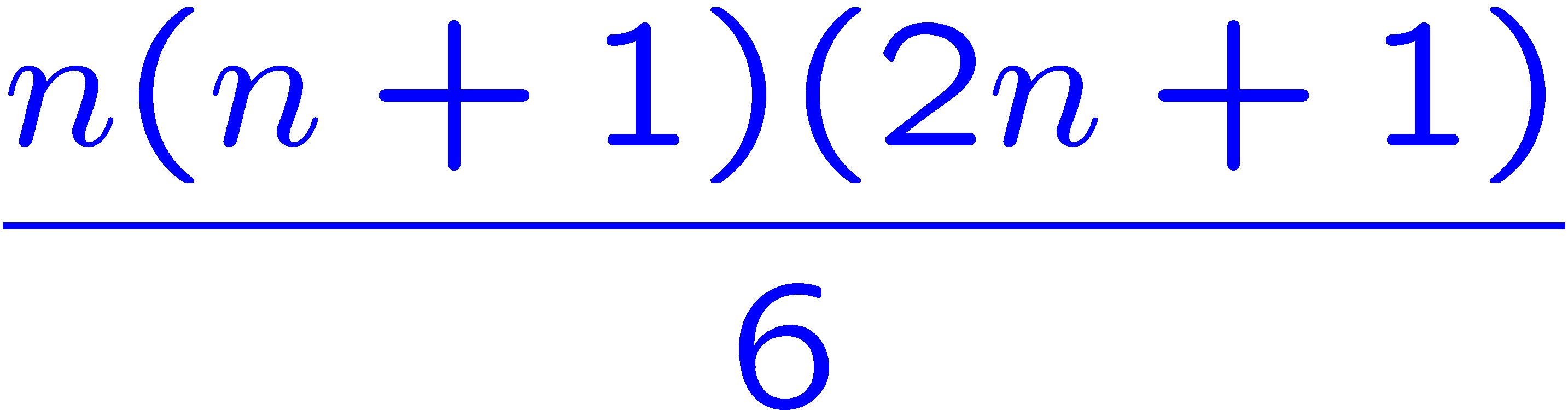 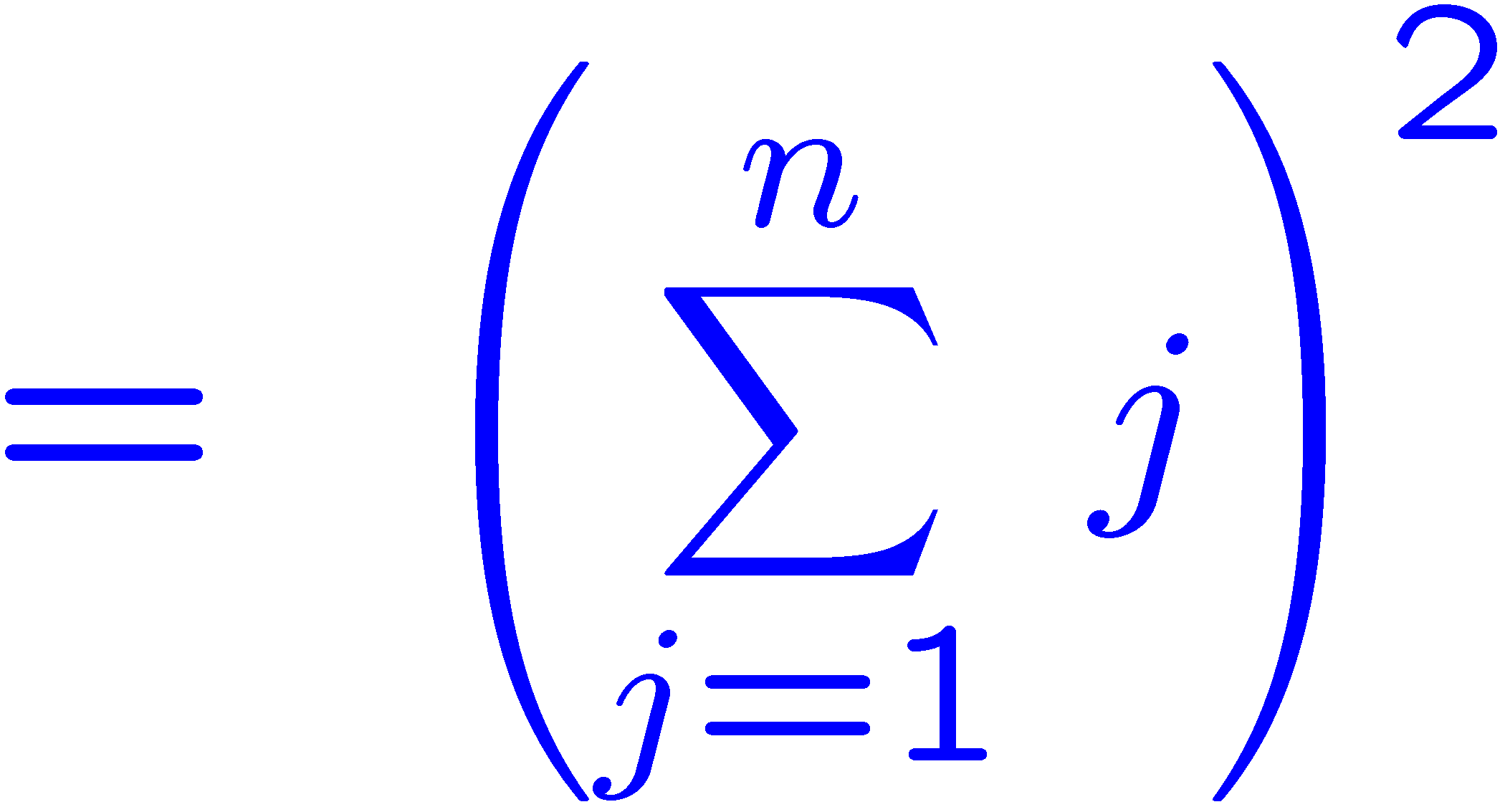 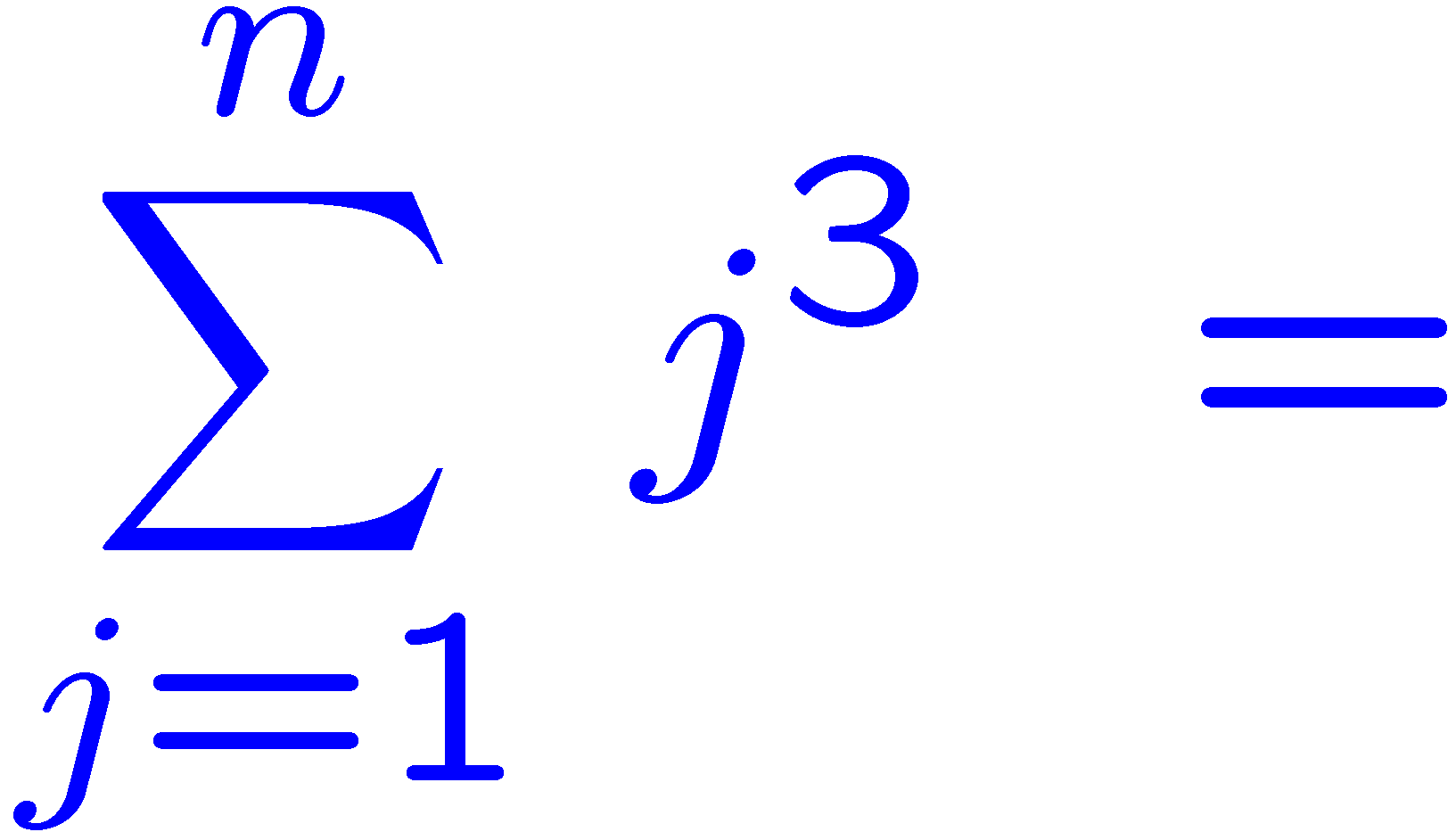 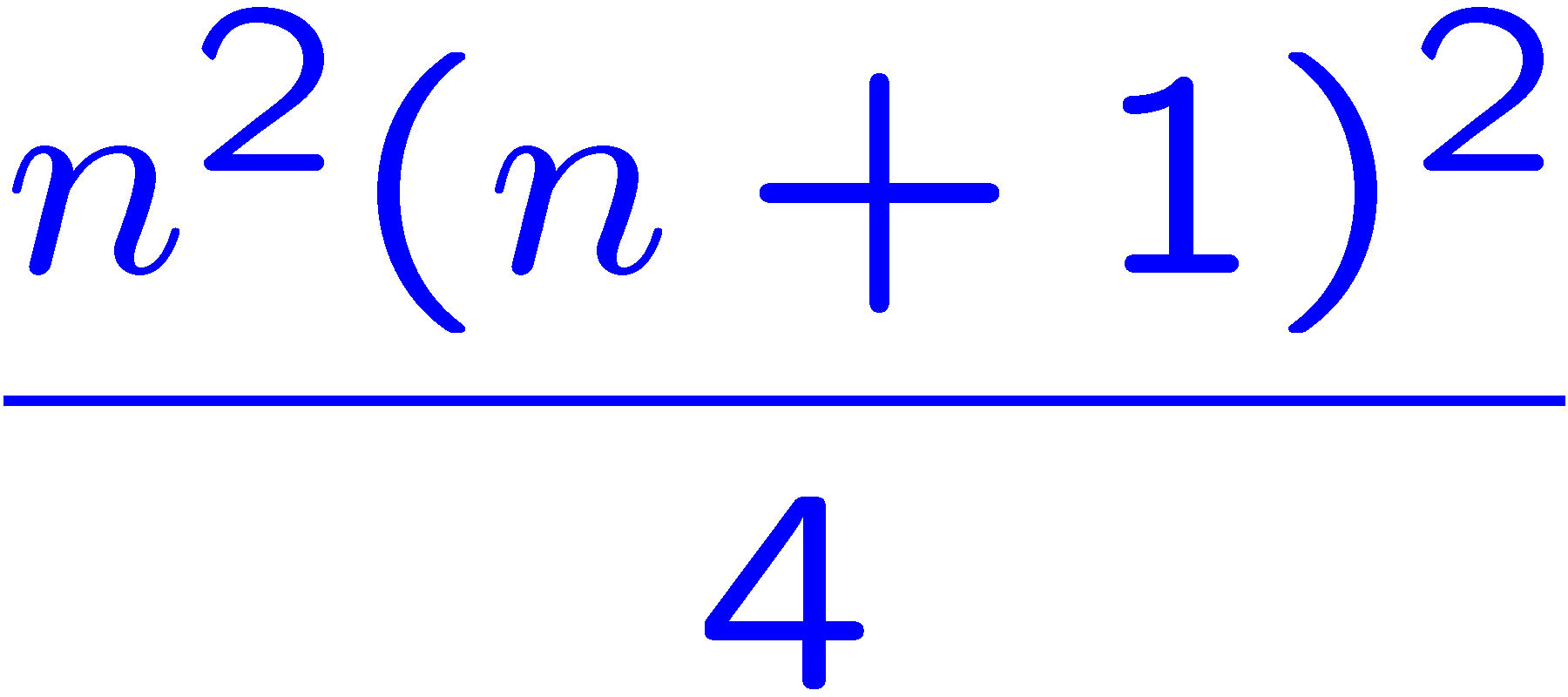 4
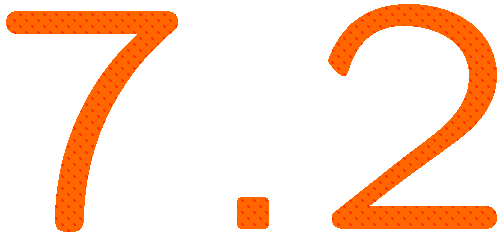 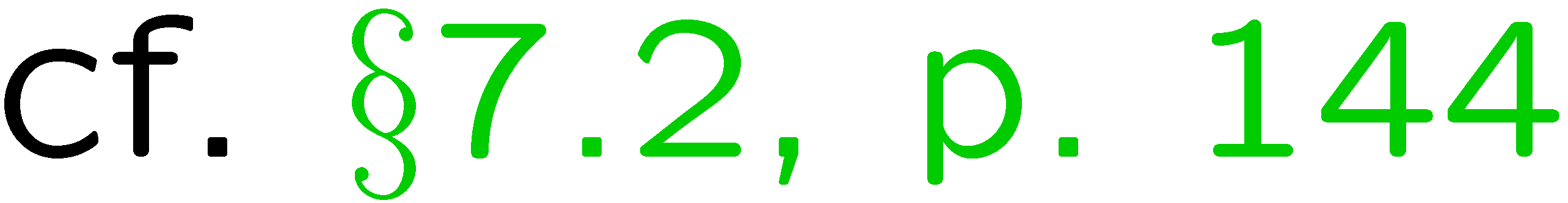 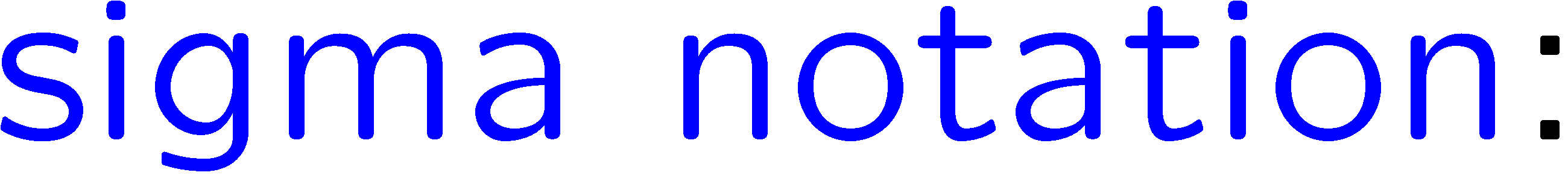 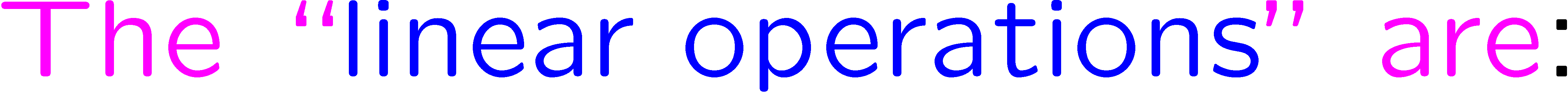 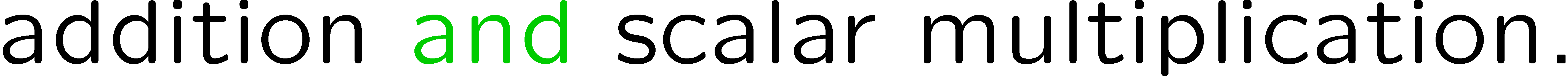 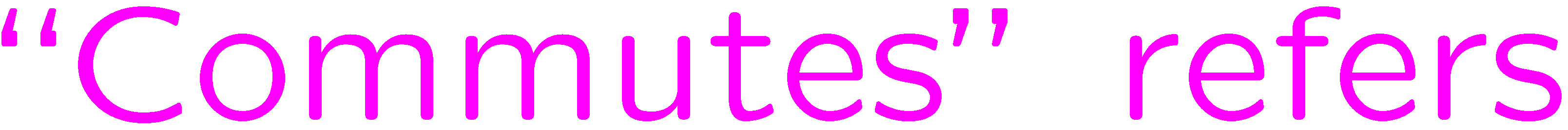 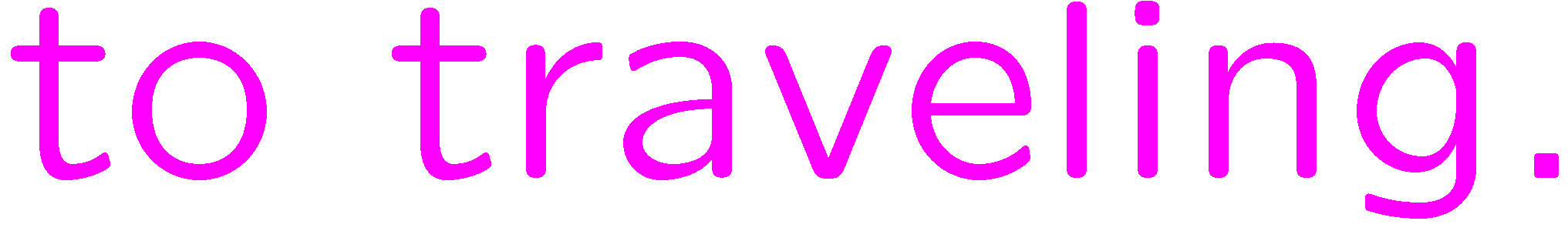 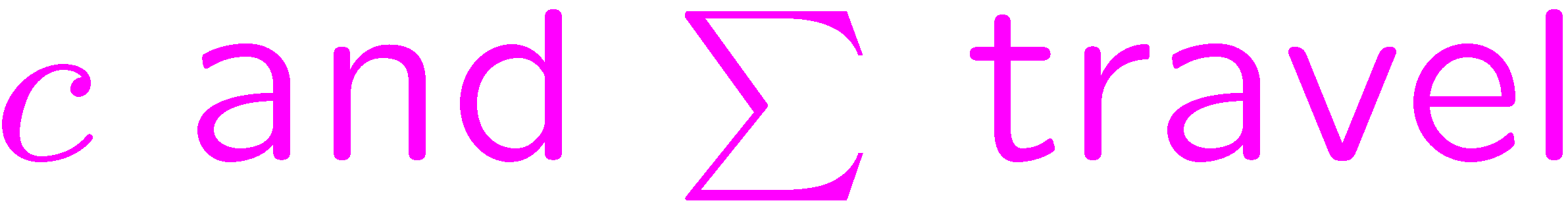 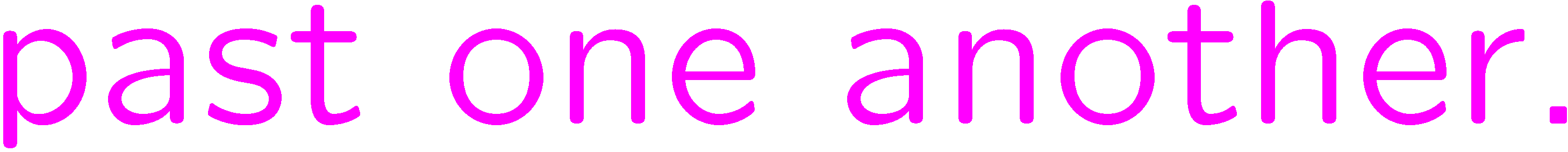 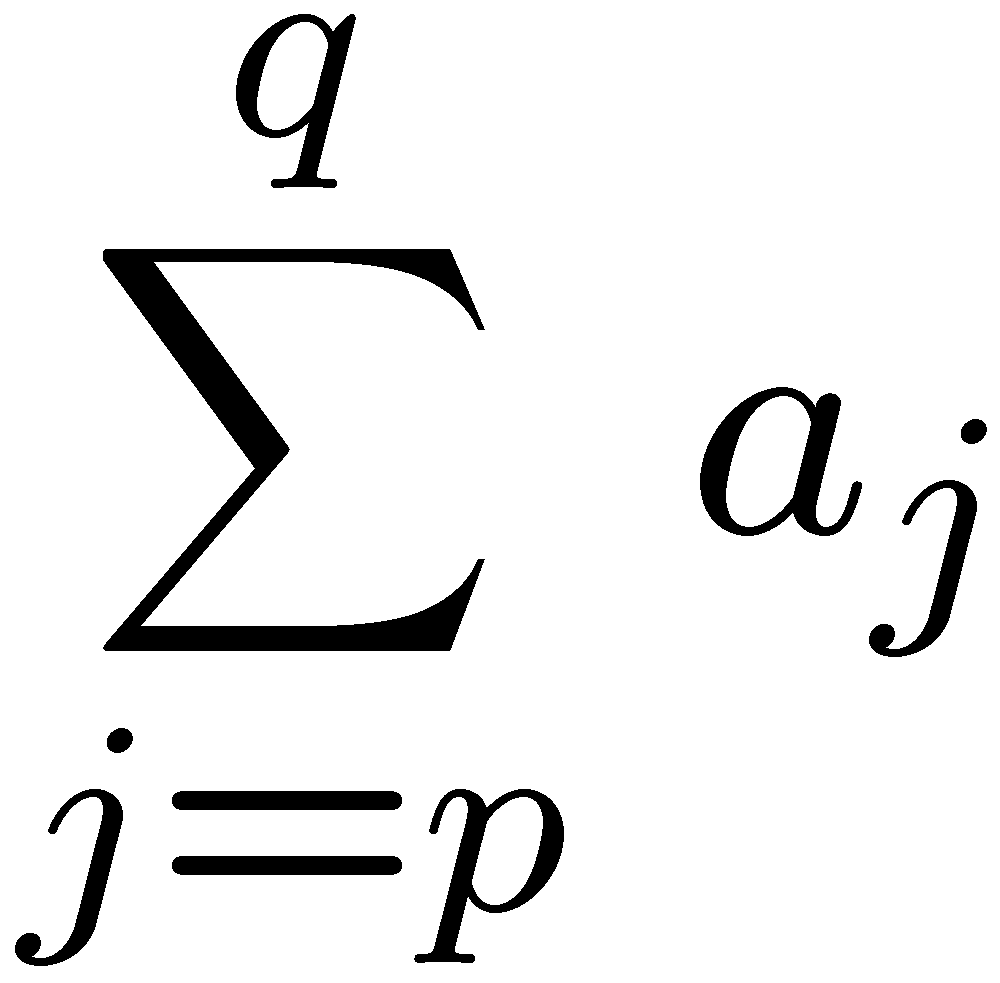 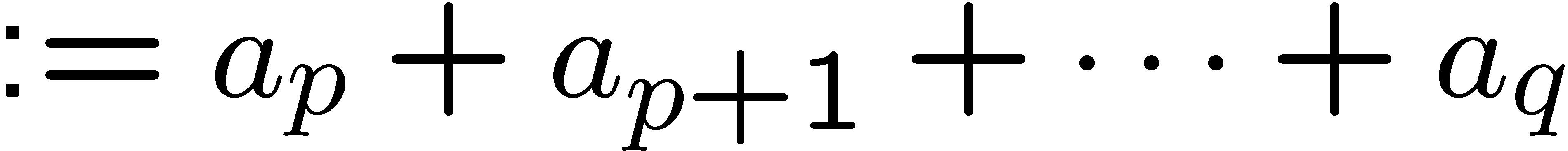 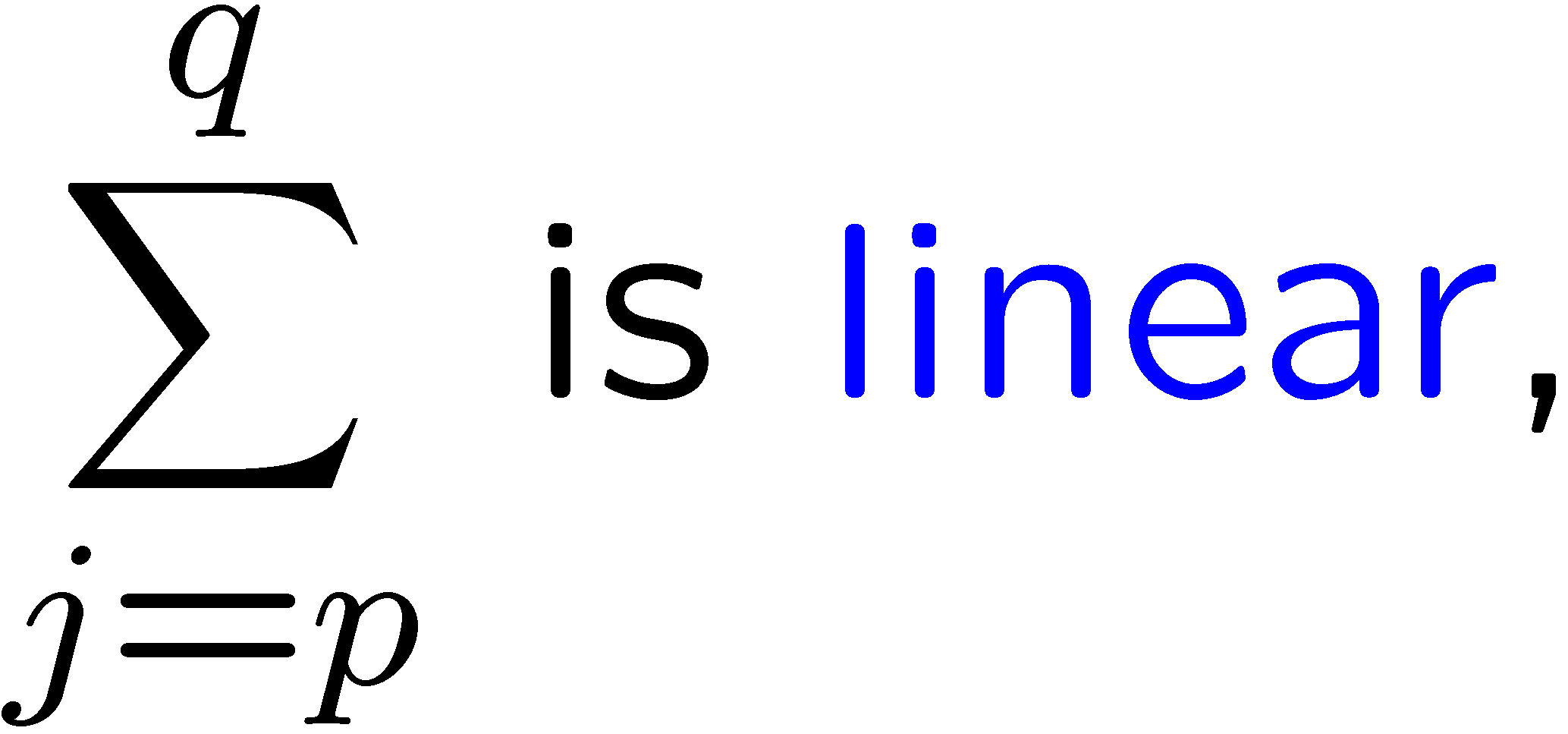 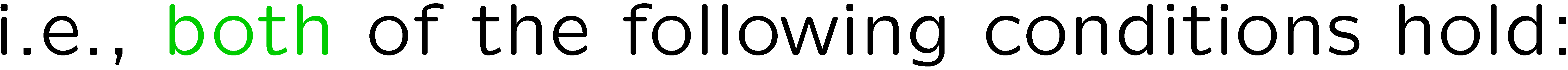 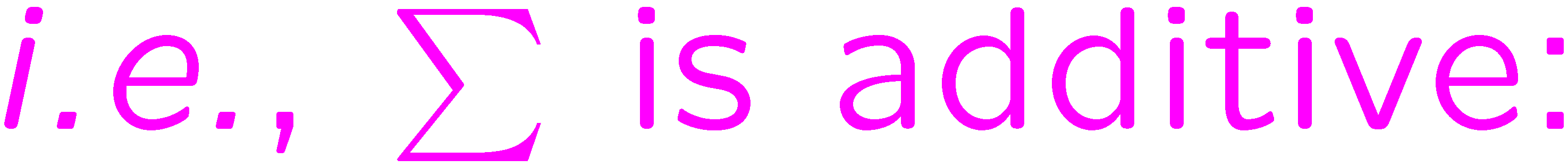 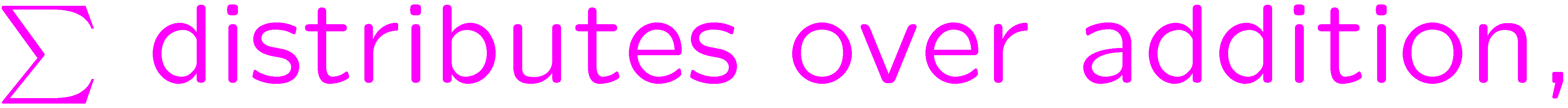 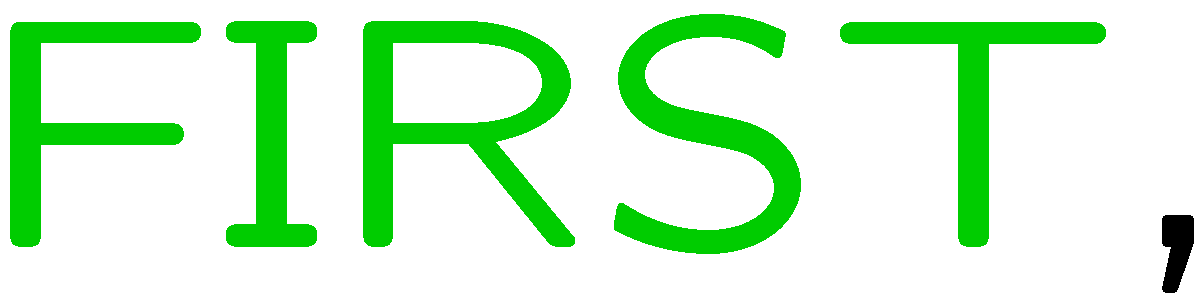 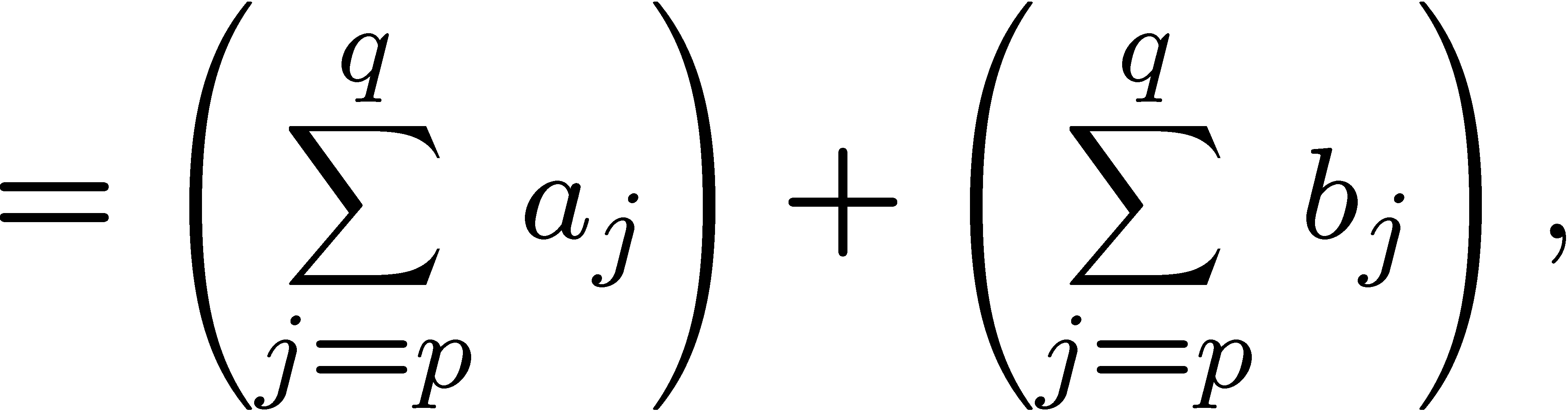 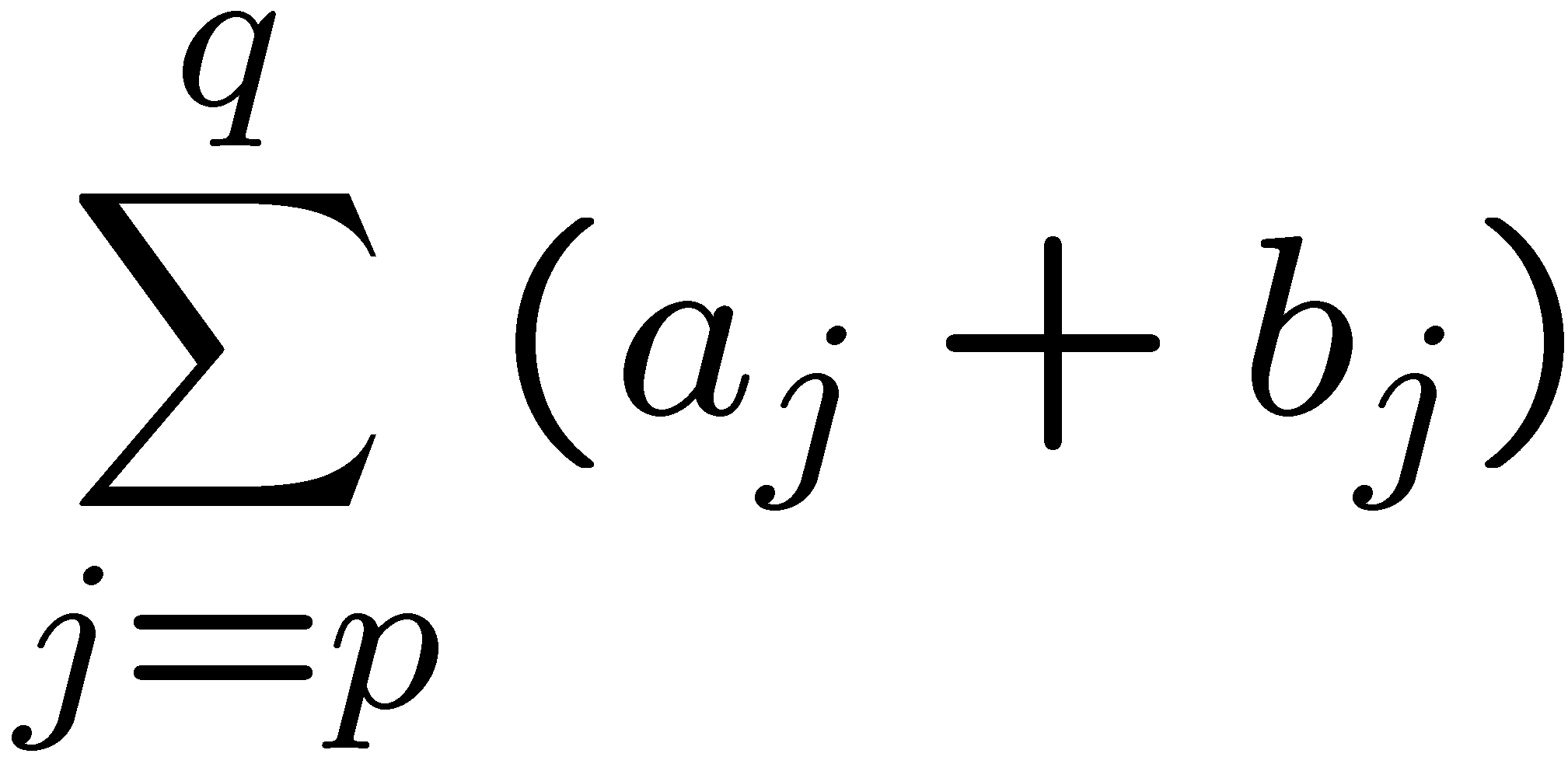 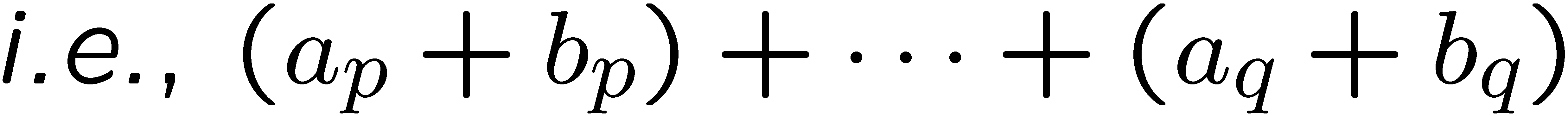 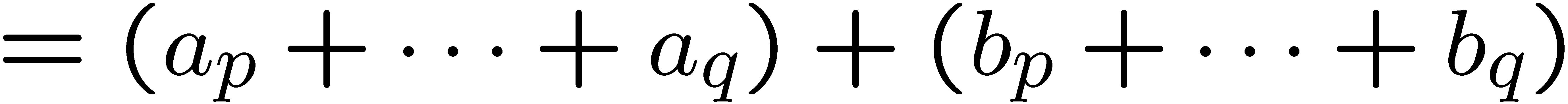 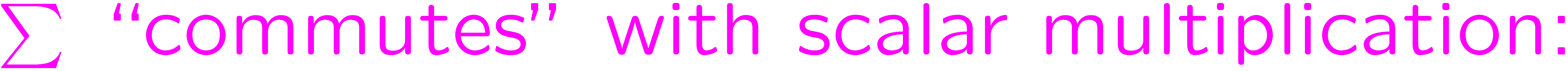 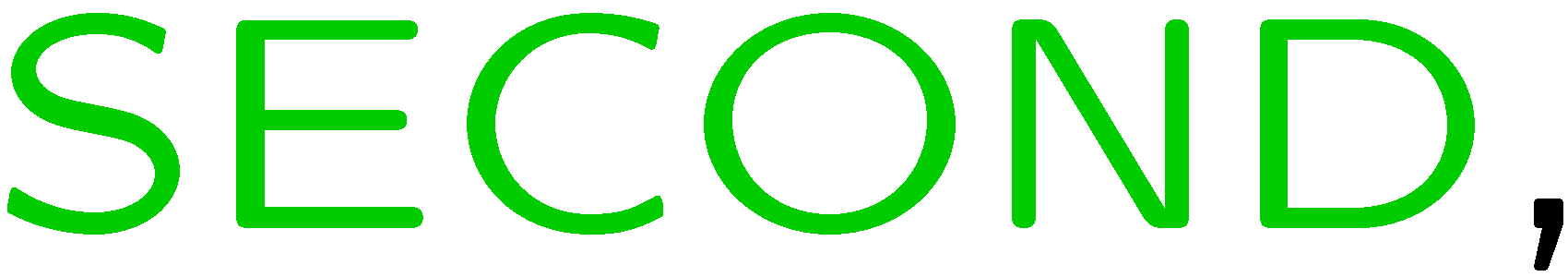 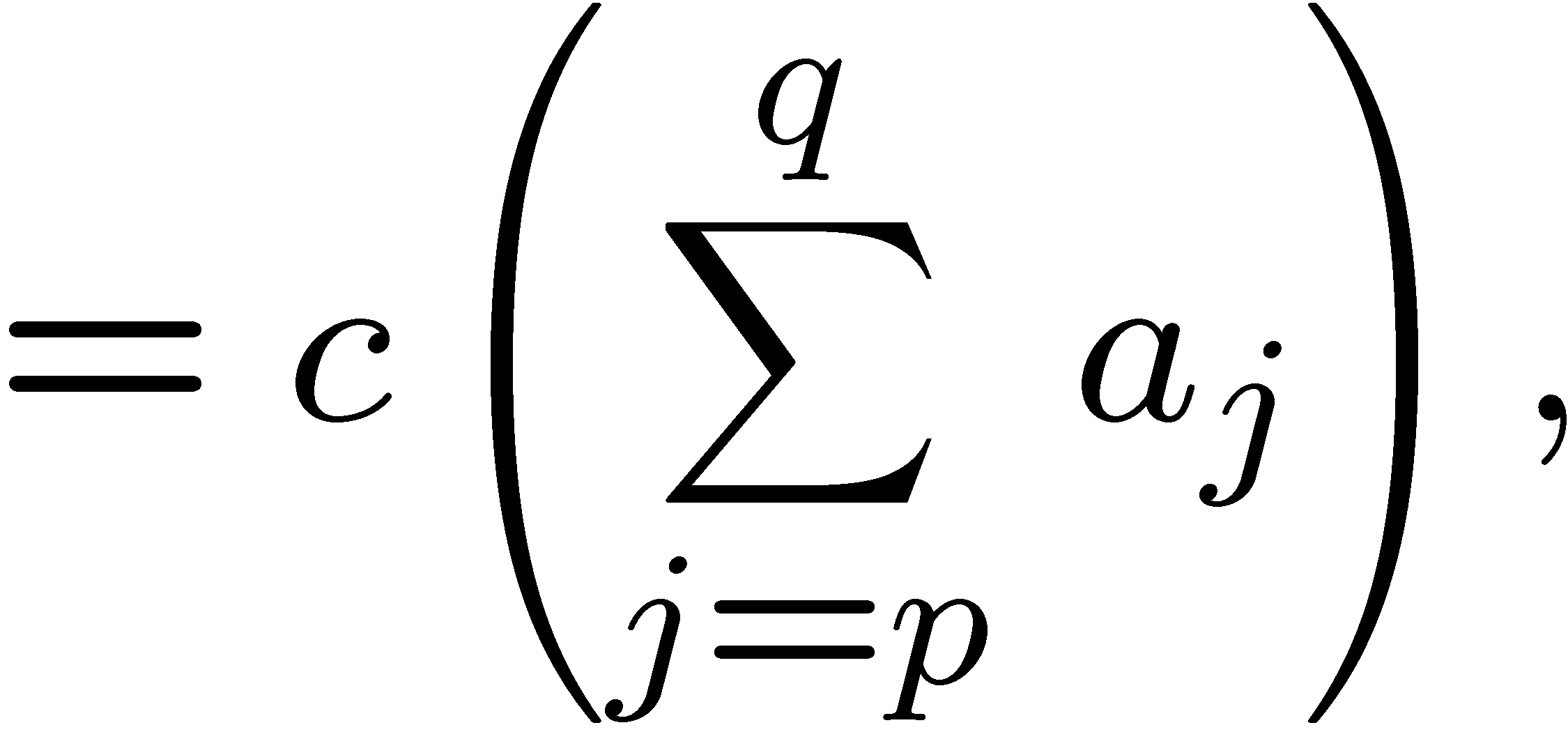 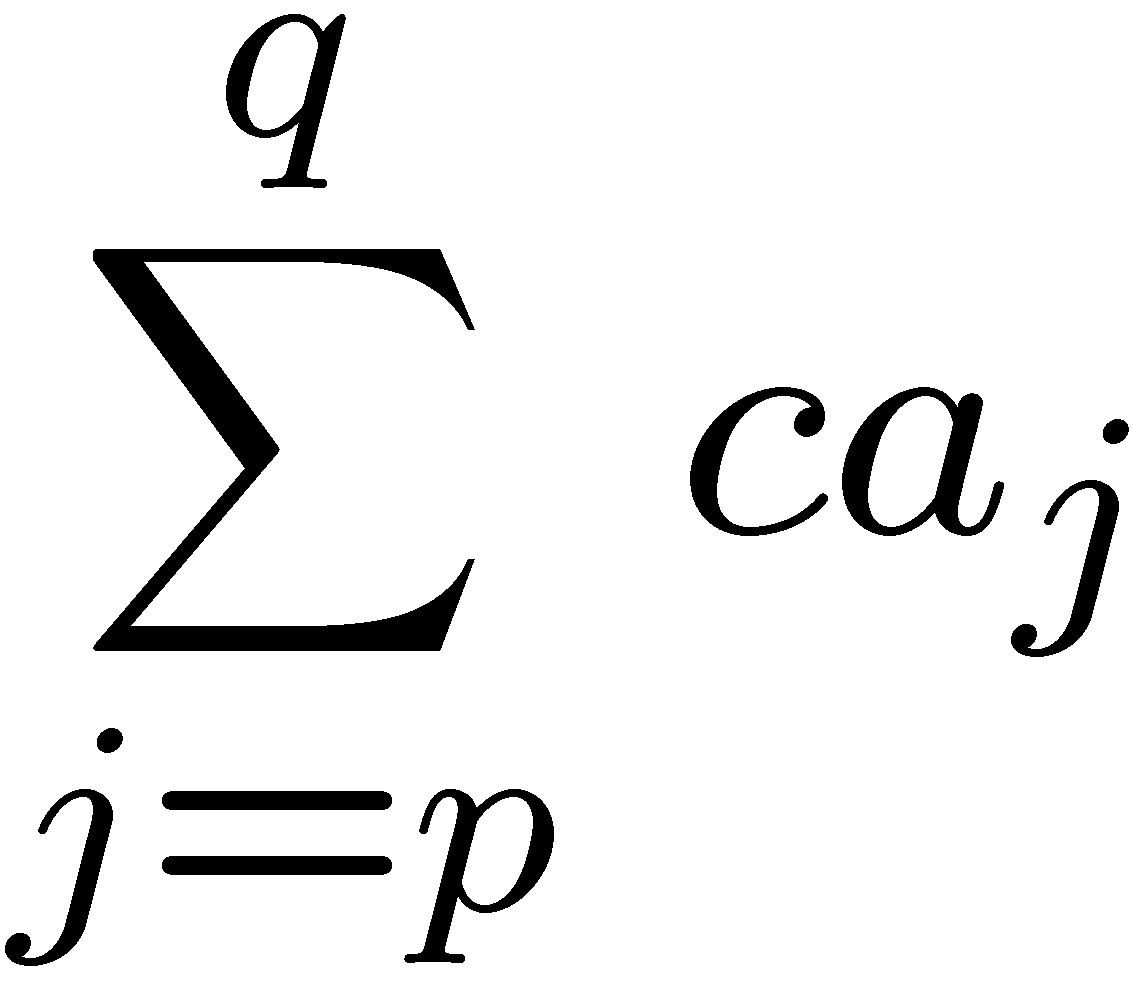 5
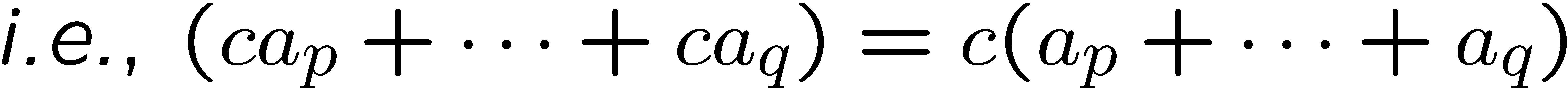 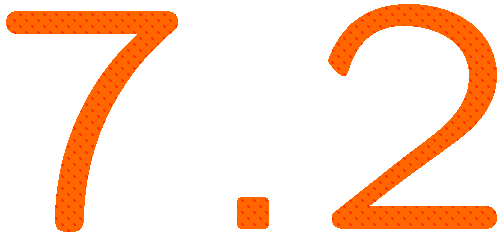 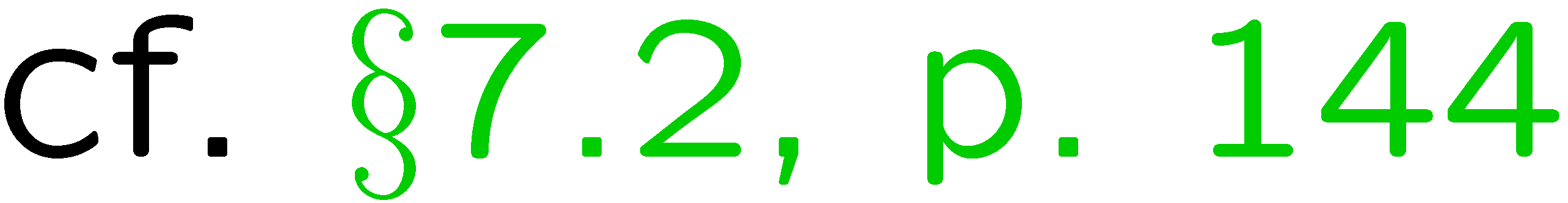 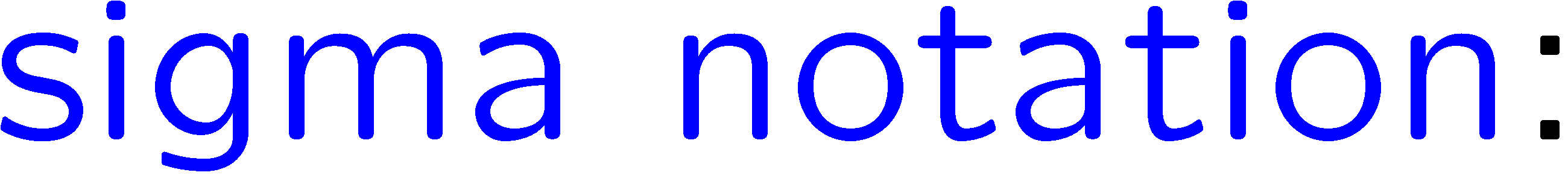 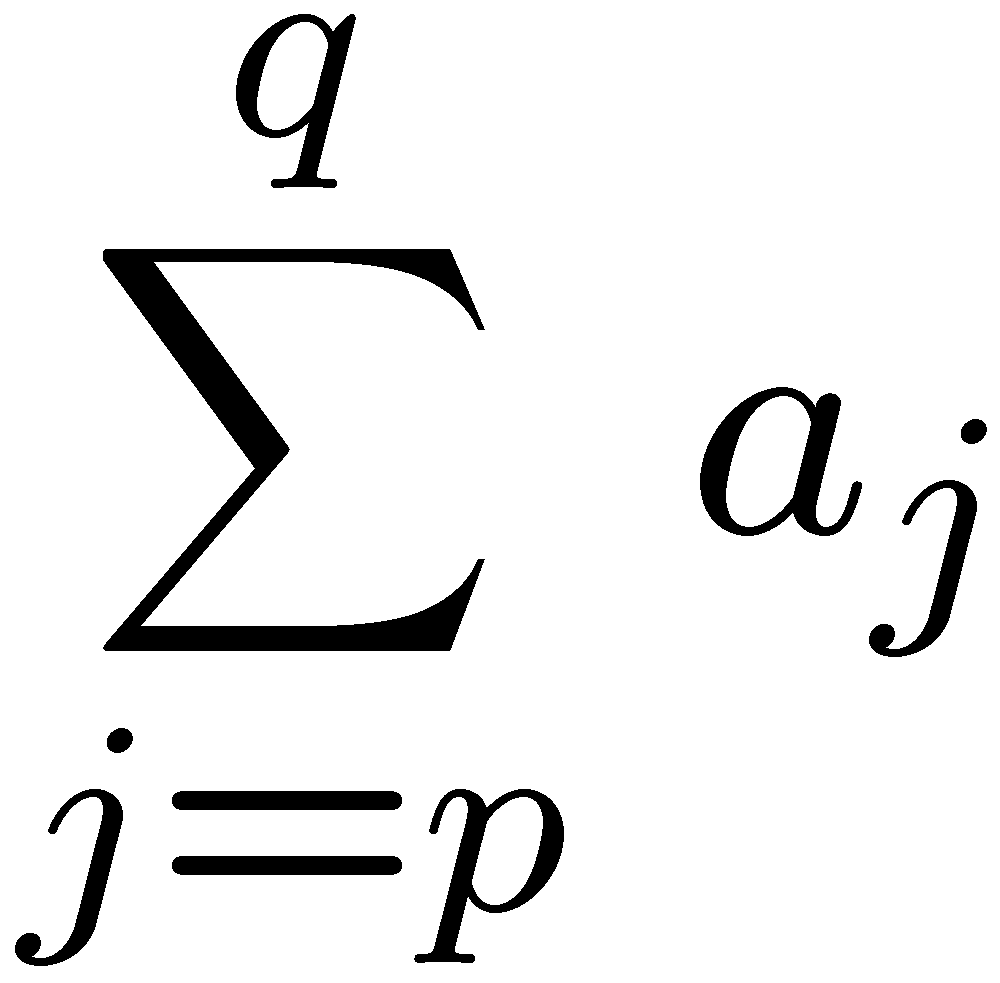 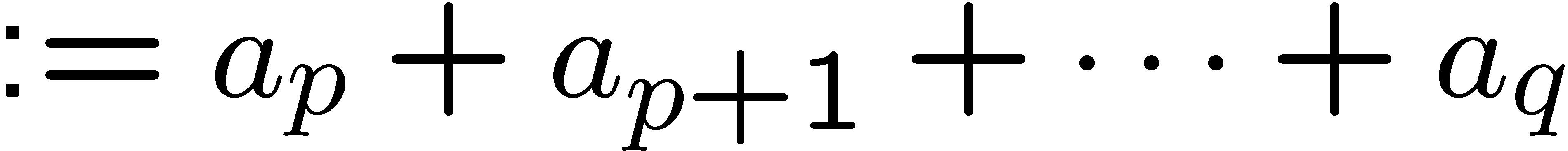 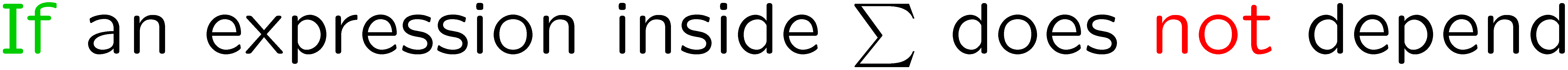 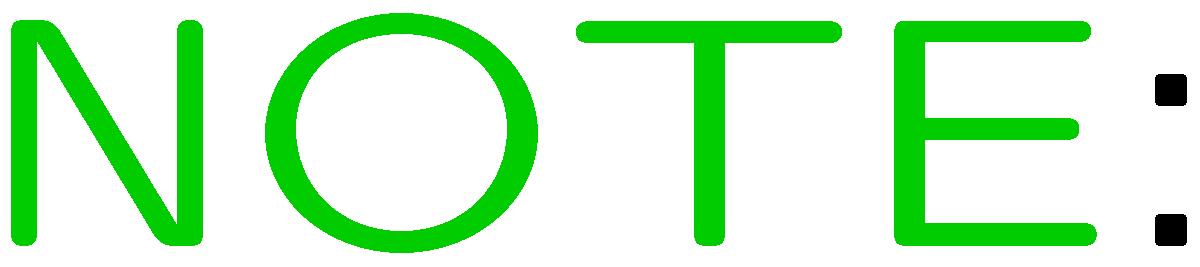 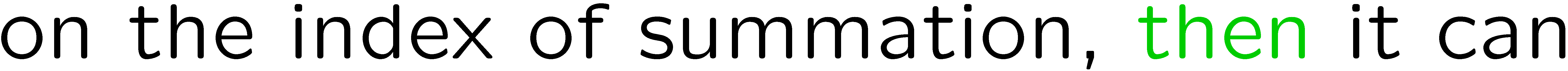 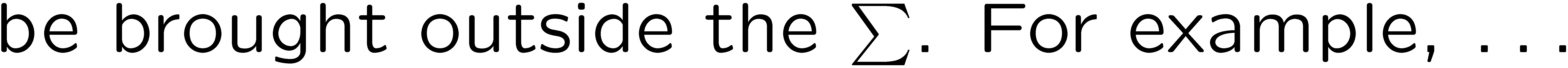 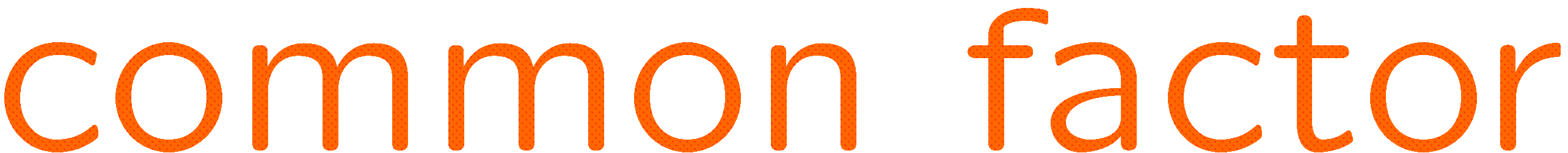 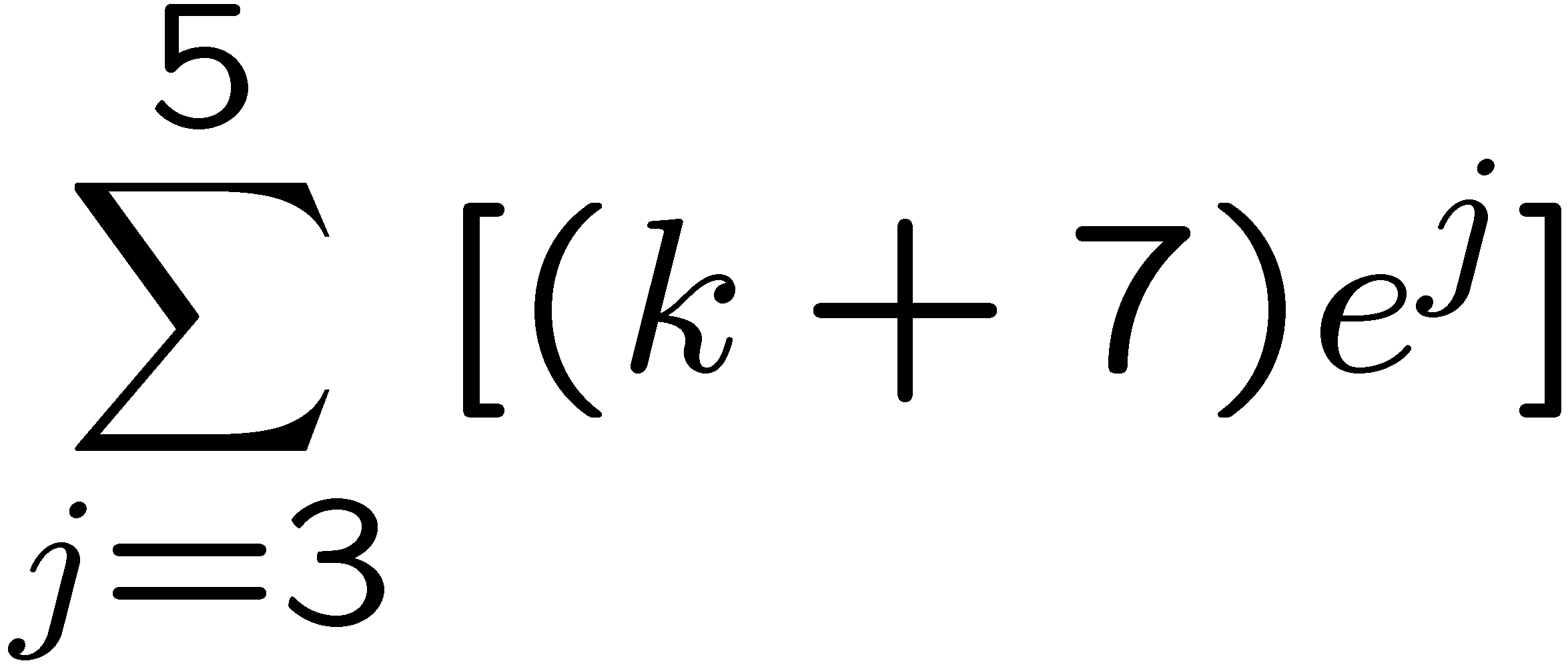 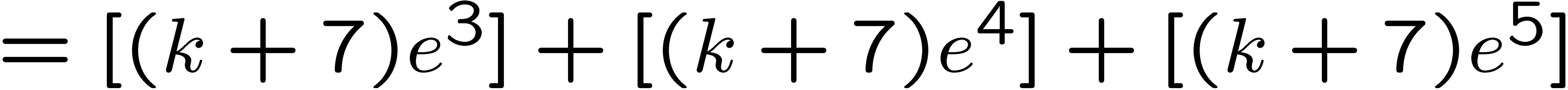 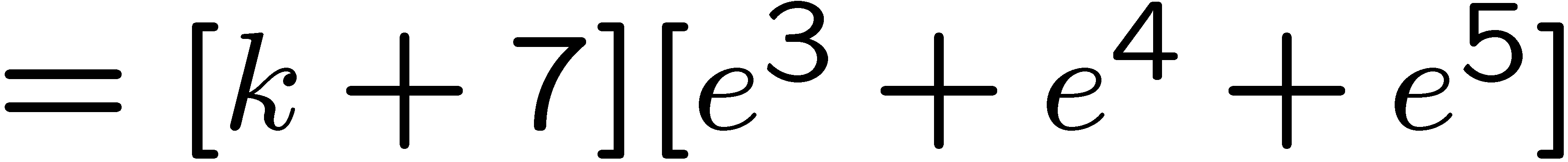 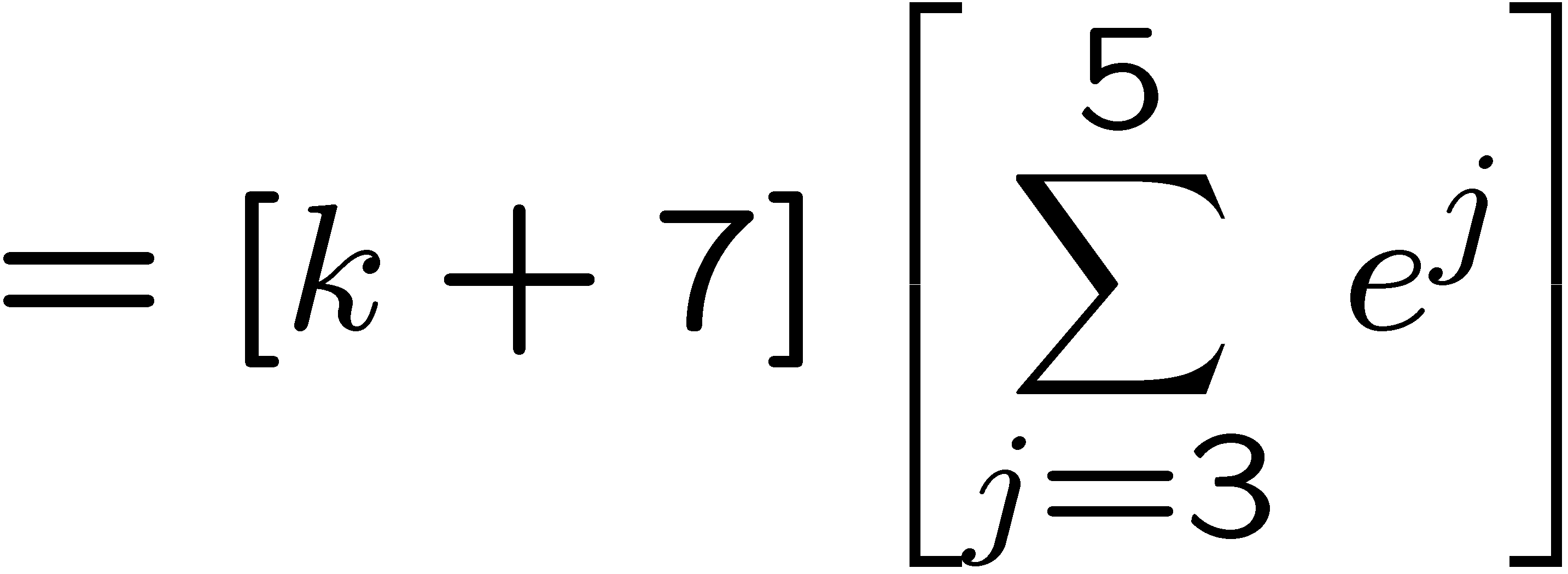 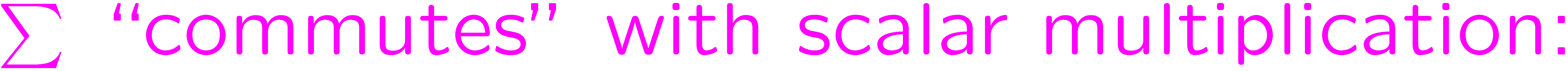 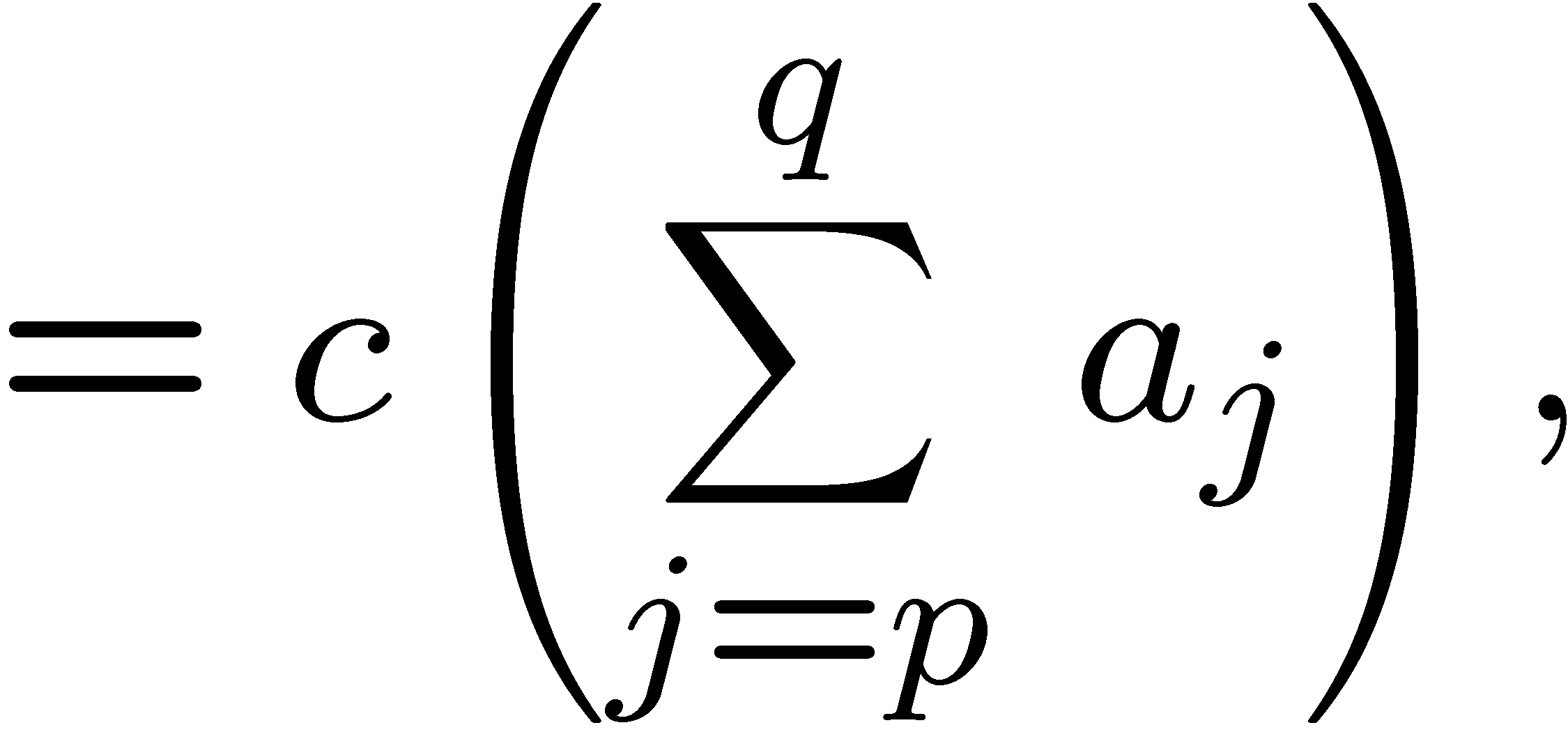 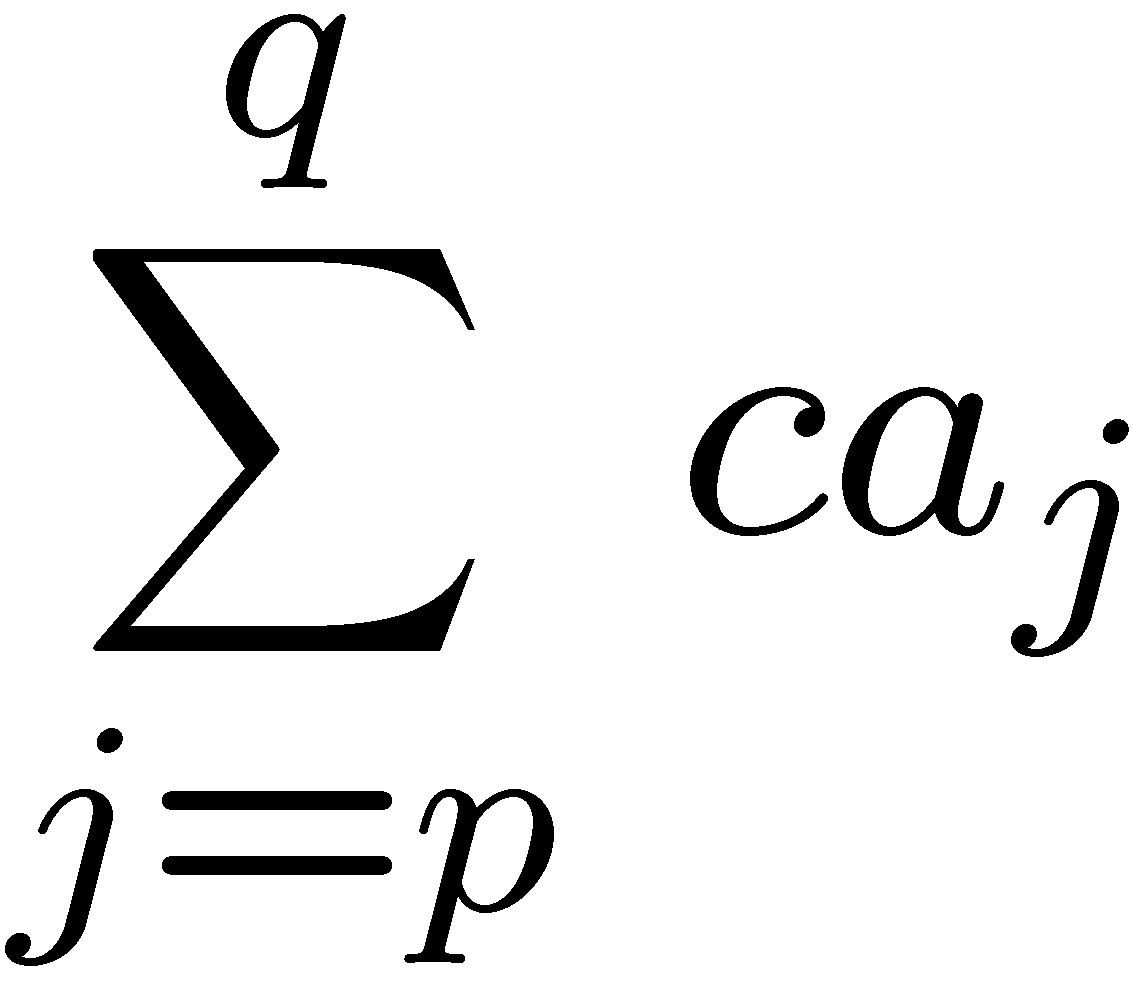 6
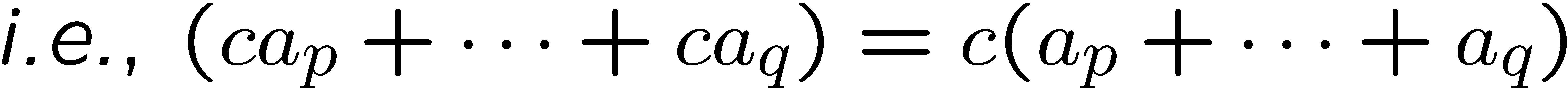 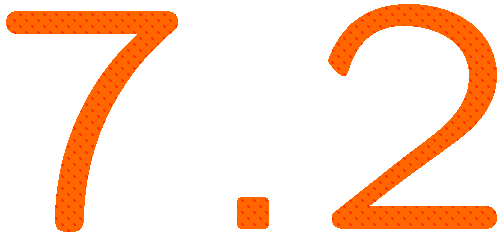 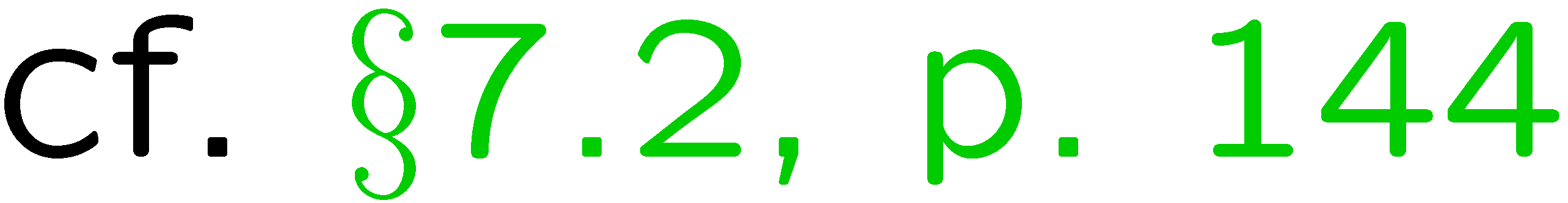 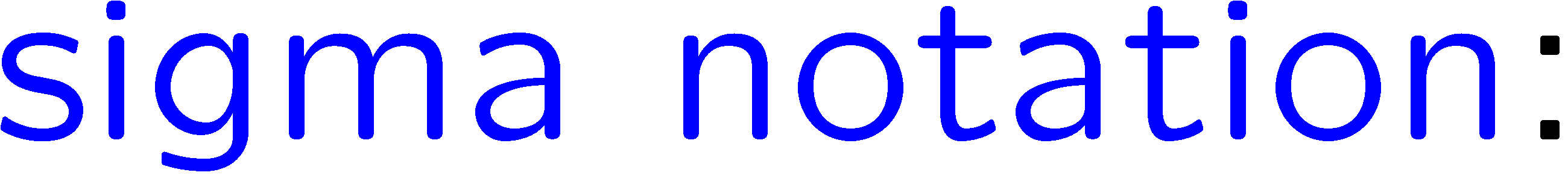 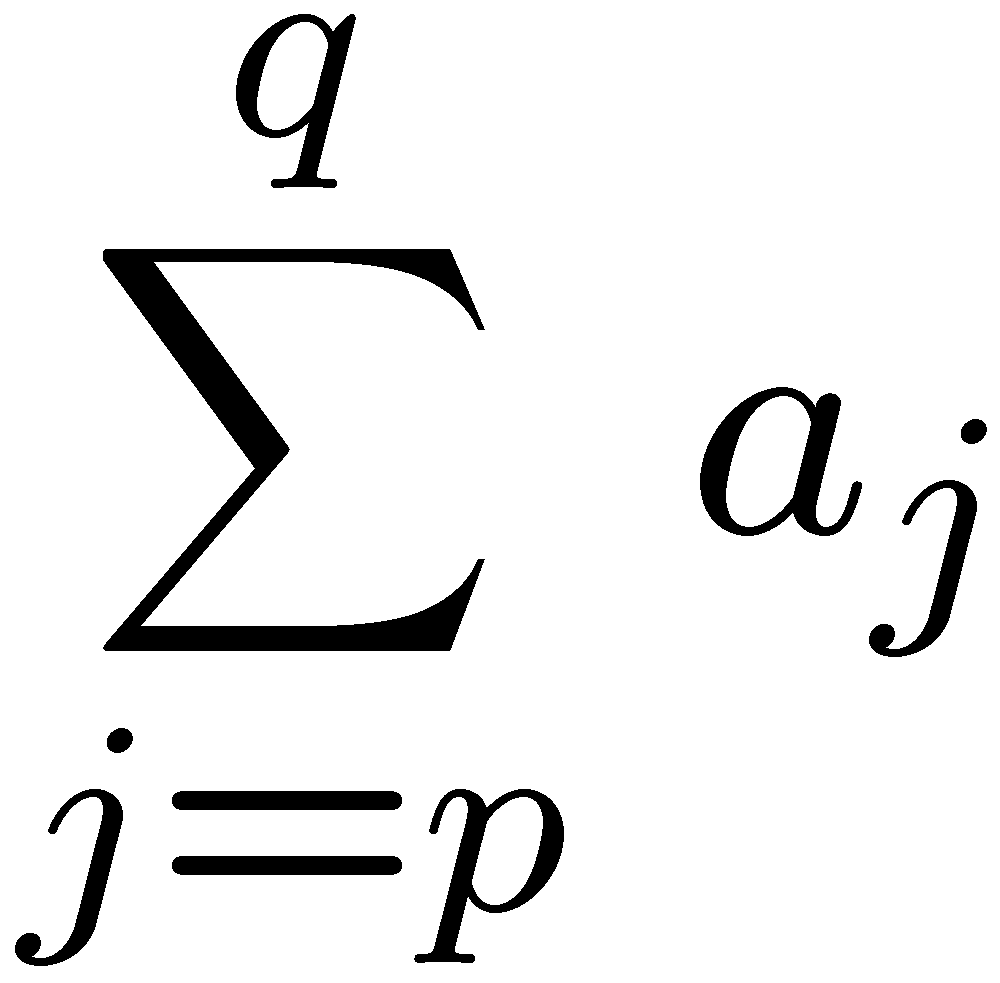 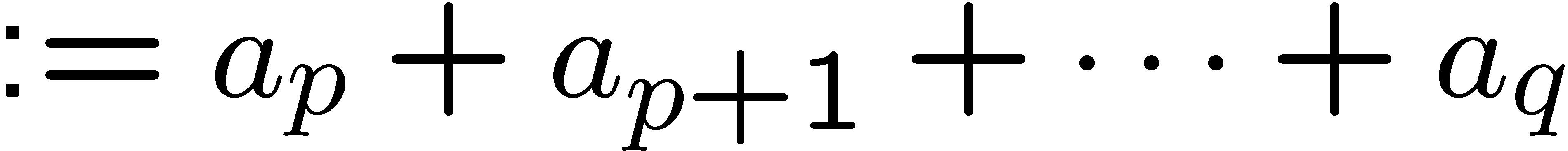 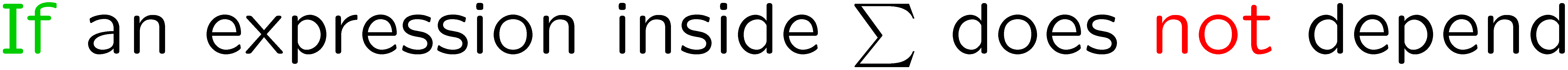 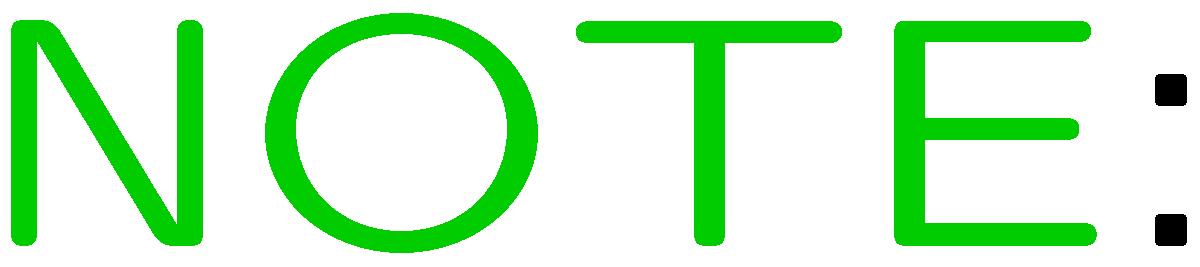 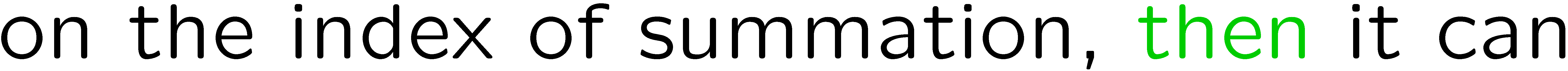 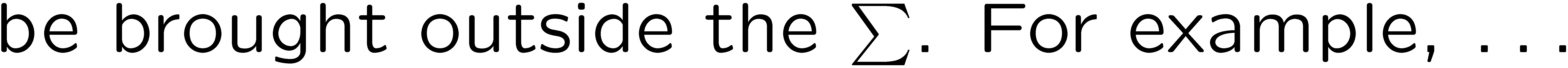 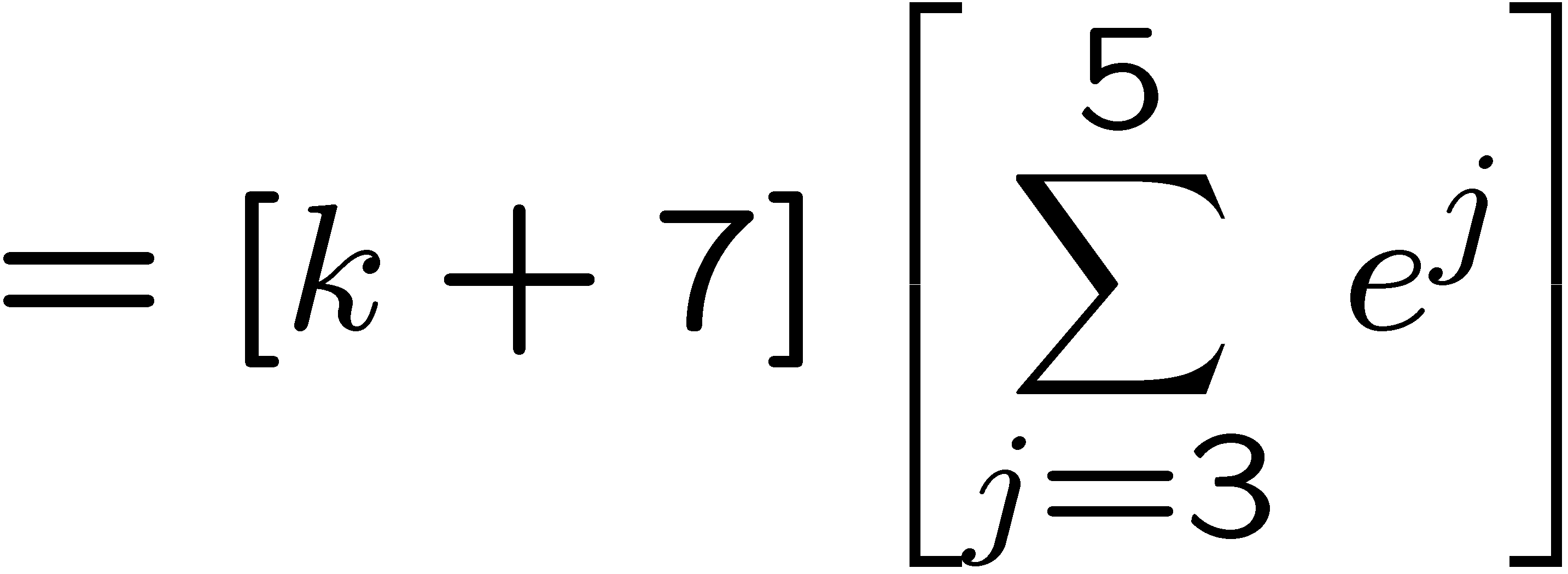 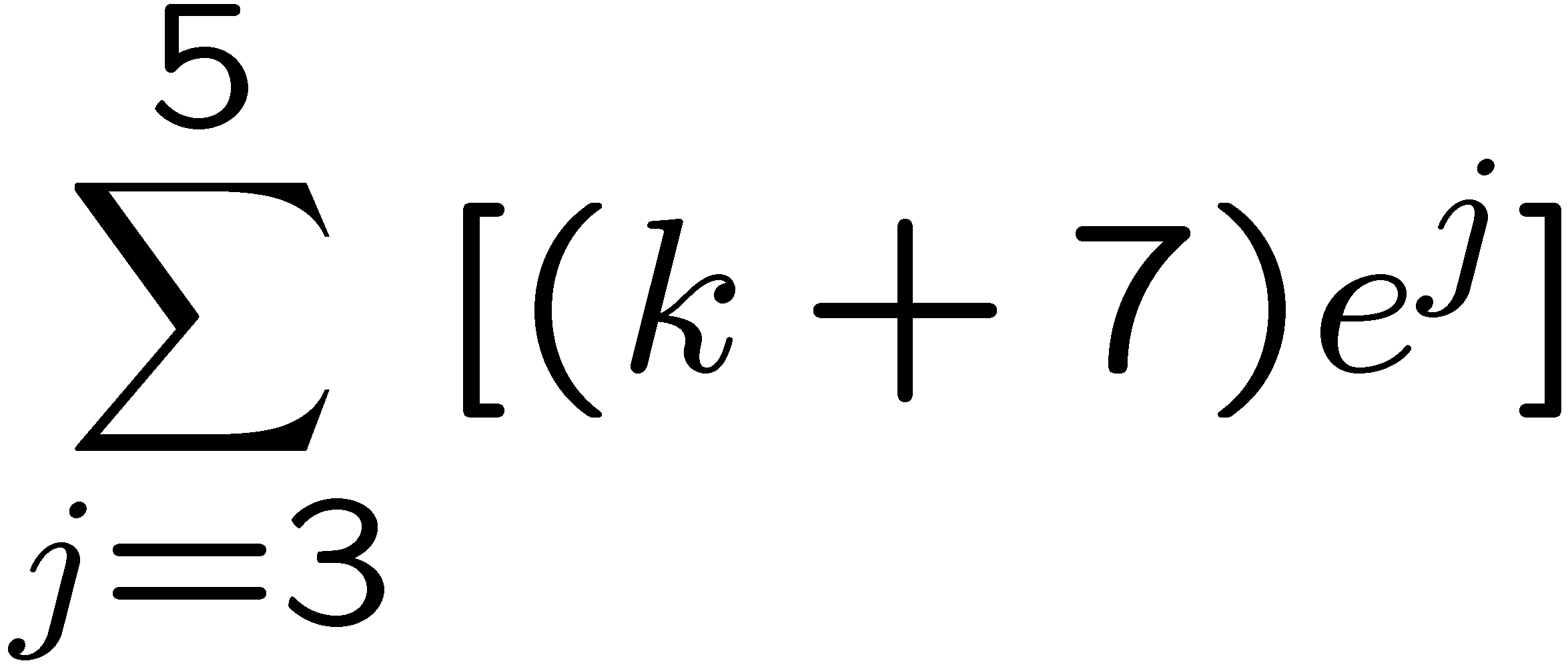 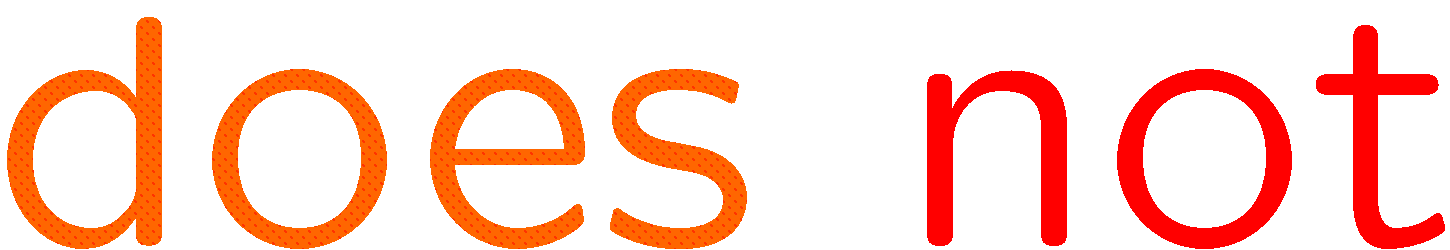 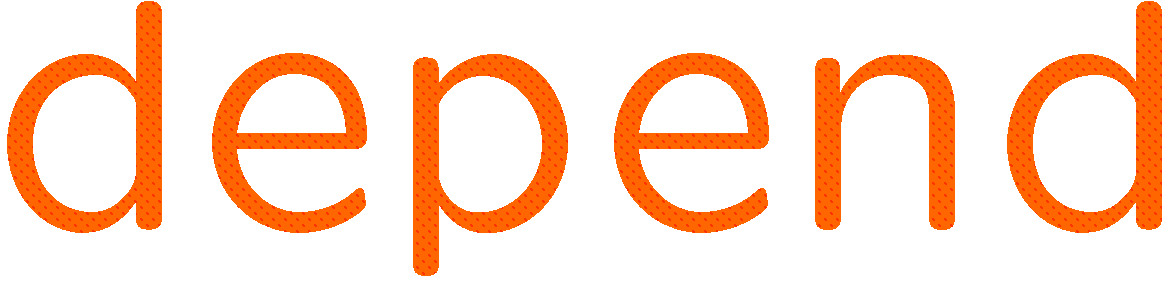 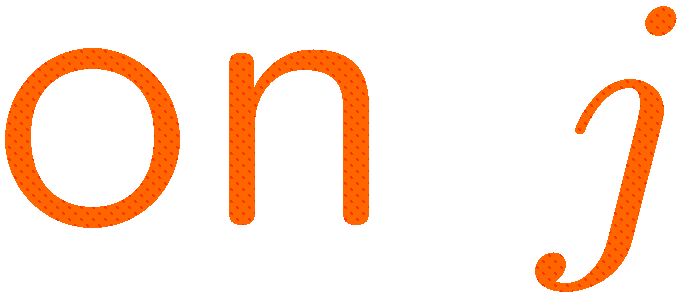 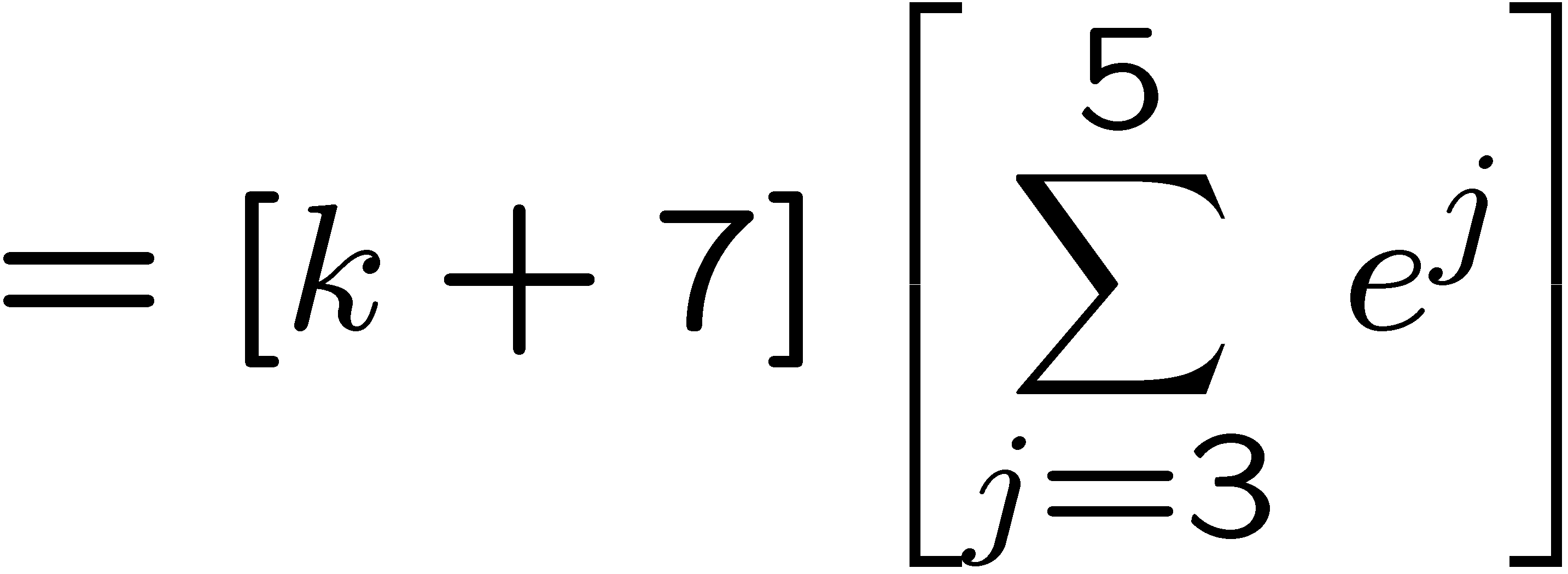 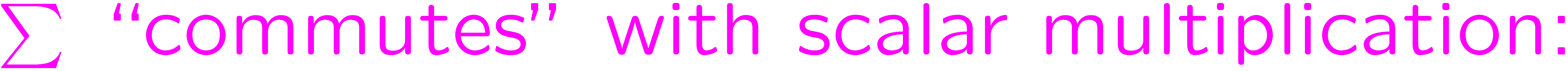 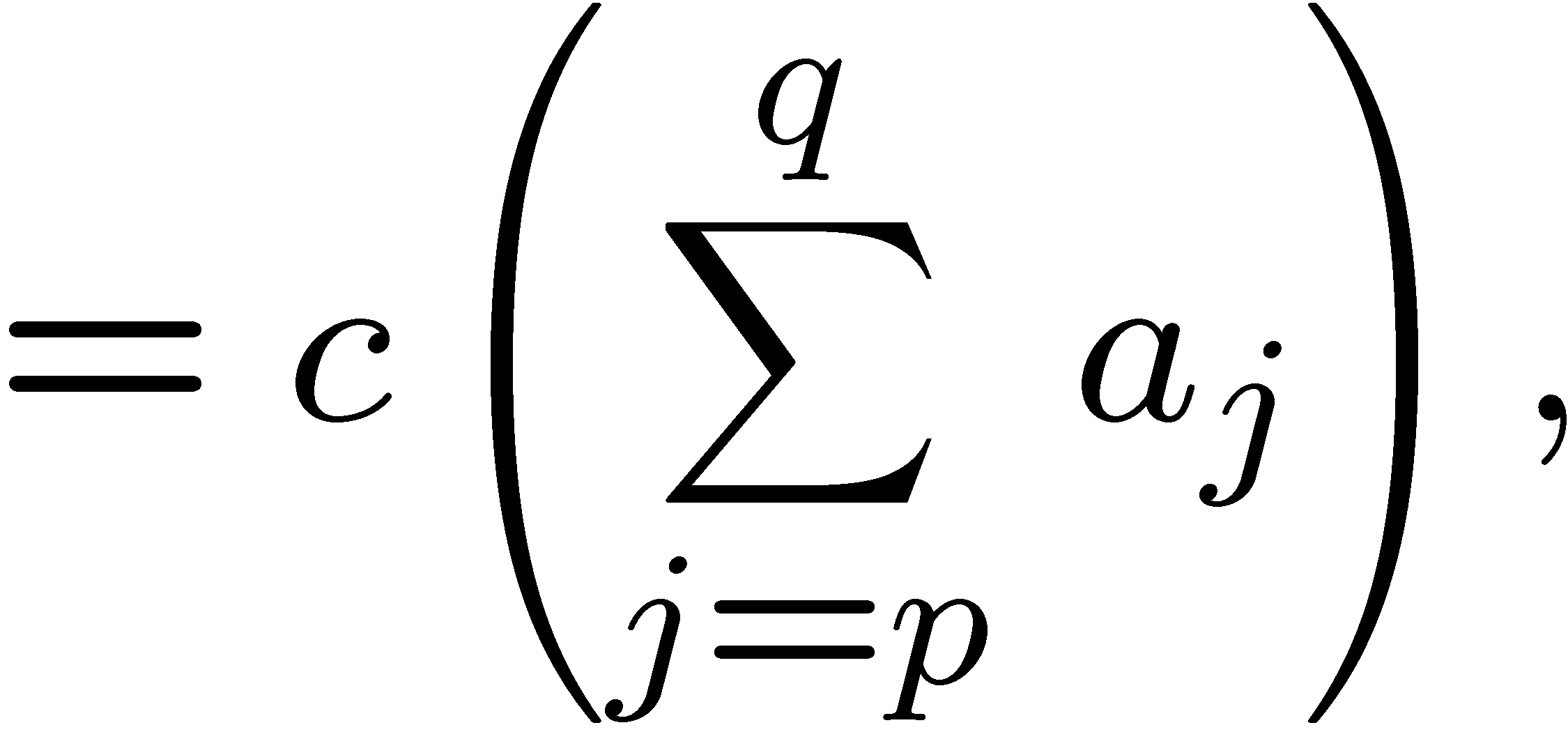 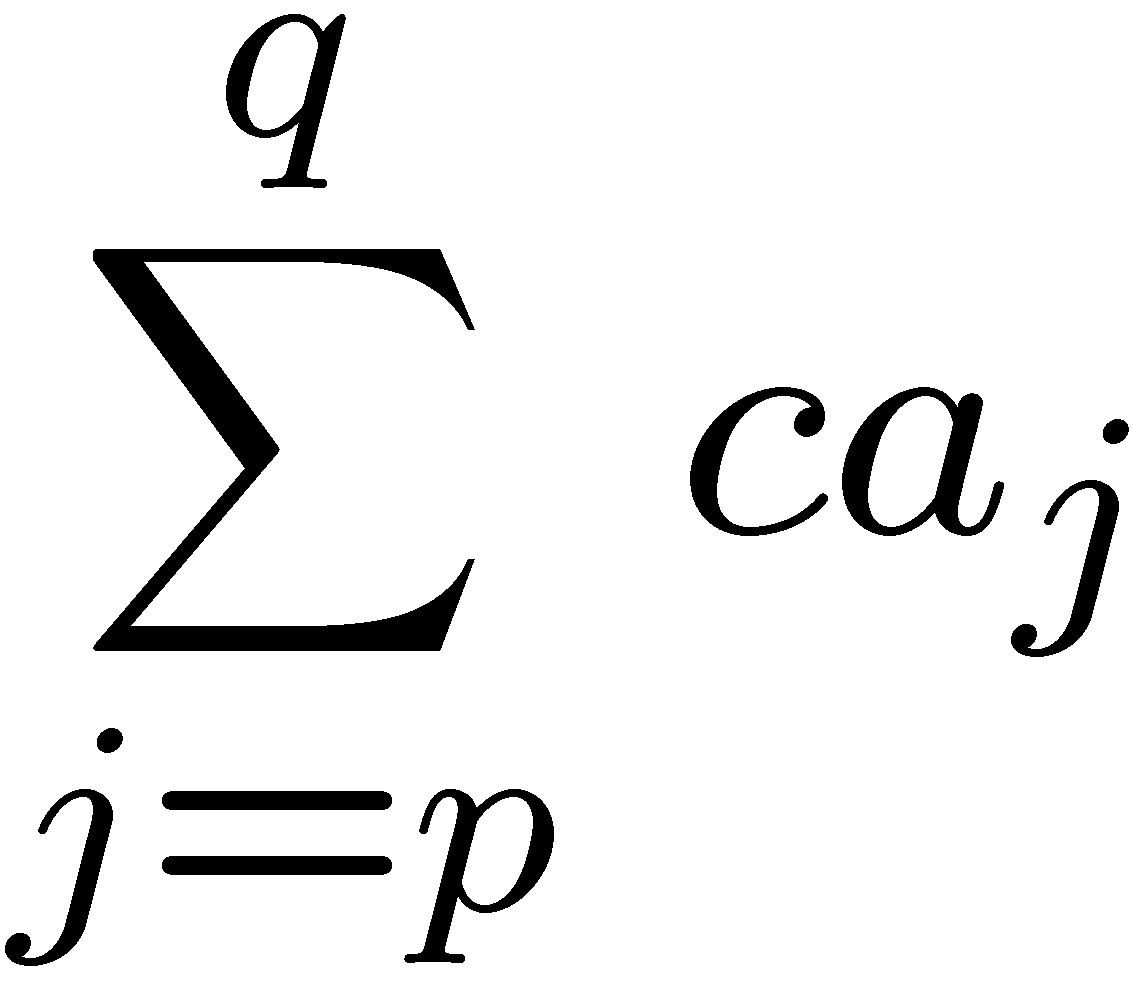 7
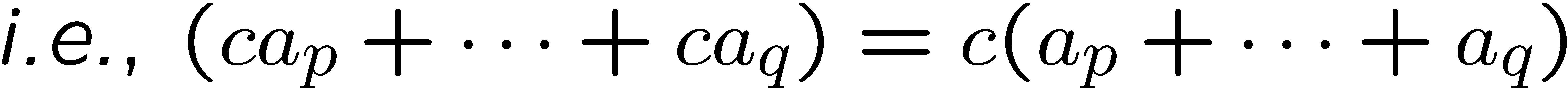 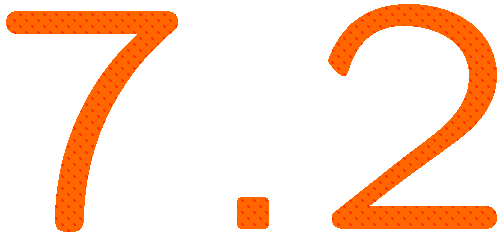 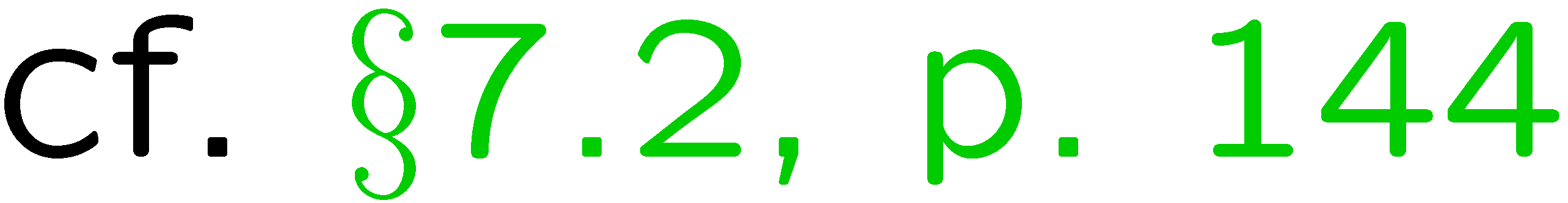 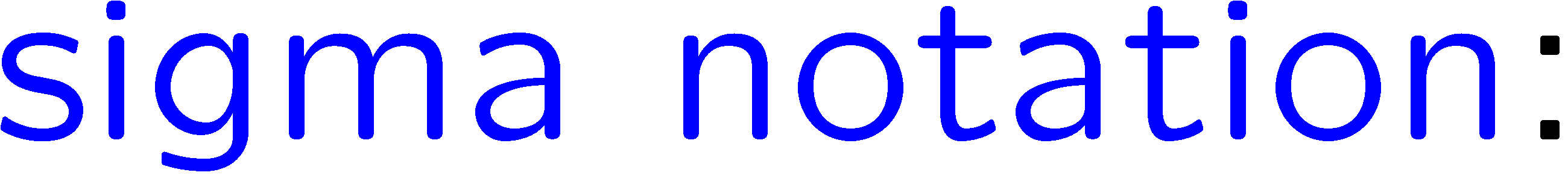 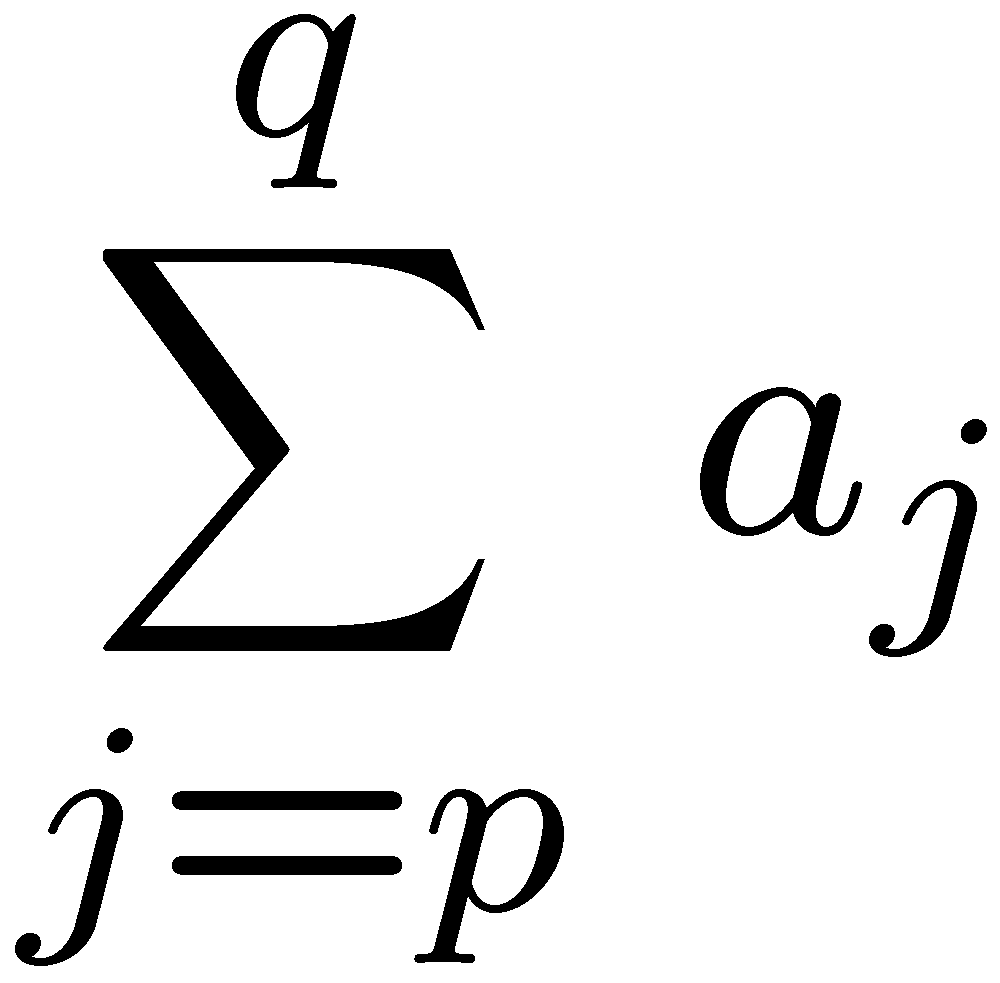 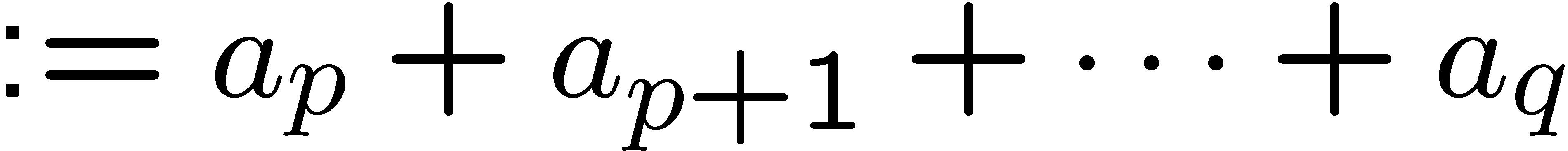 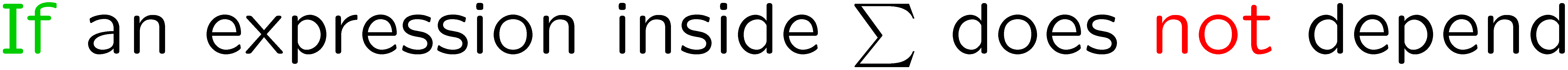 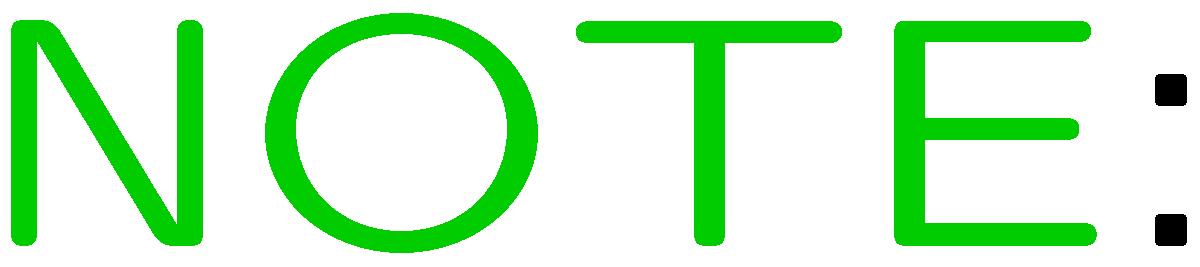 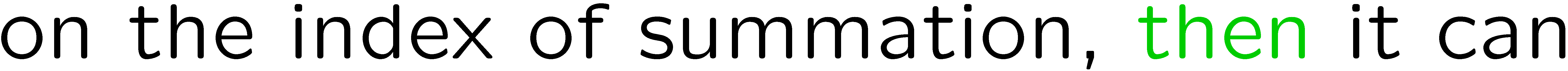 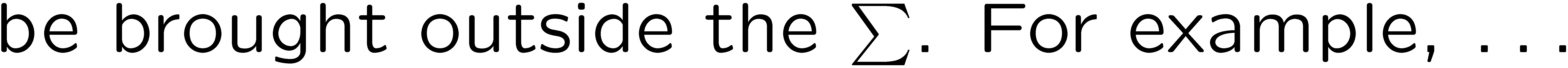 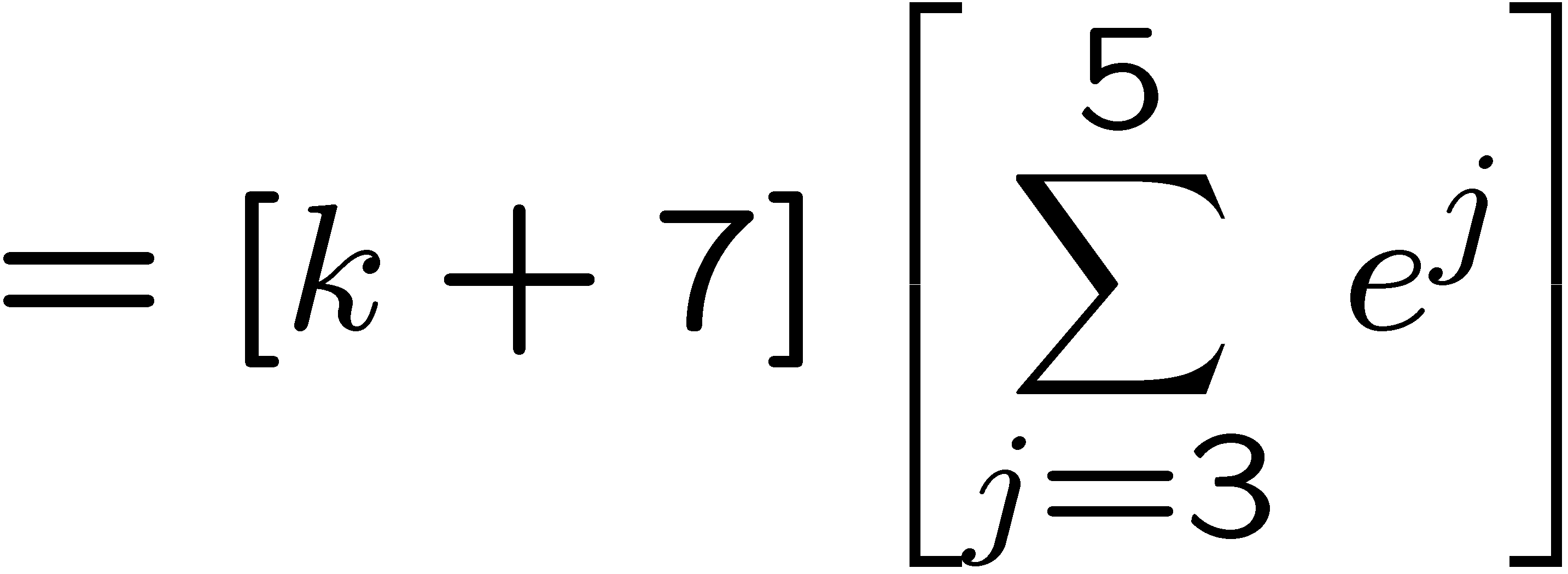 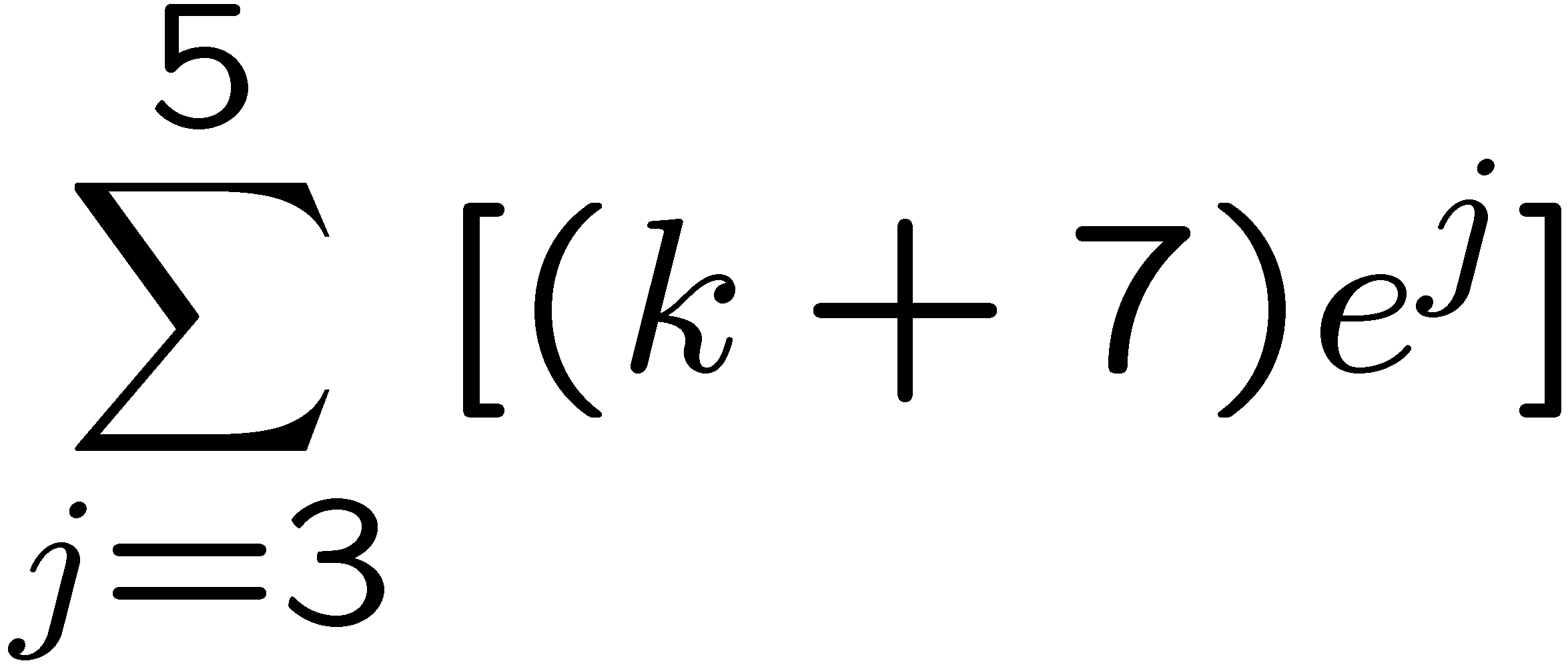 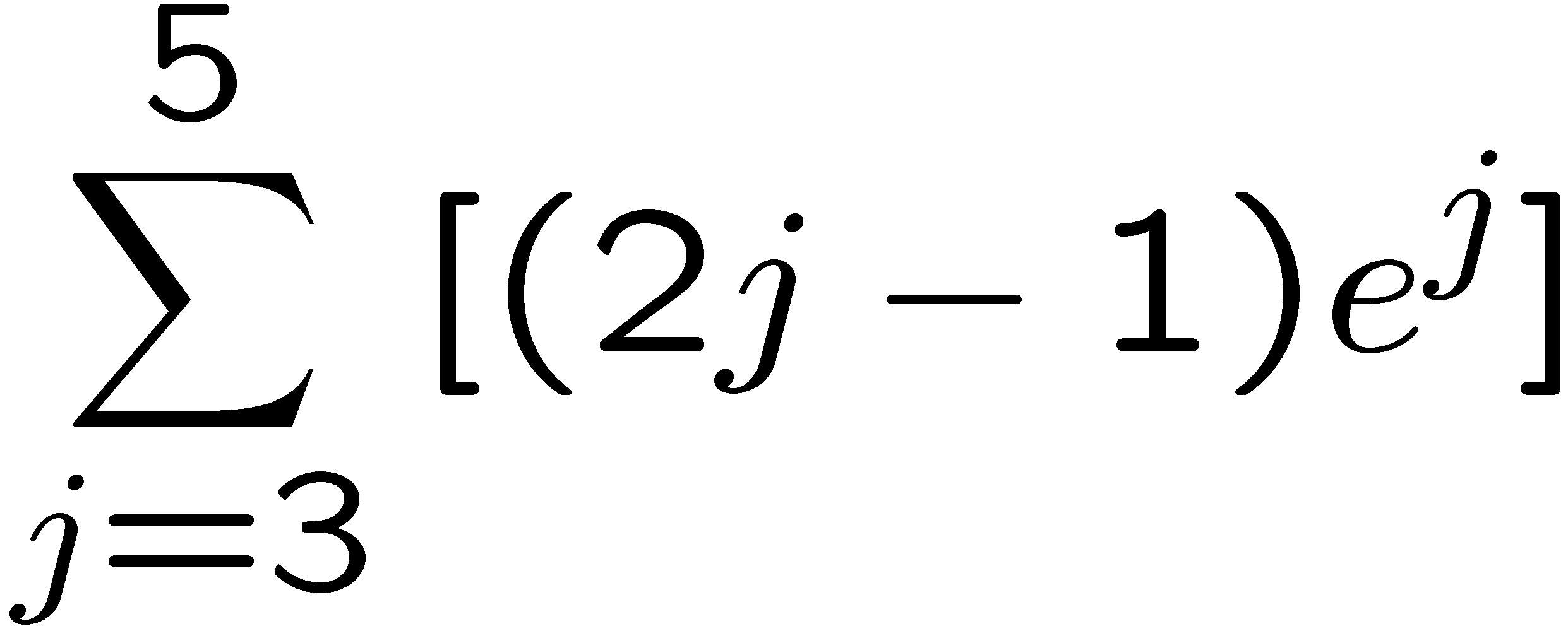 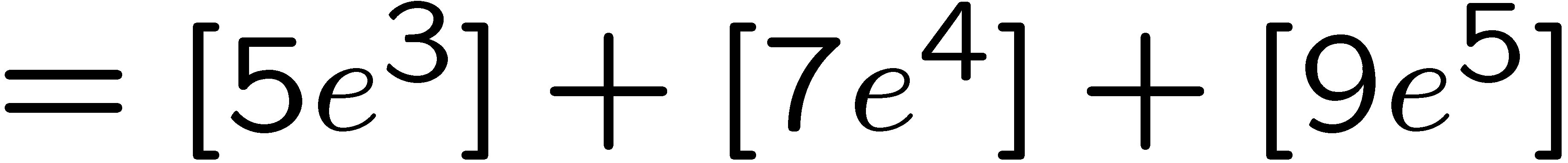 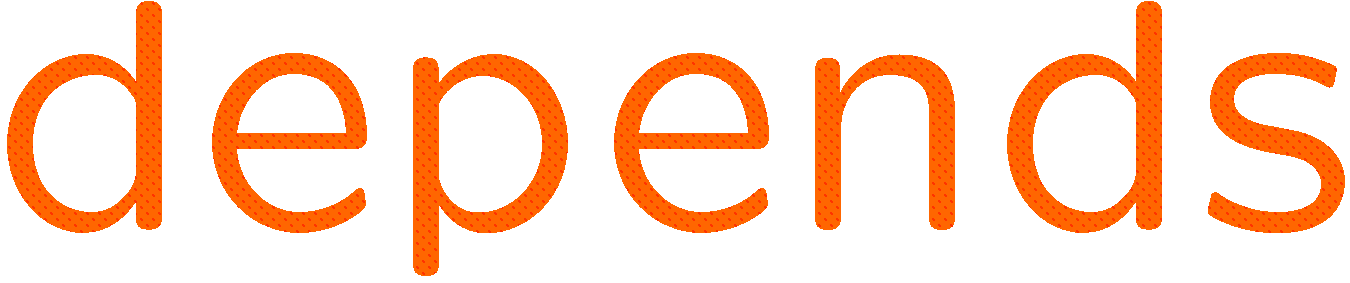 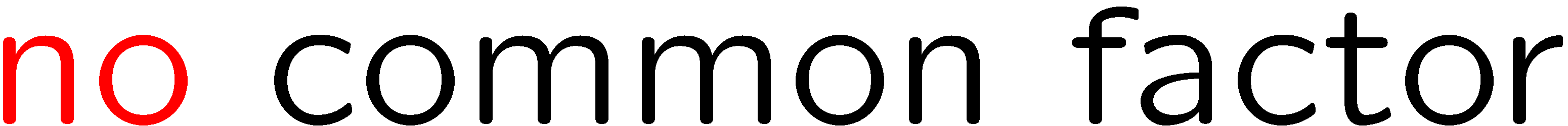 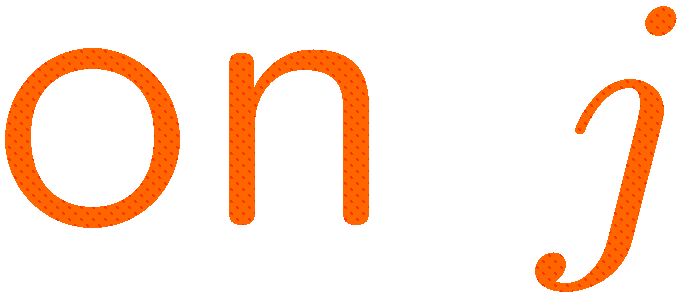 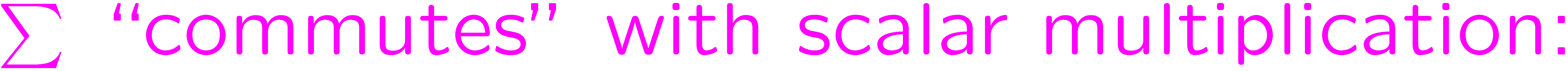 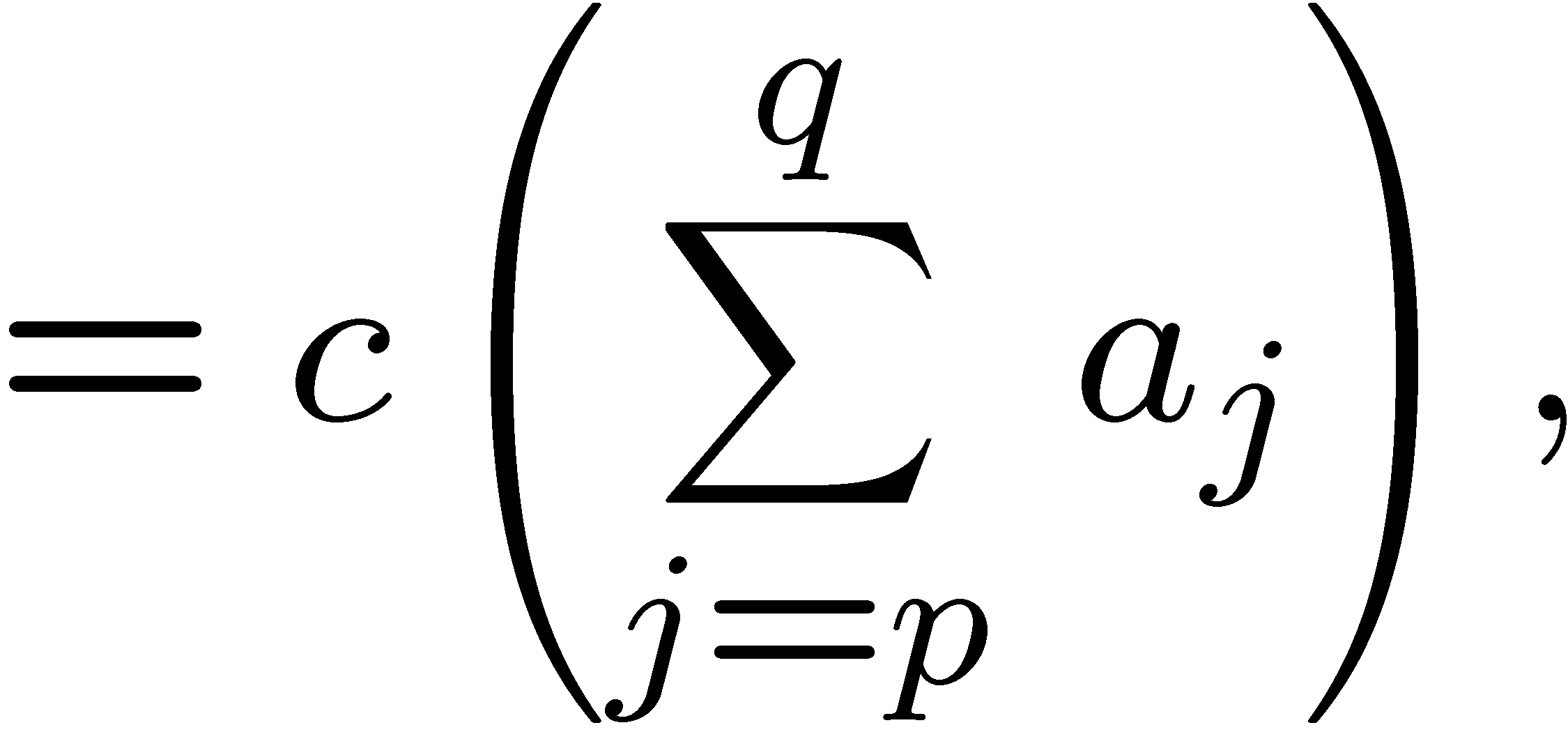 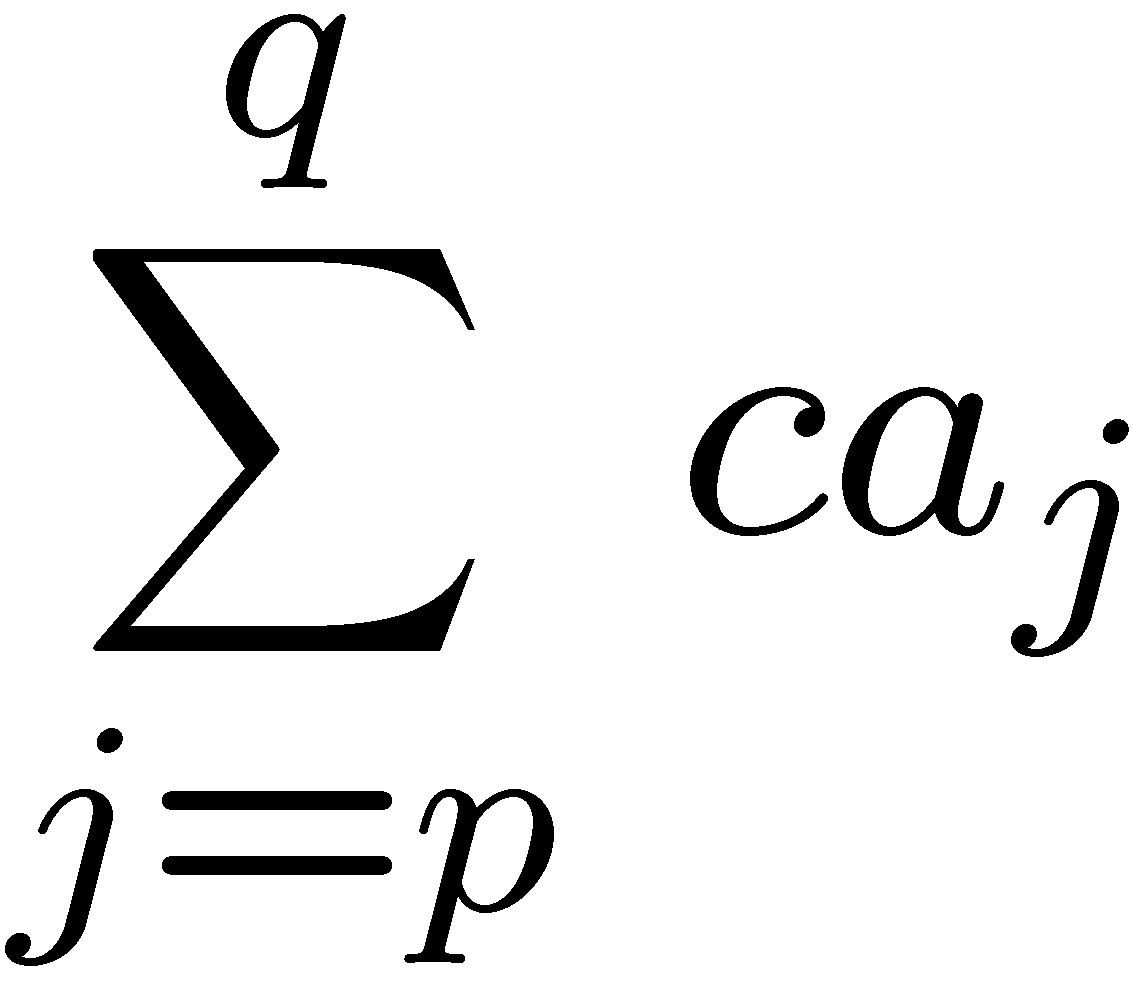 8
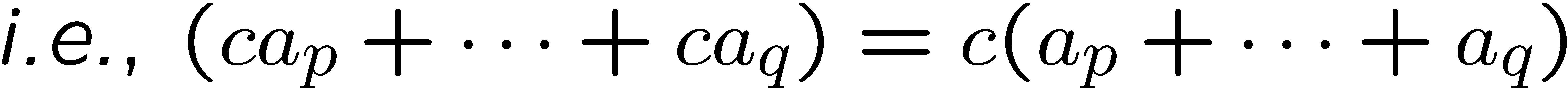 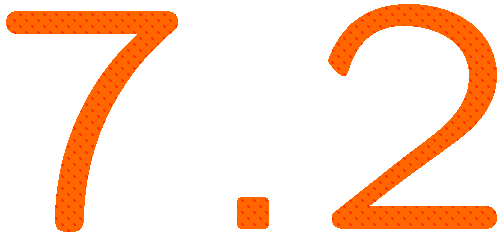 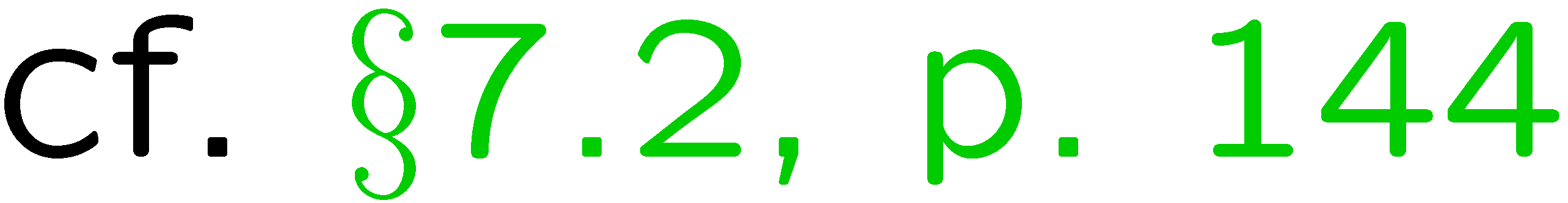 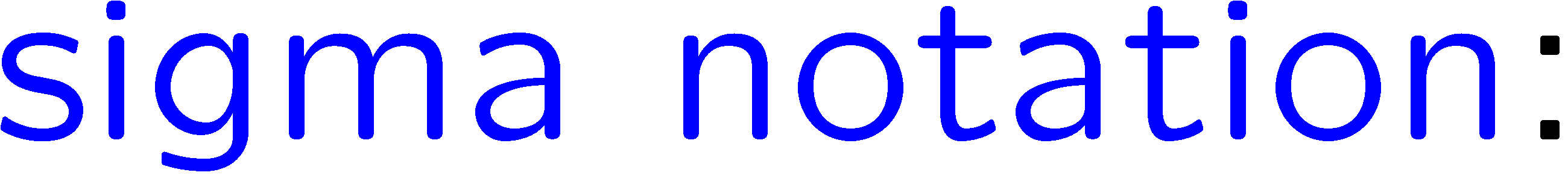 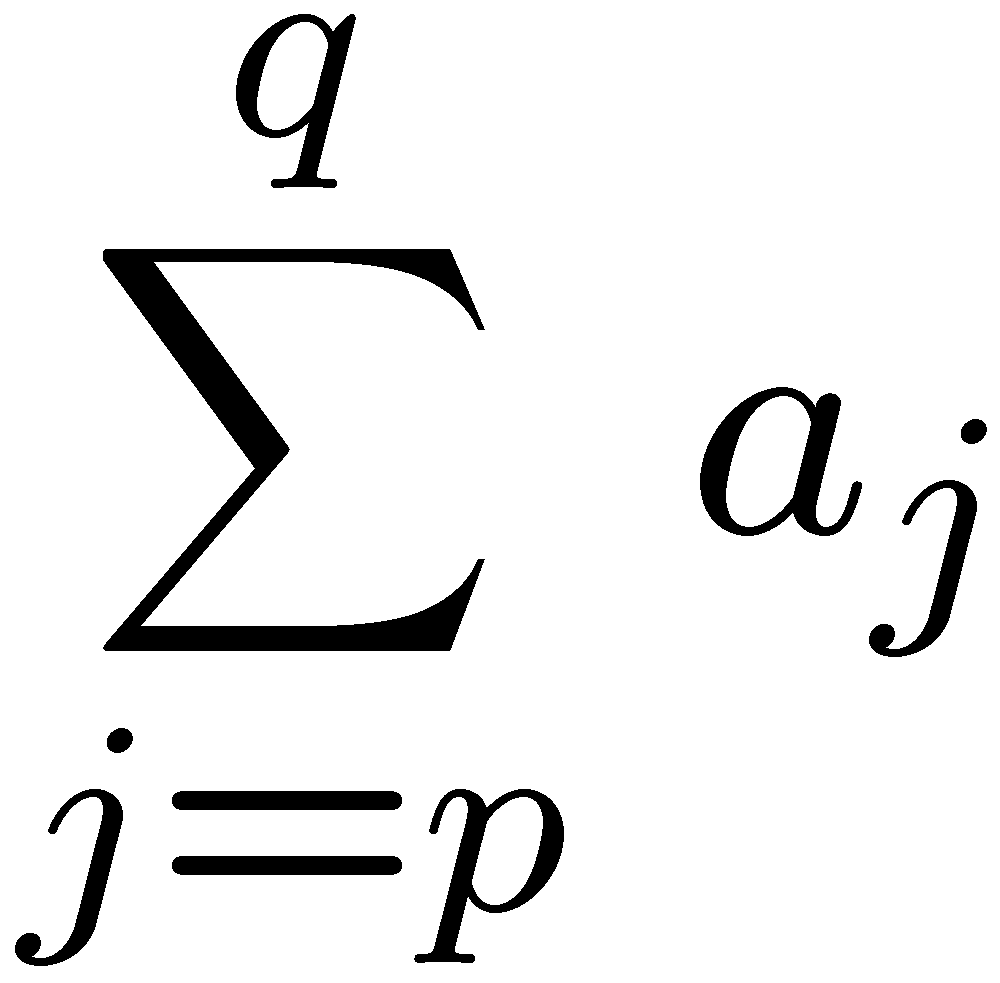 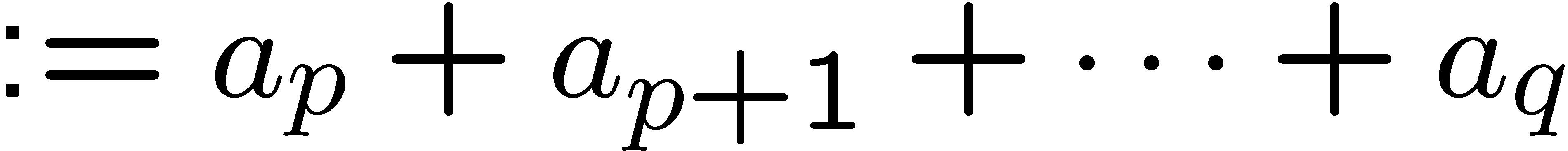 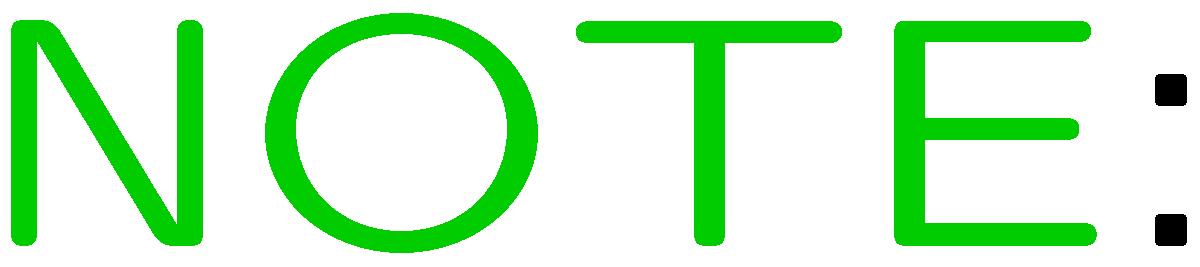 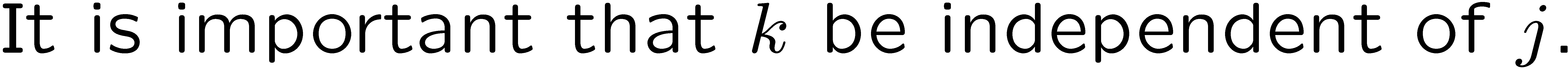 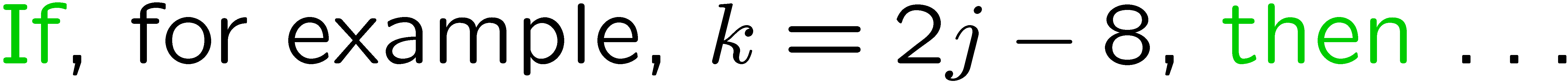 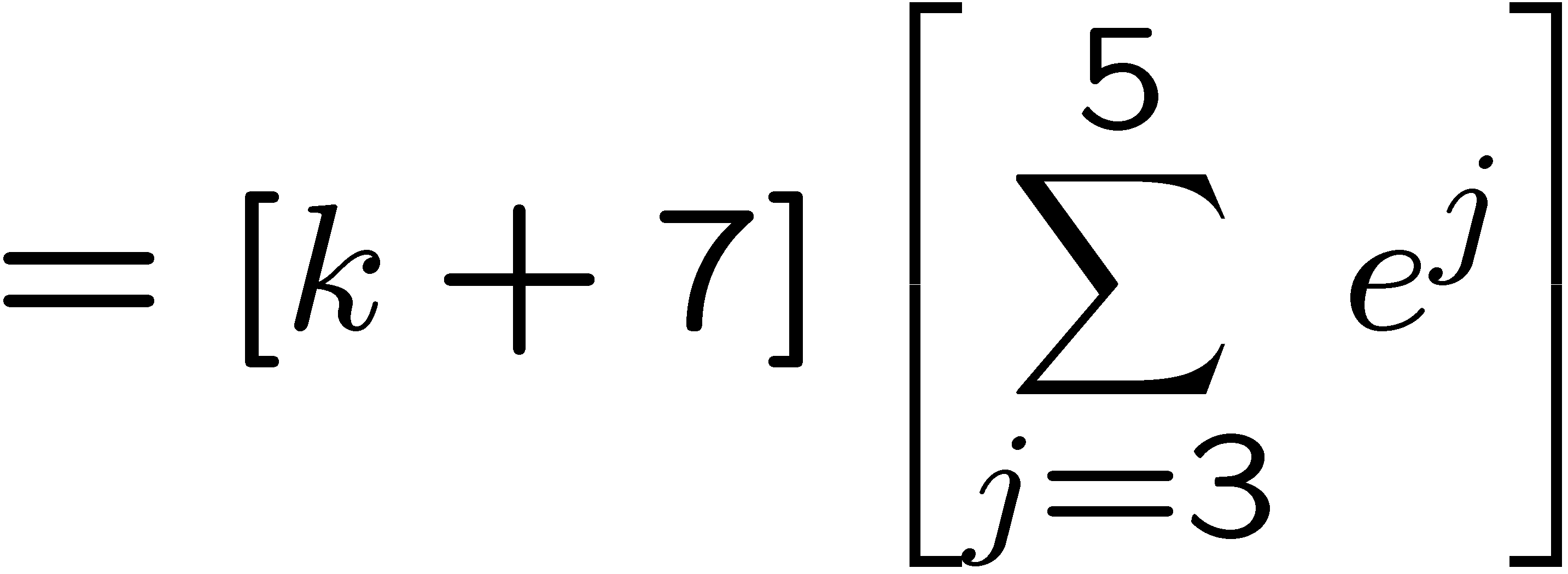 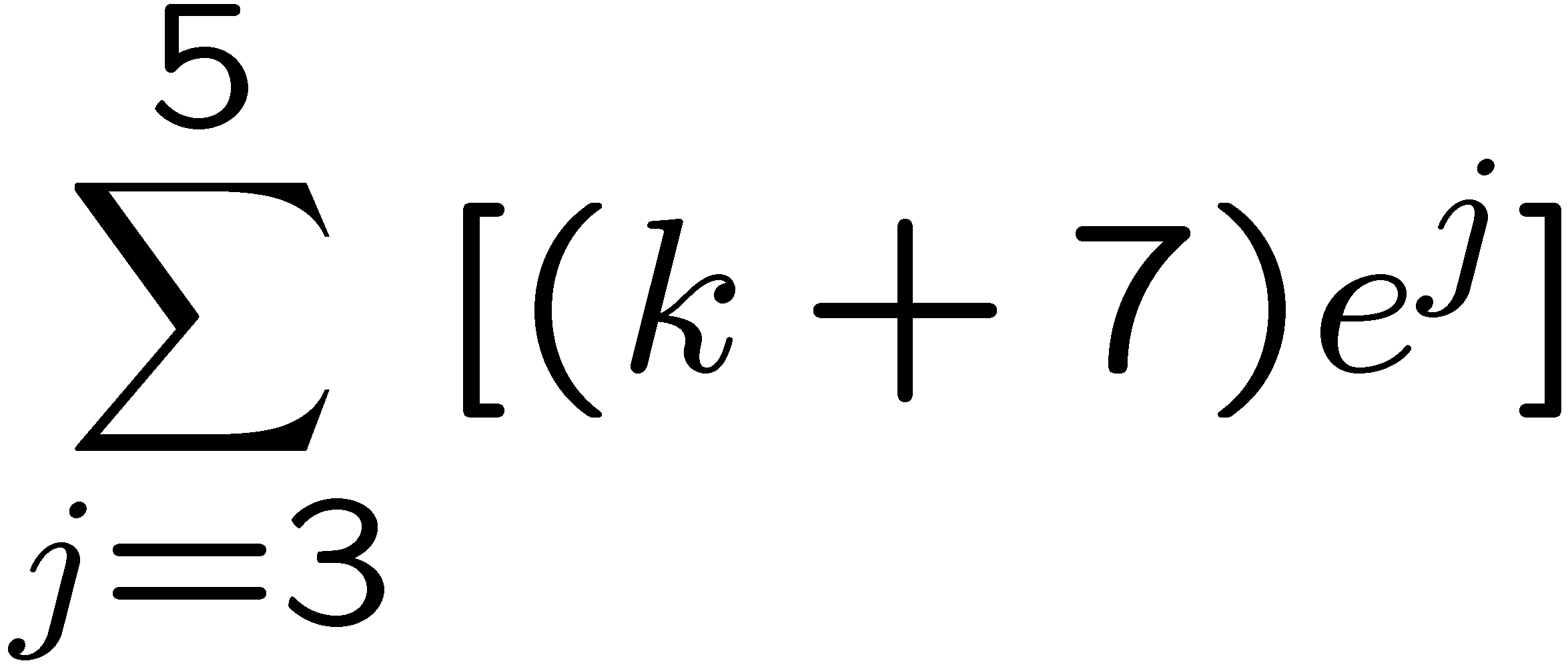 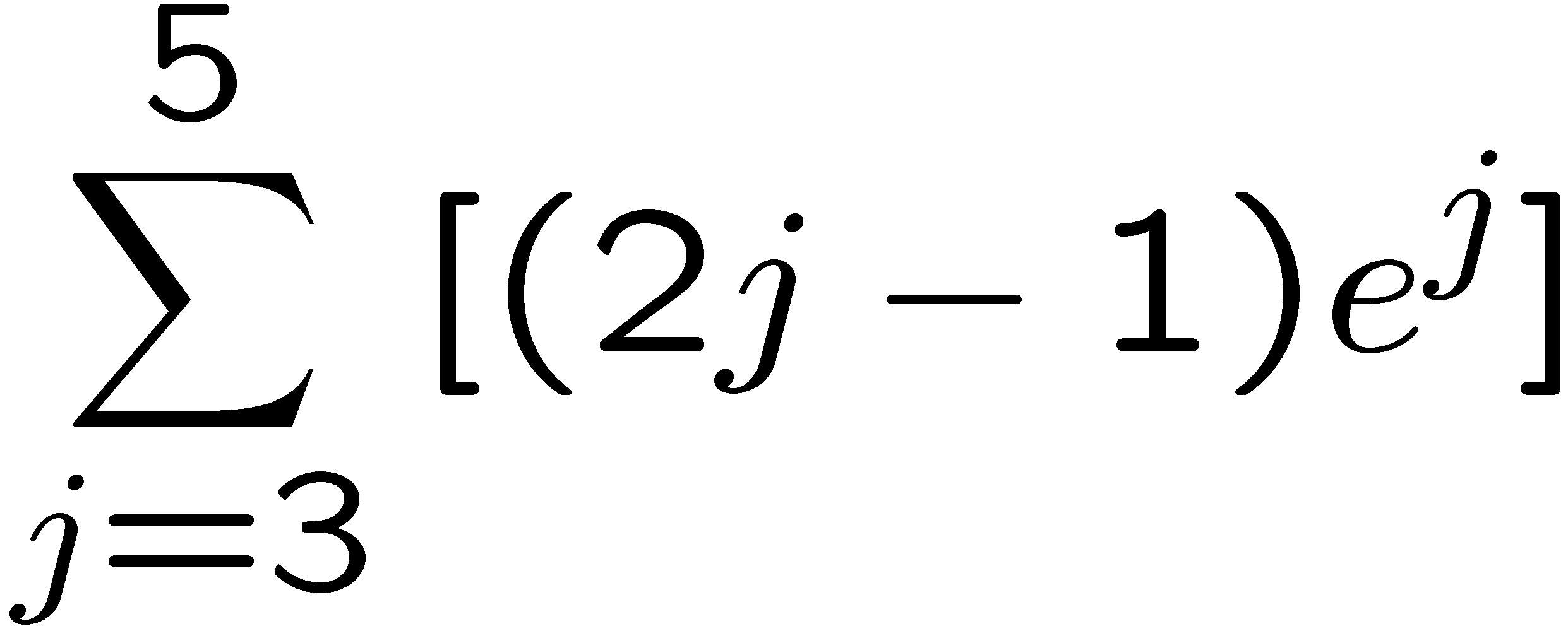 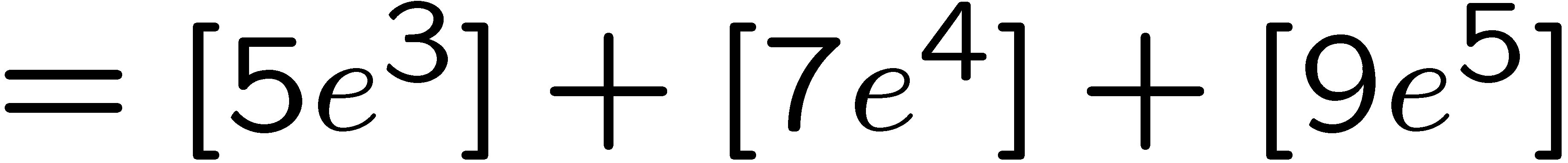 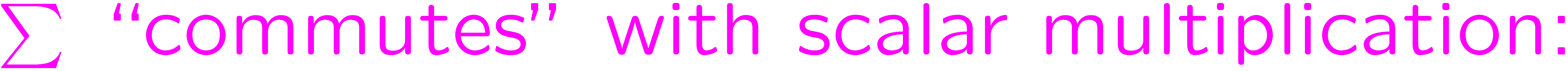 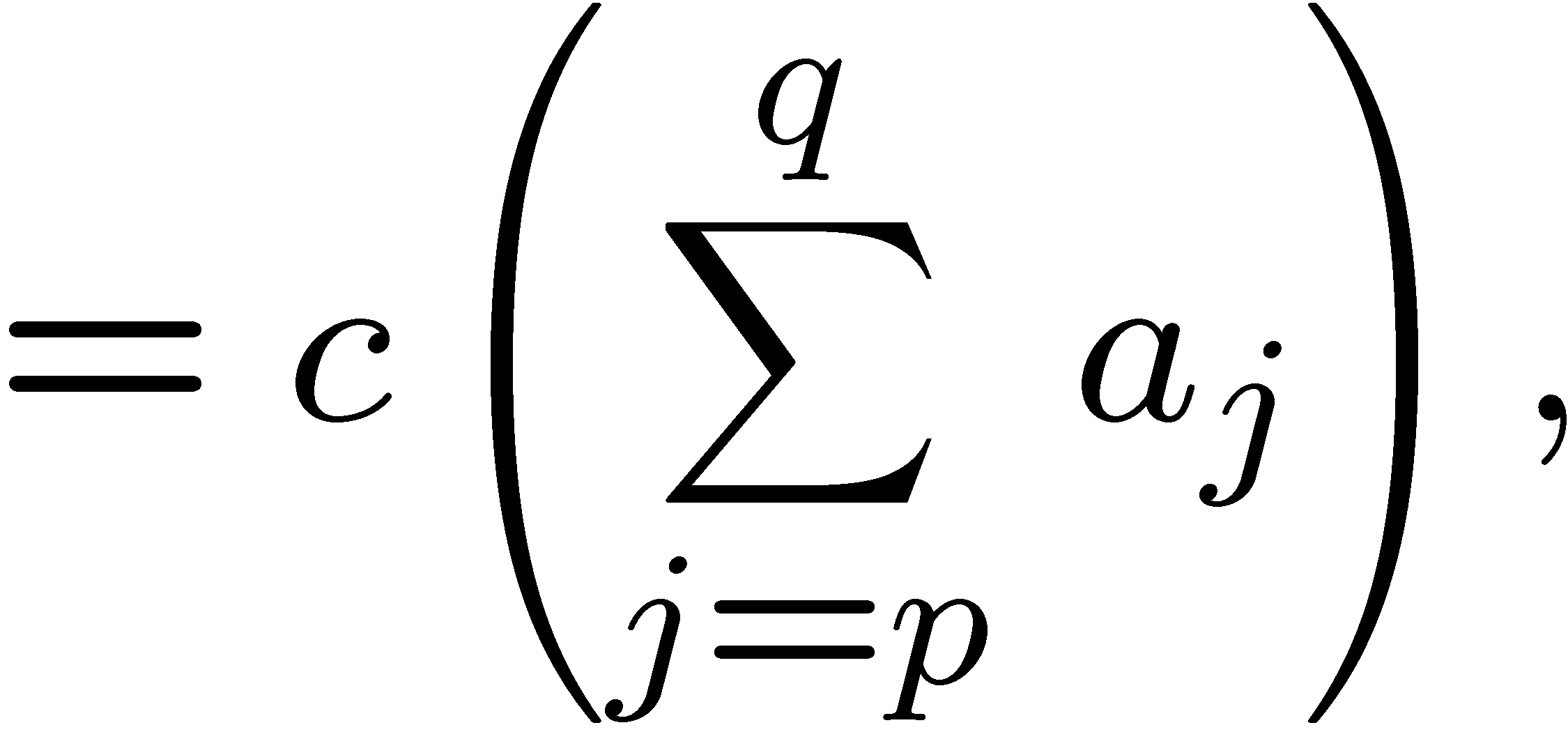 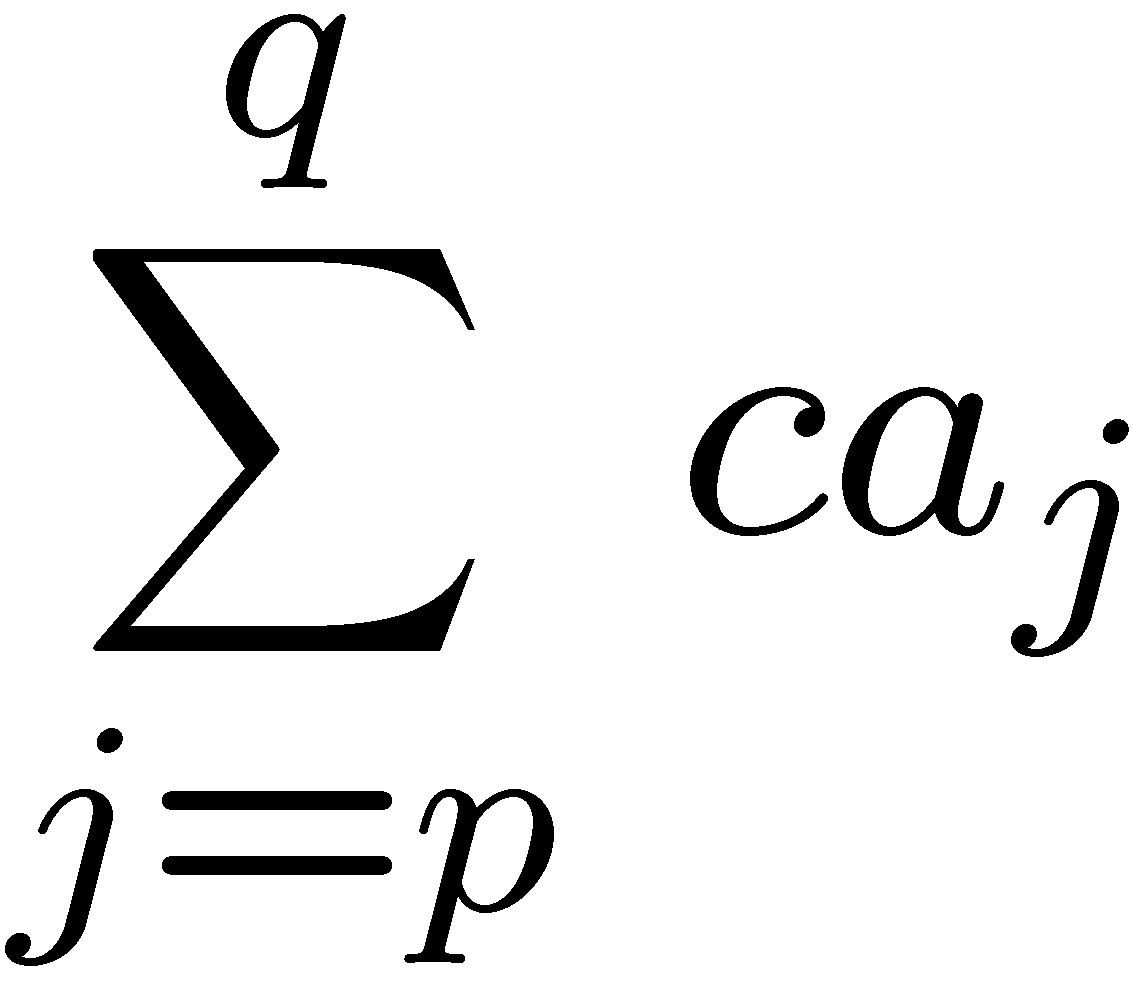 9
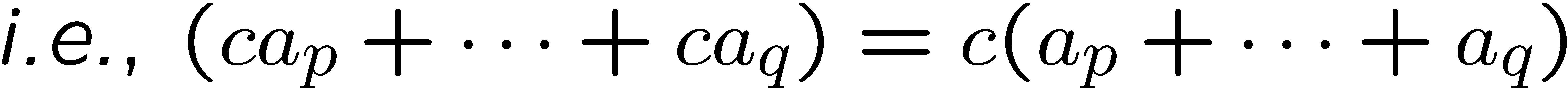 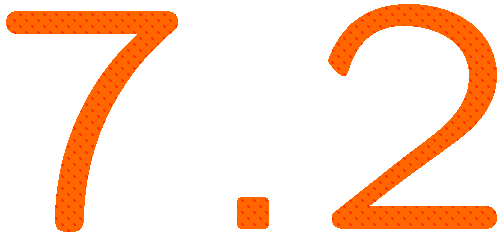 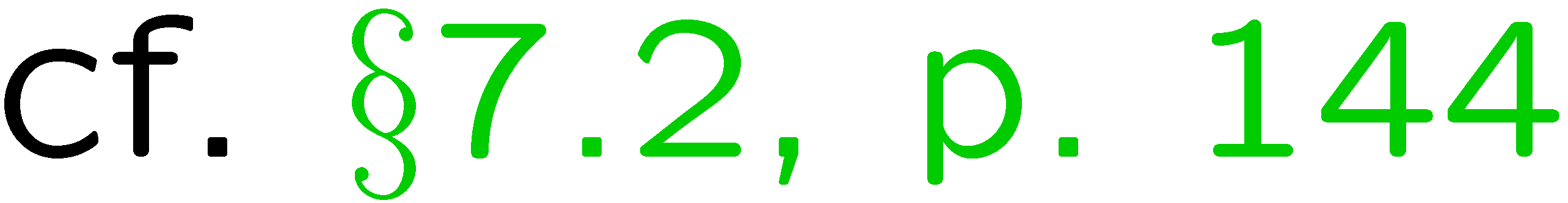 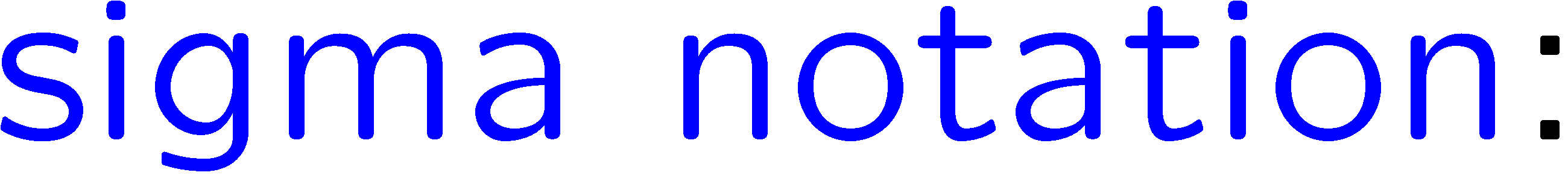 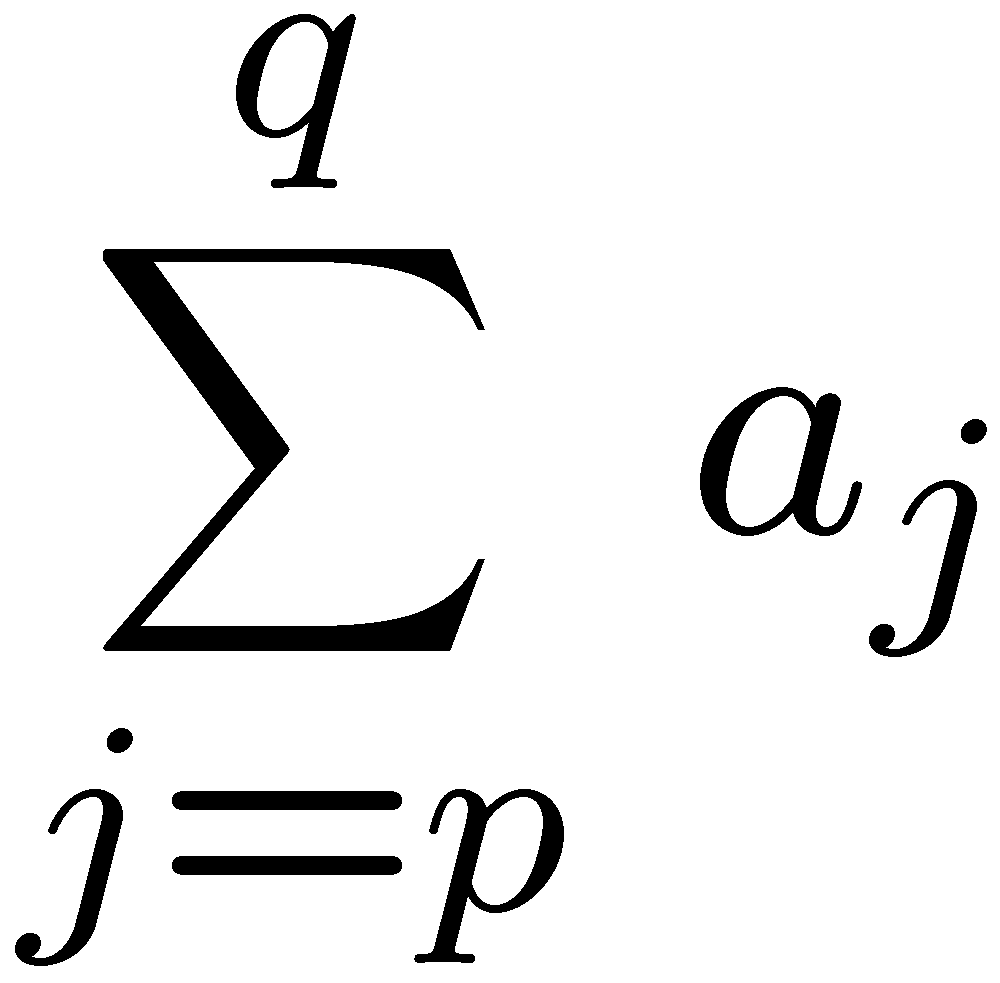 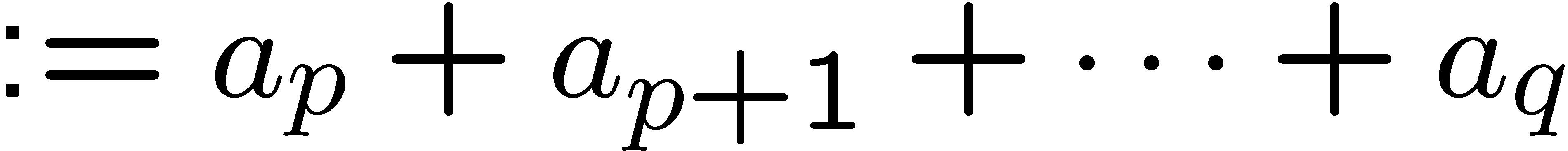 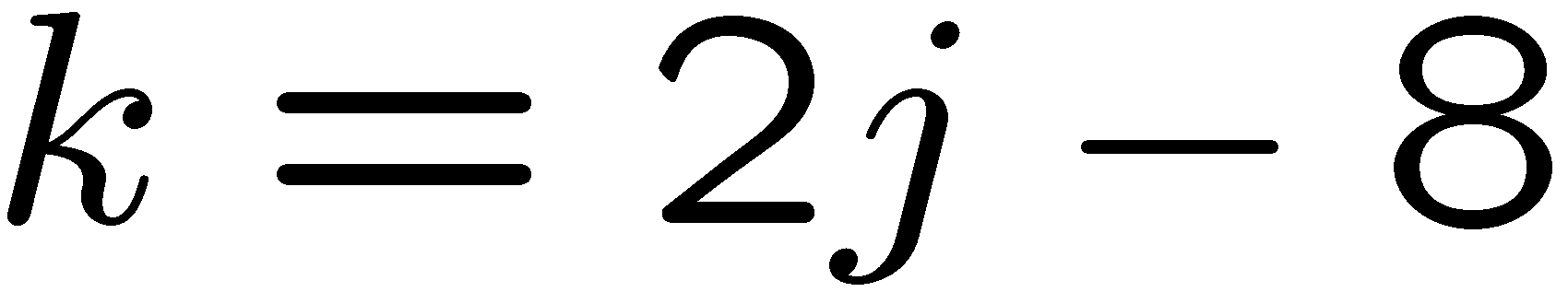 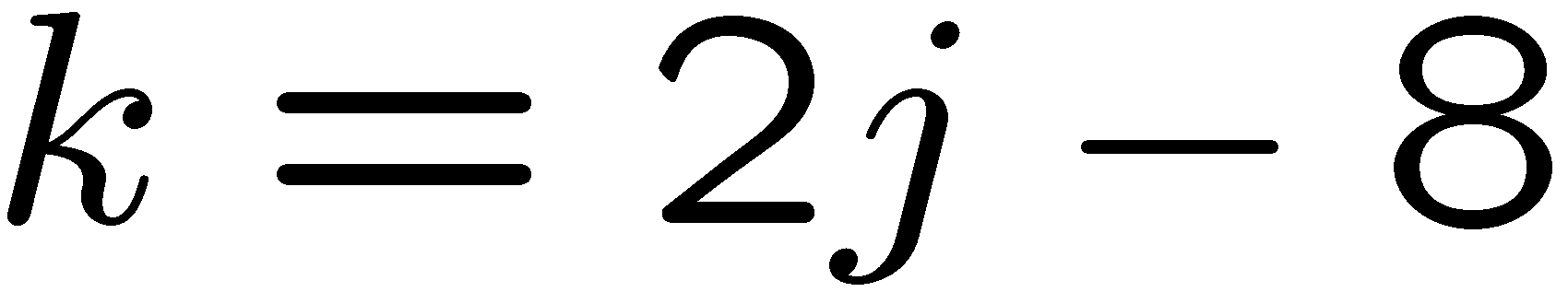 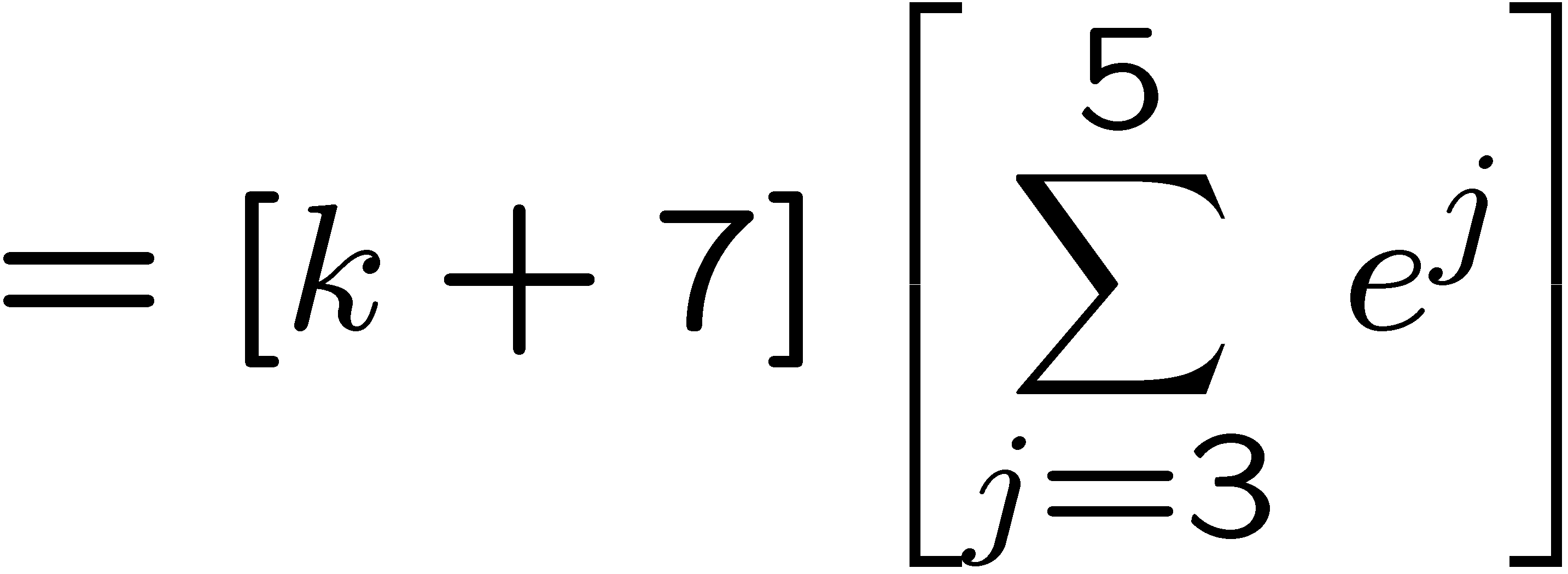 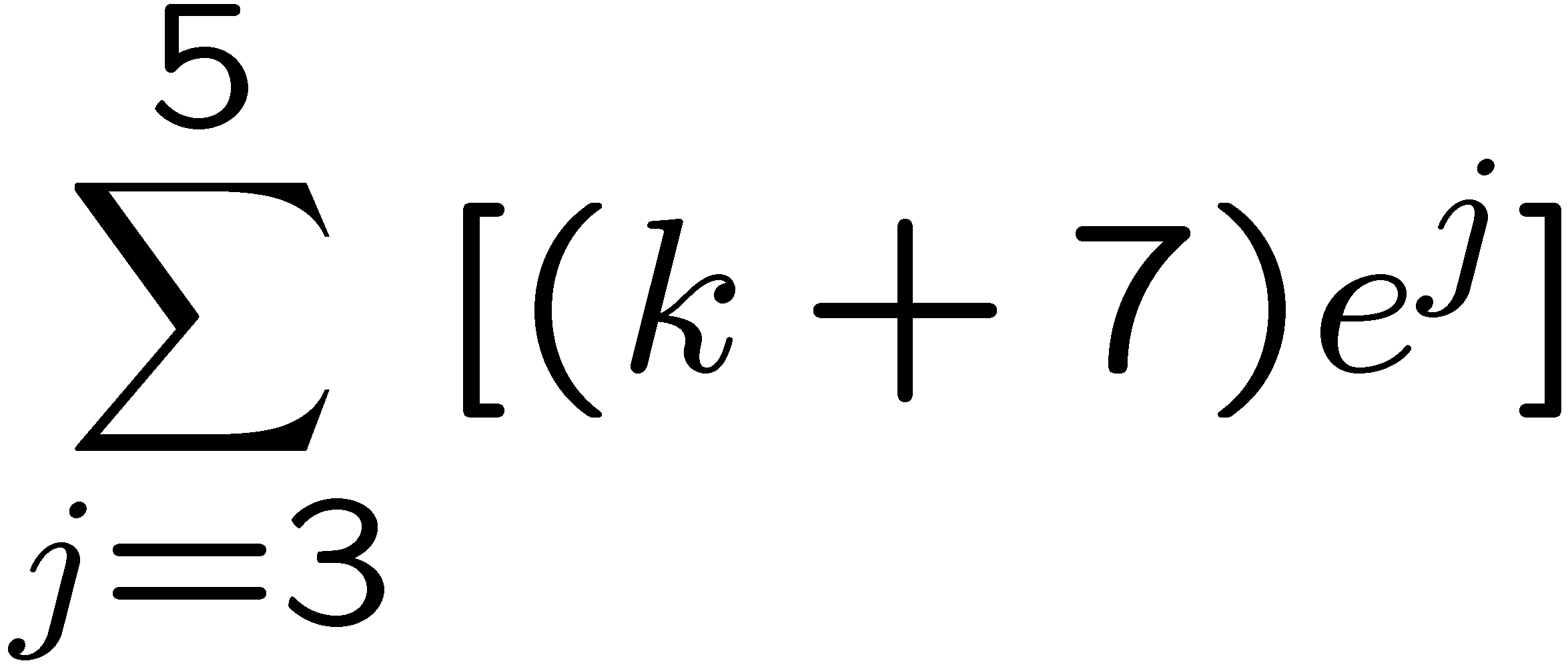 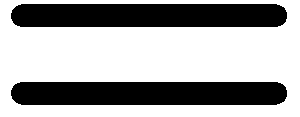 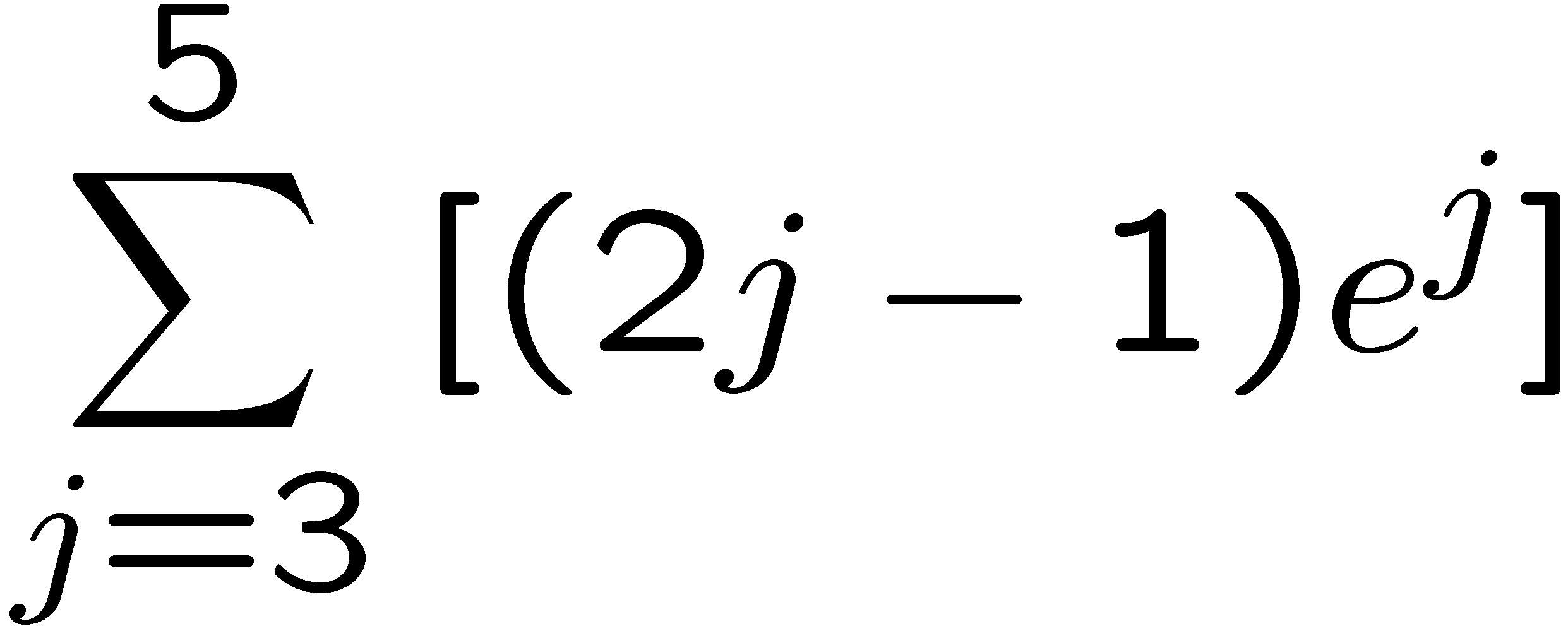 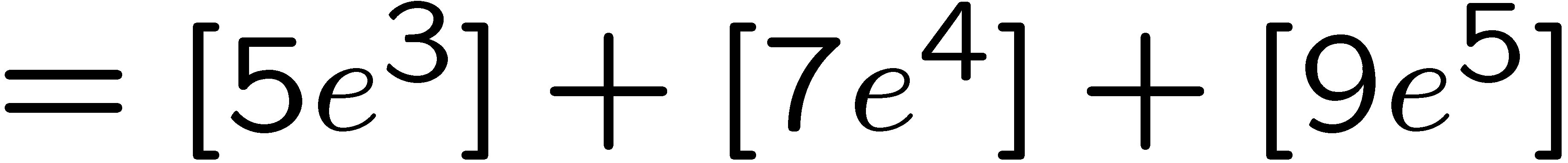 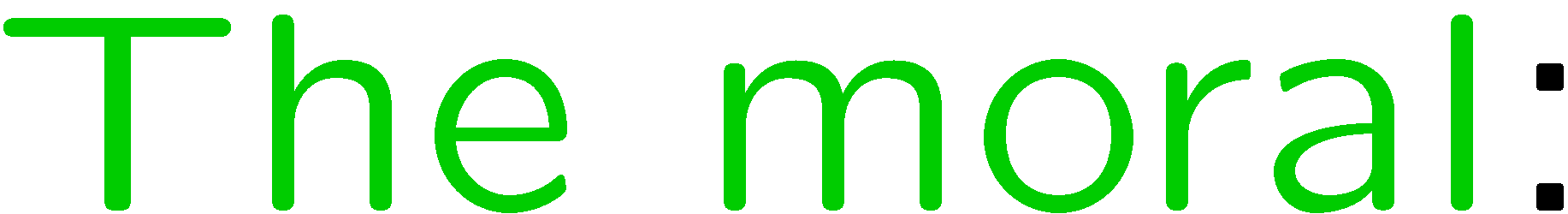 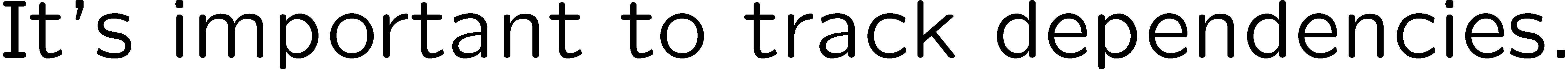 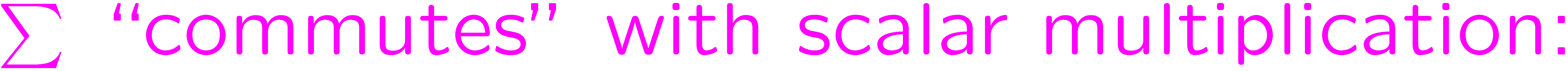 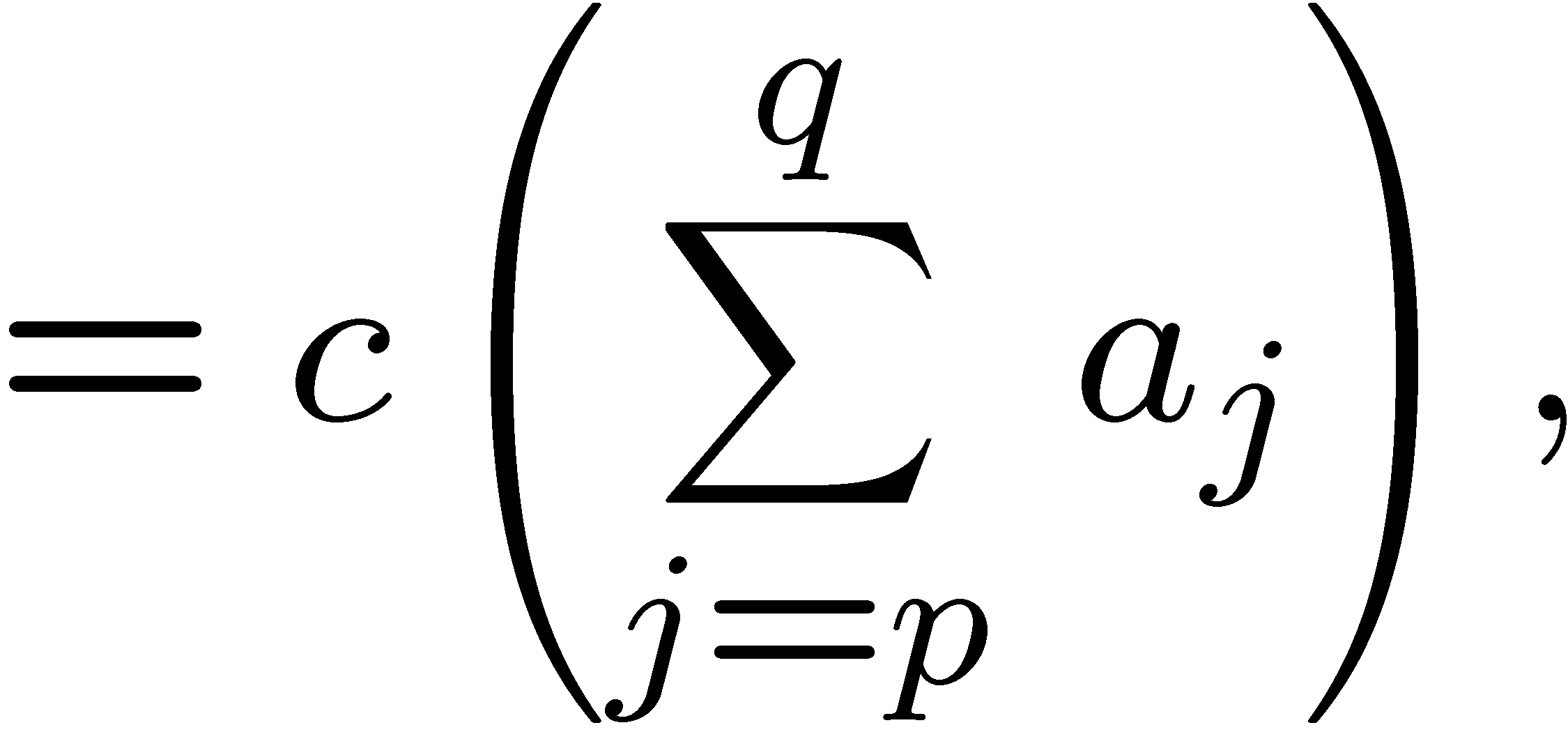 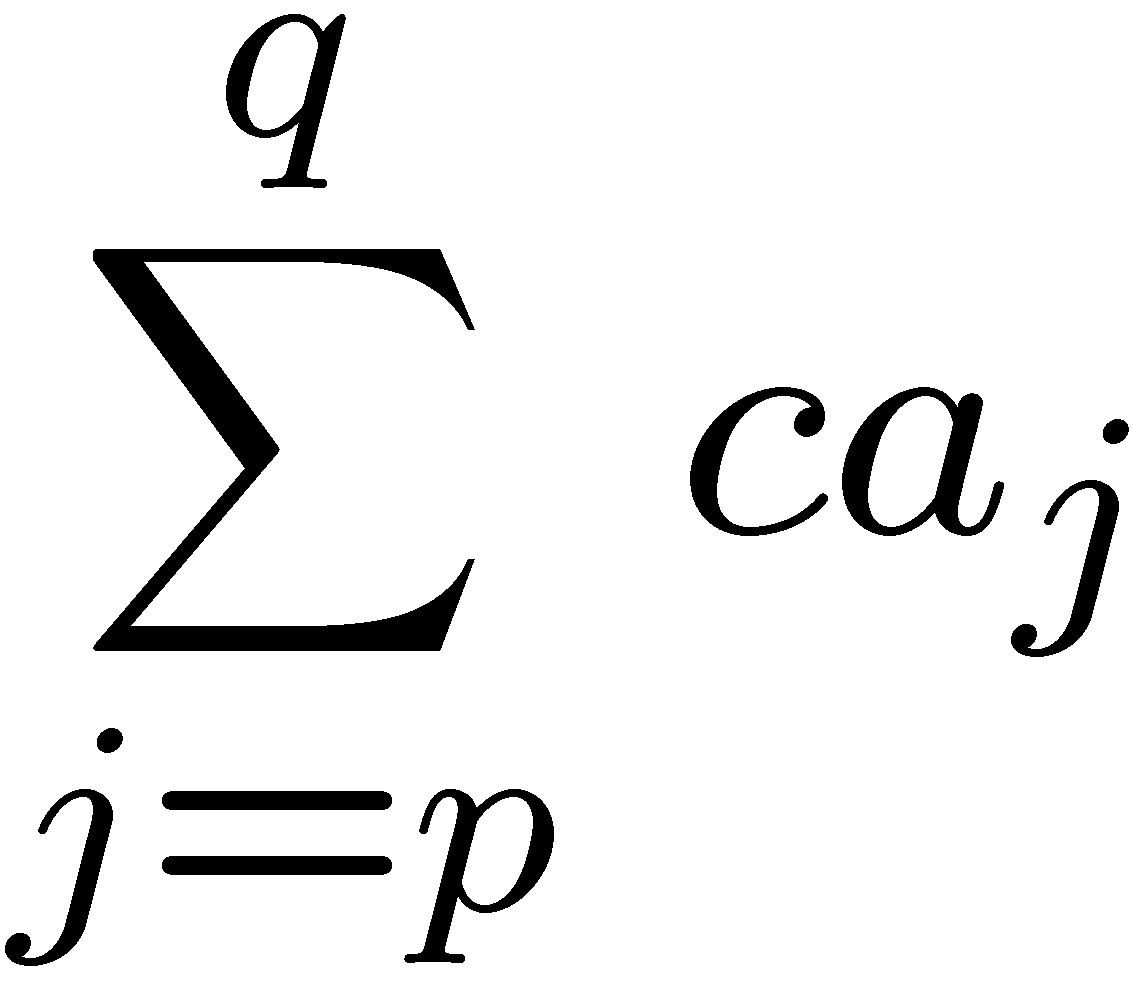 10
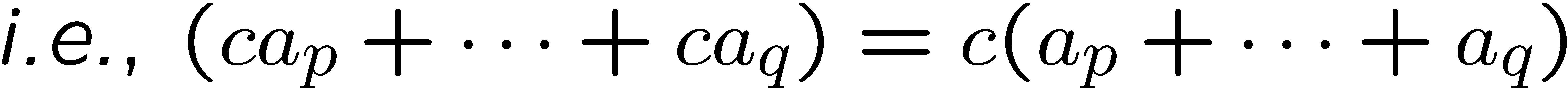 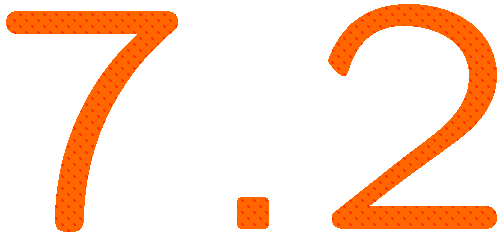 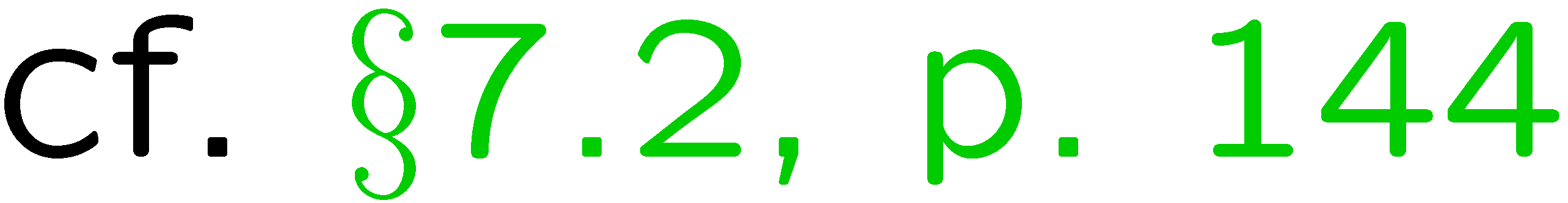 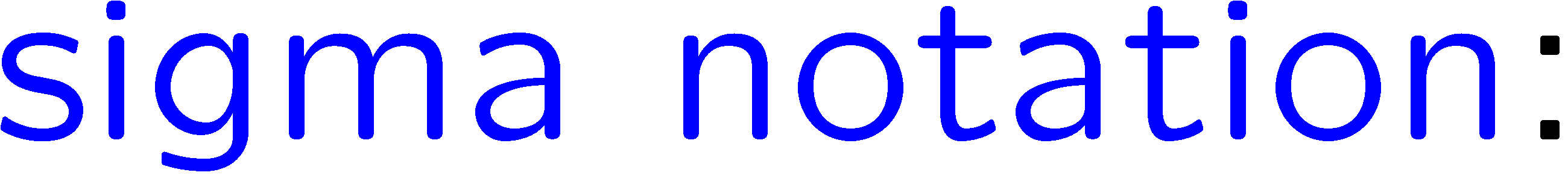 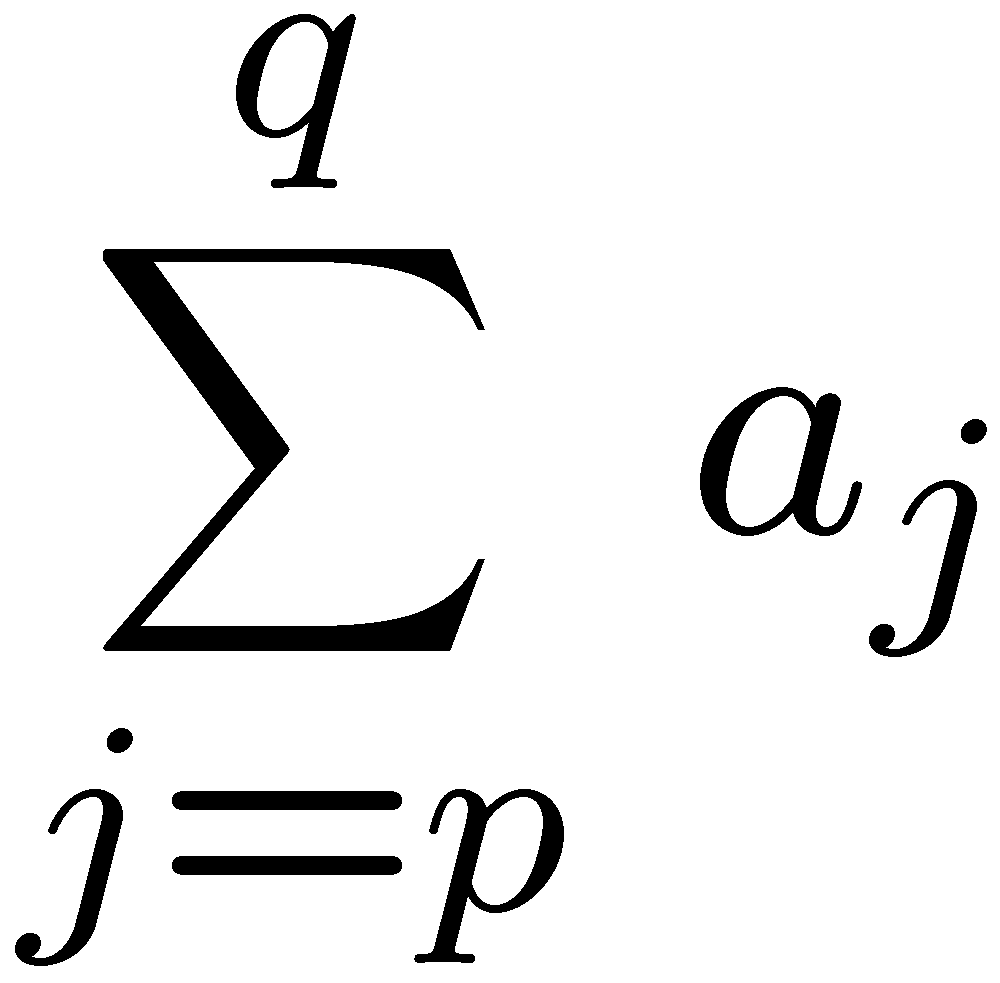 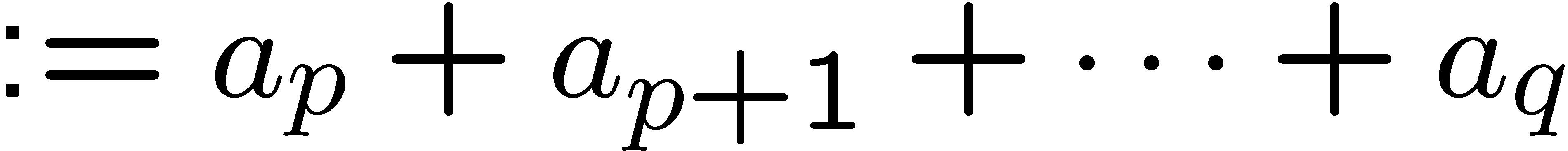 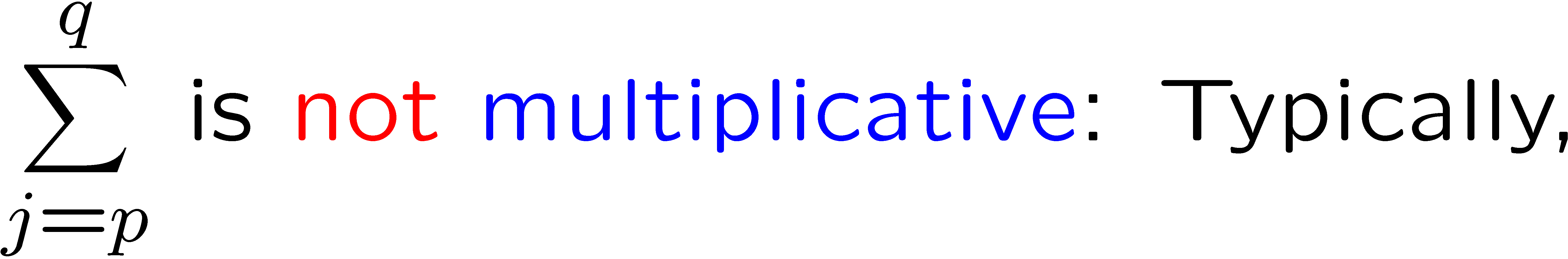 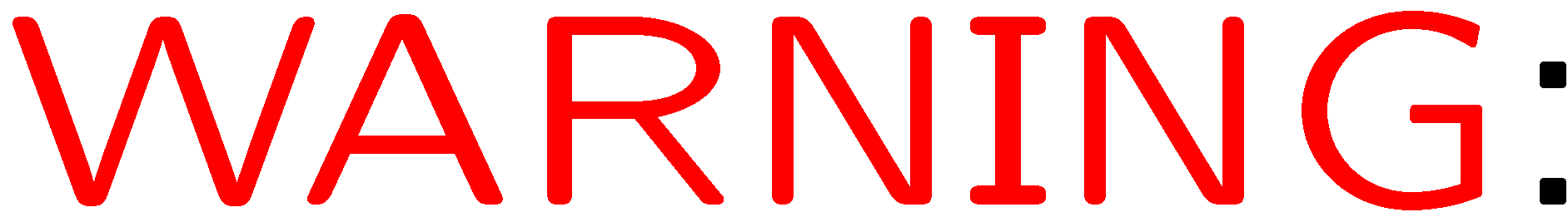 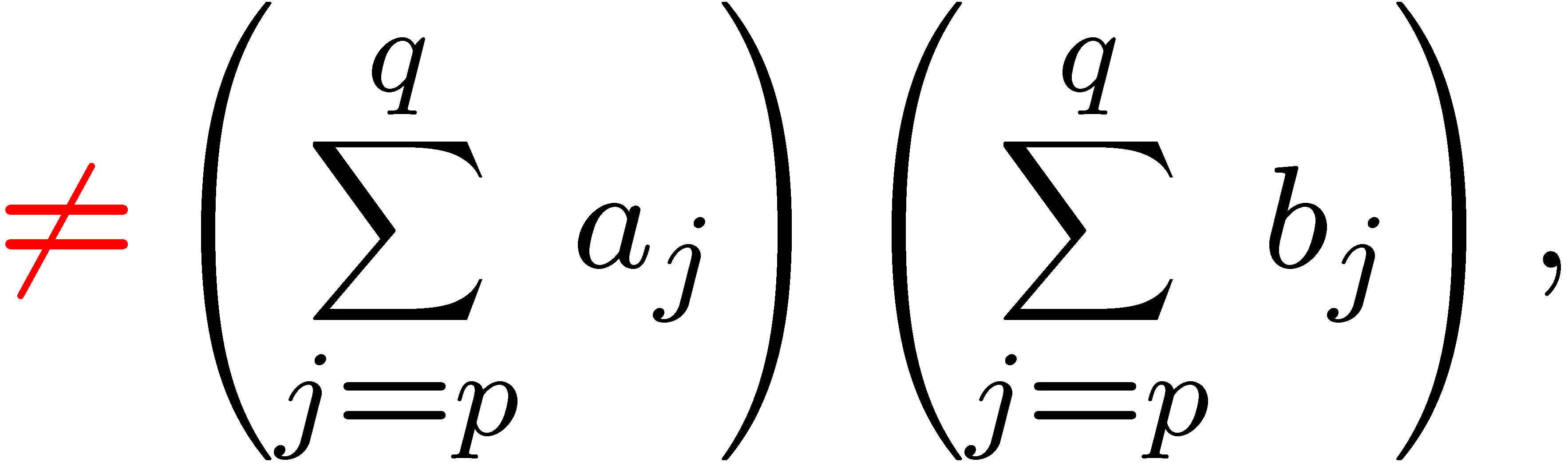 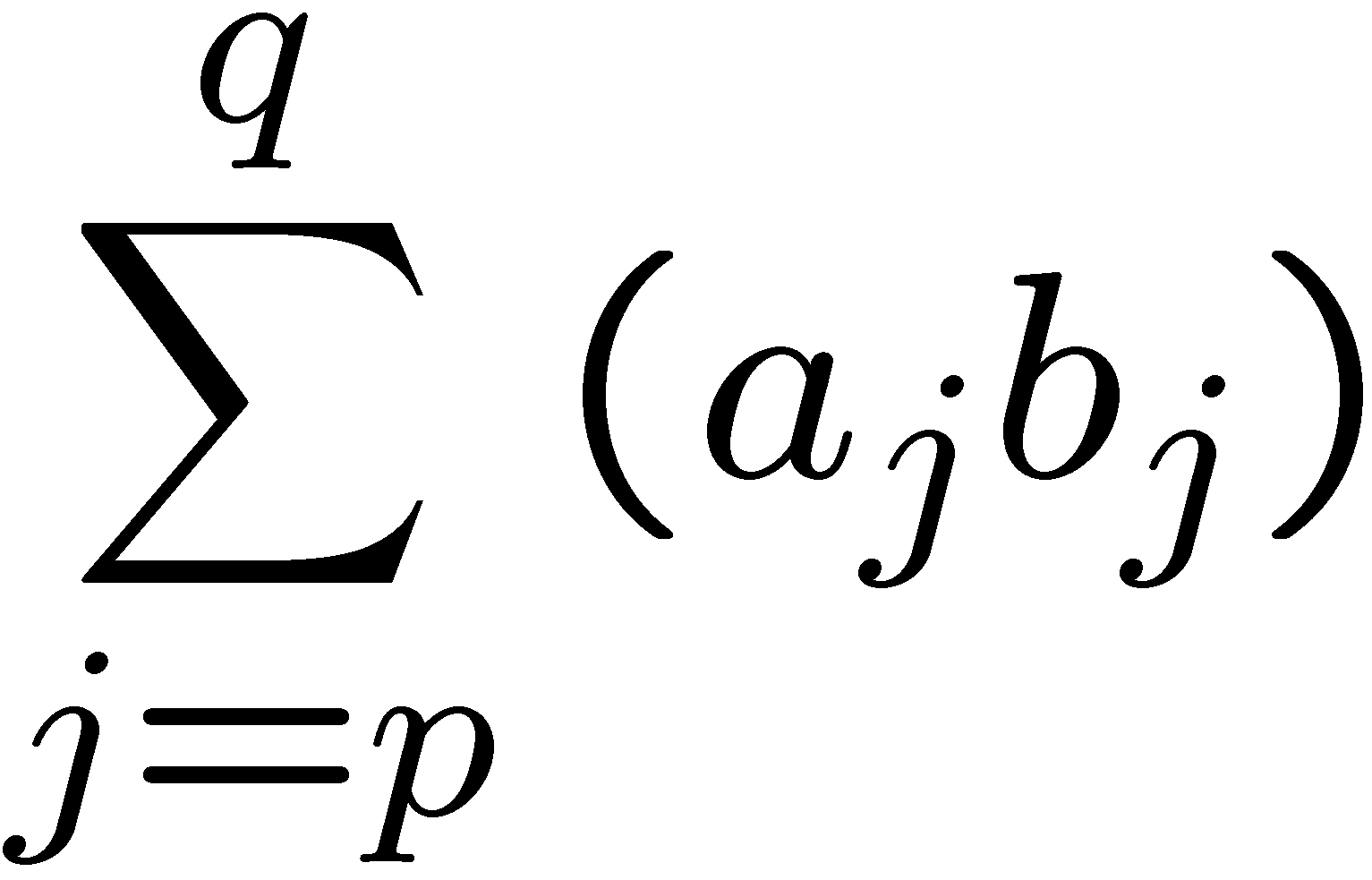 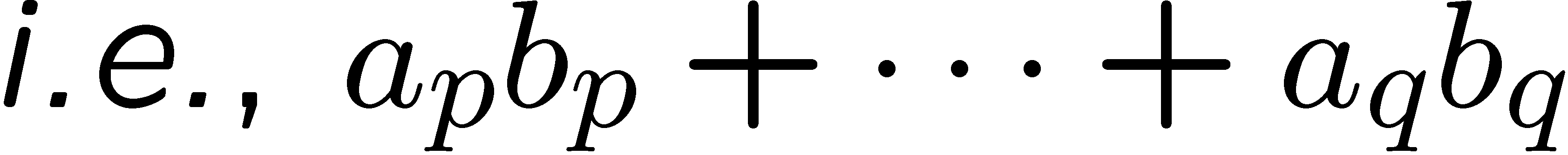 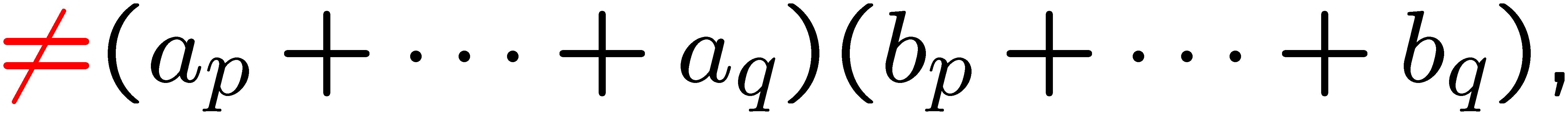 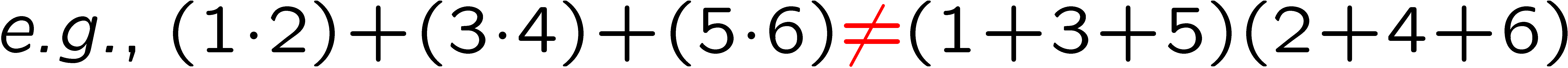 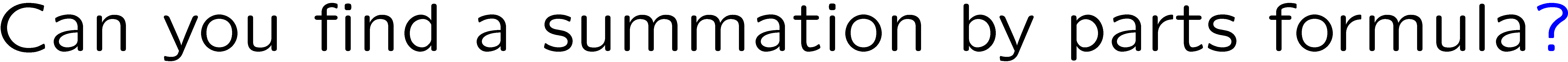 11
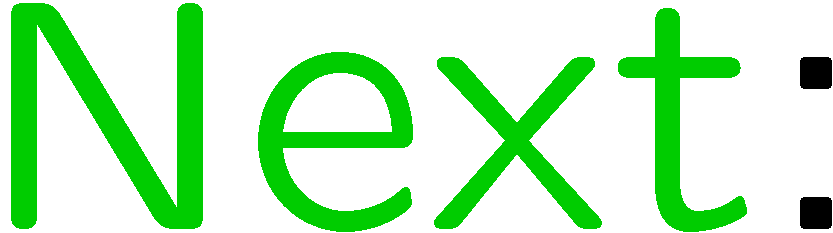 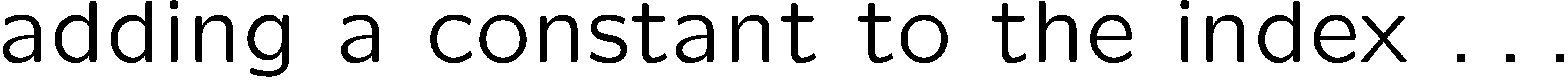 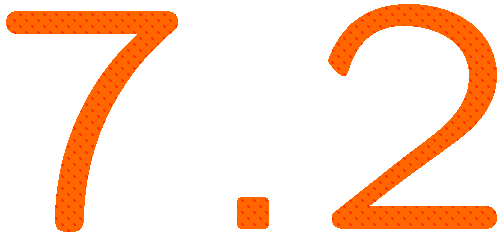 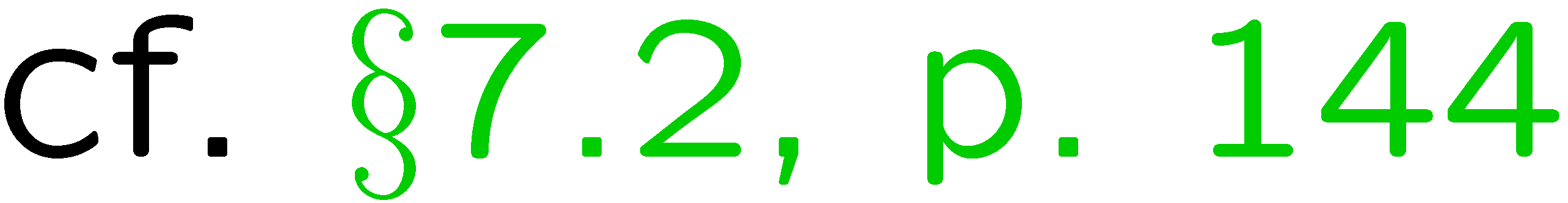 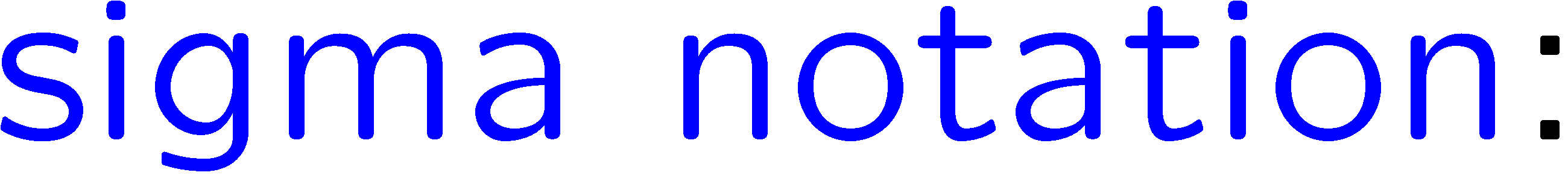 STOP
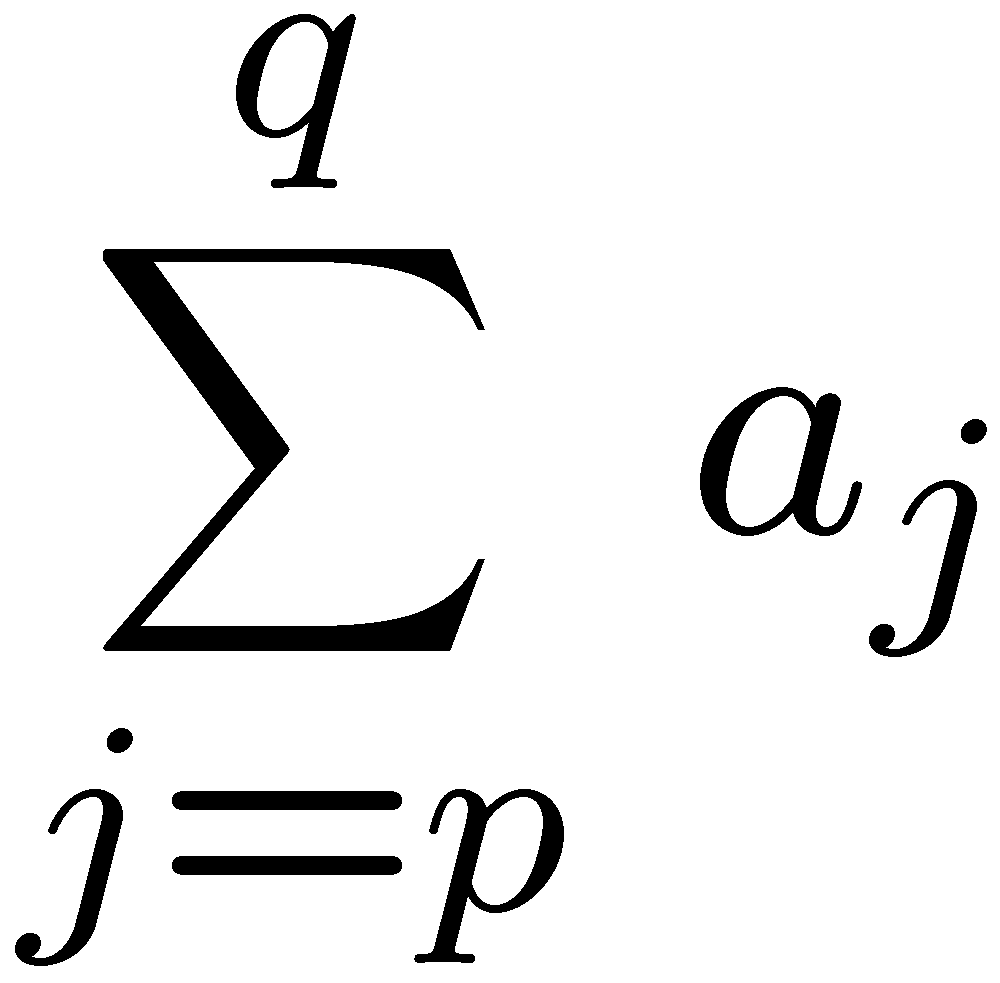 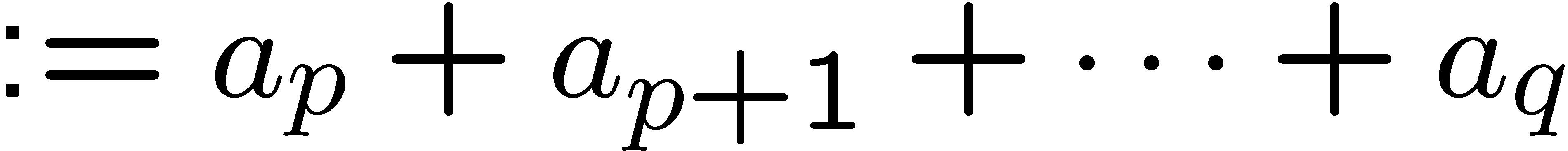 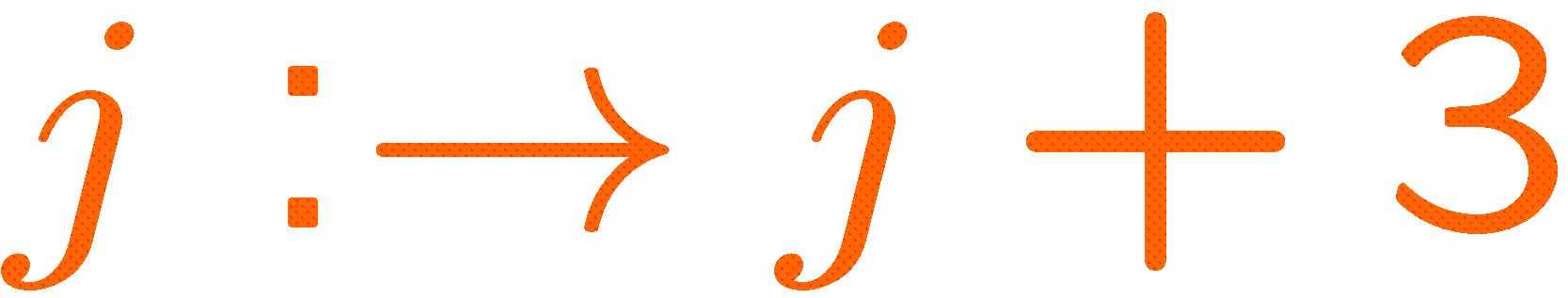 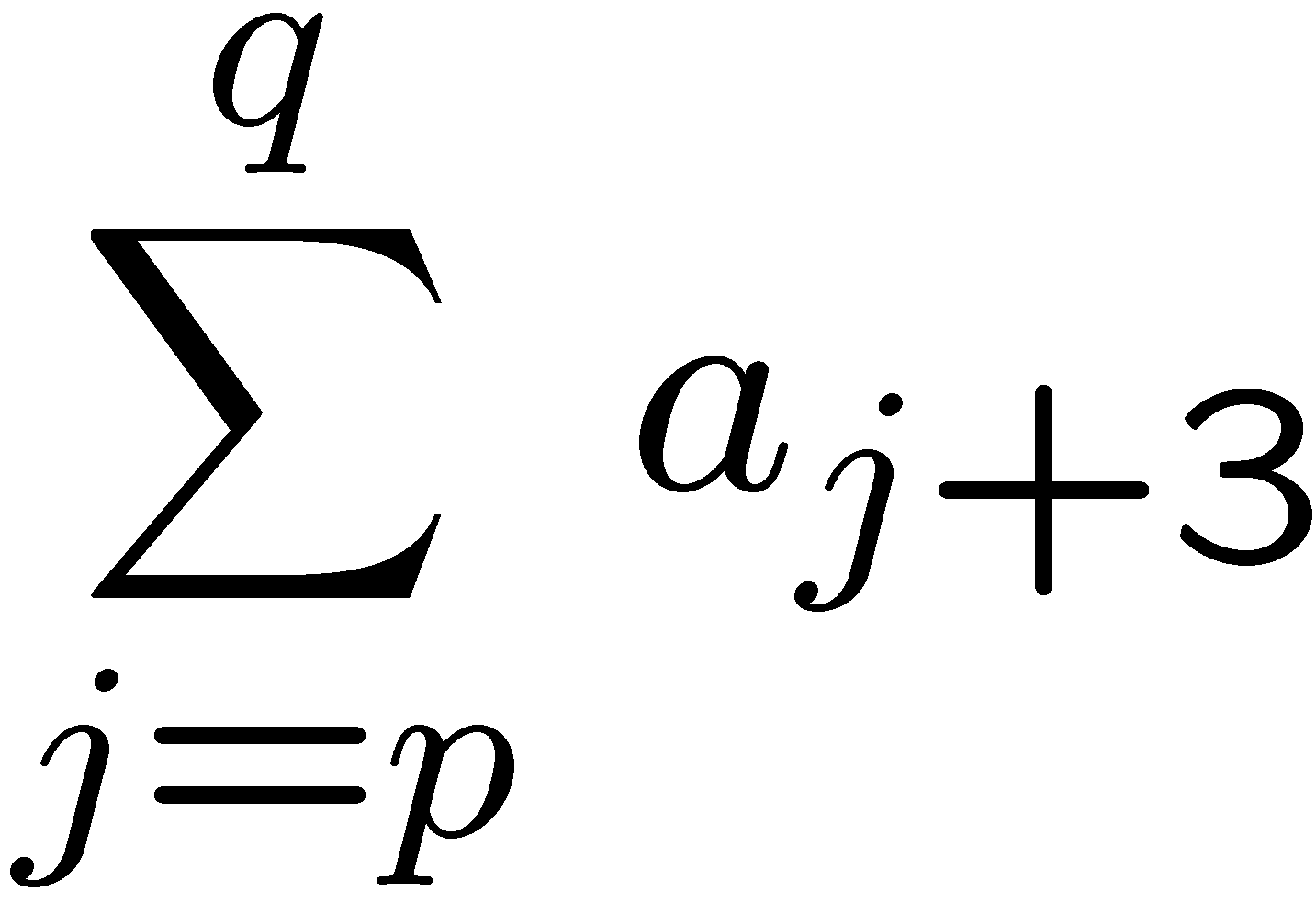 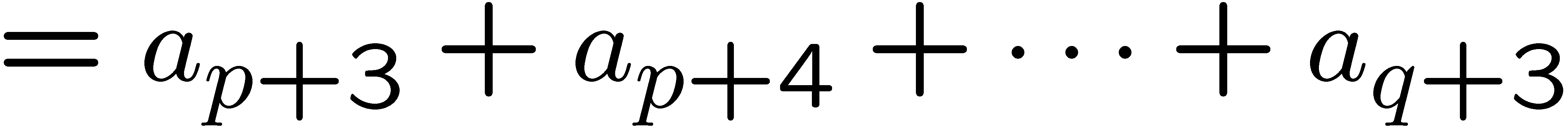 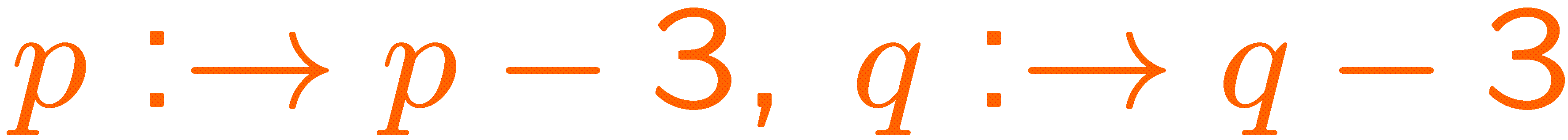 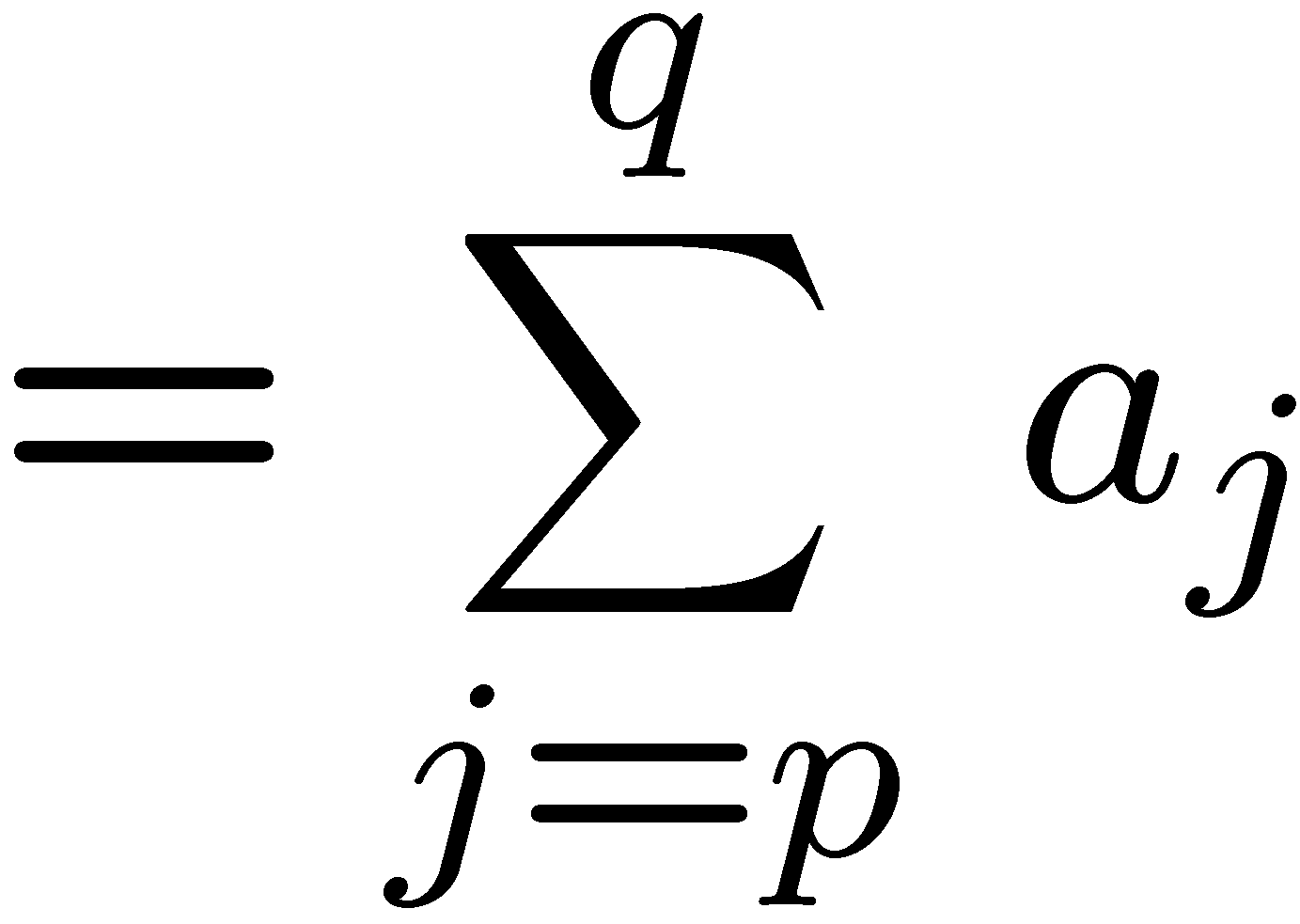 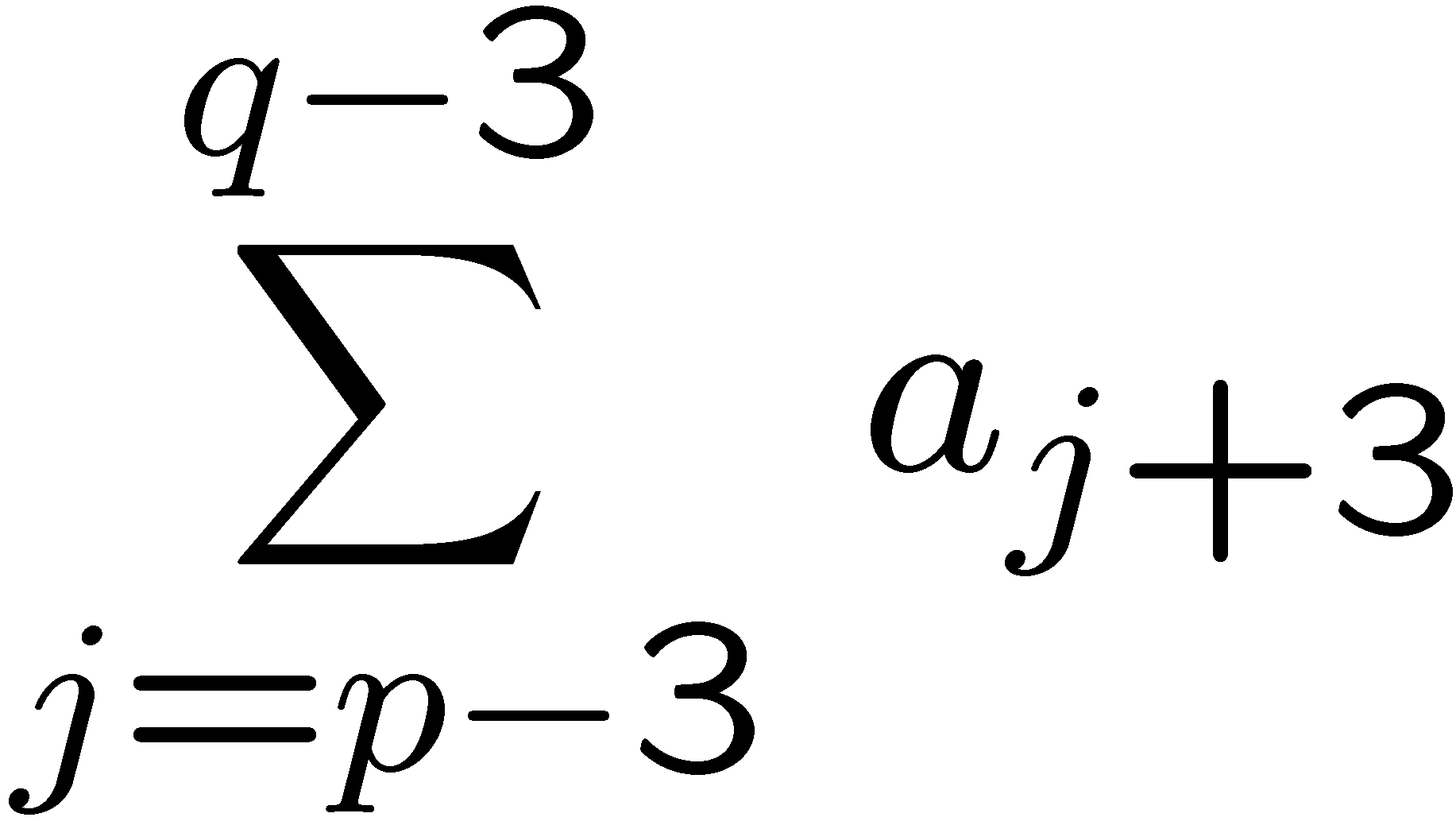 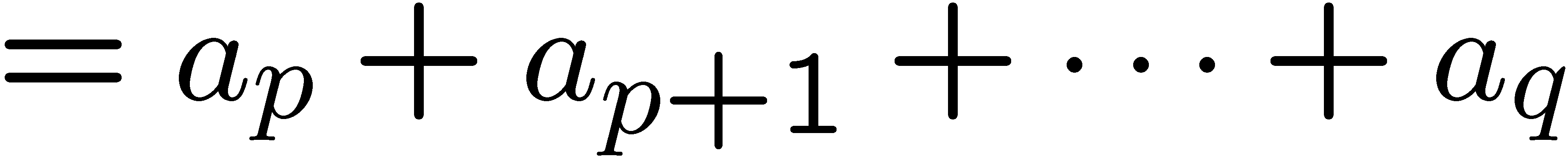 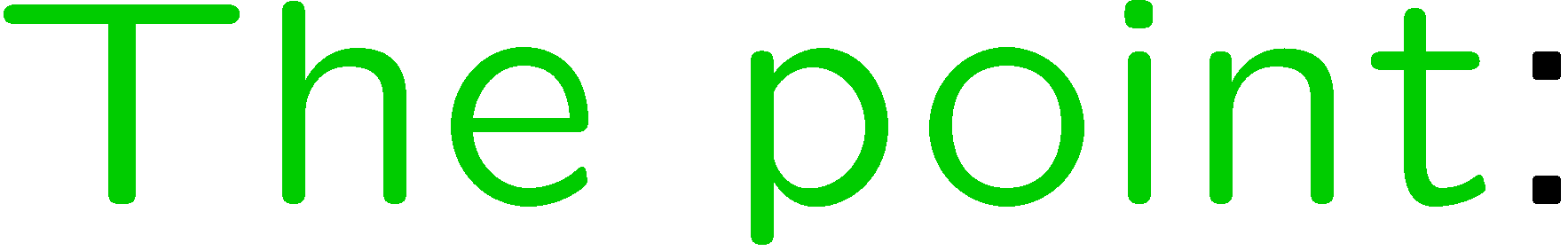 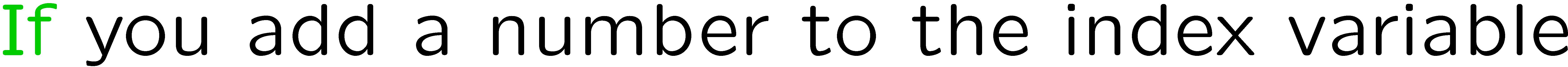 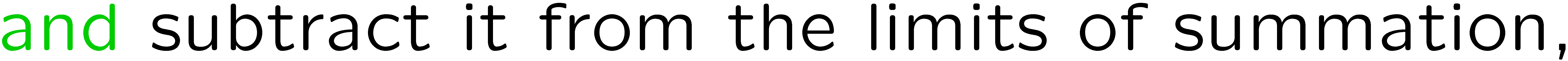 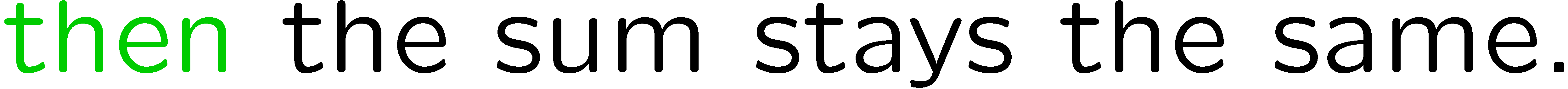 12
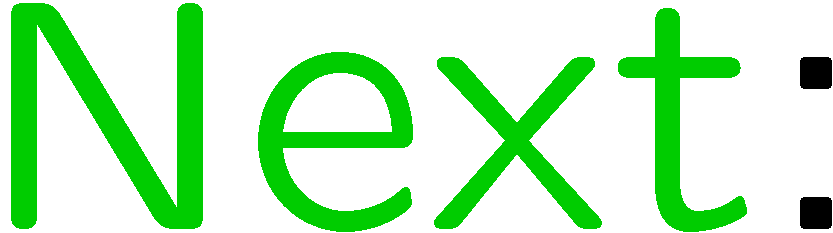 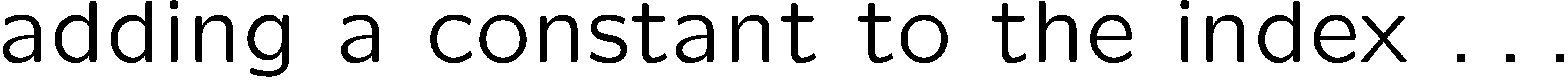 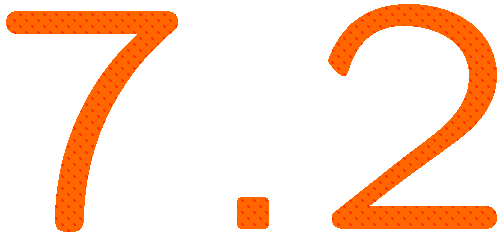